Business Studio сегодня
Лидер российского рынка систем бизнес-моделирования:
19 лет на рынке
3000+ клиентов
60+ партнеров
180 партнерских вузов и бизнес-школ используют Business Studio для подготовки менеджеров, бизнес-аналитиков, ИТ-специалистов,специалистов СМК 
1500+ участников профессионального сообщества бизнес-архитекторов и специалистов по организационному развитию Business Studio for Professionals
Победы клиентов на престижных конкурсах в области процессного управления и организационного развития
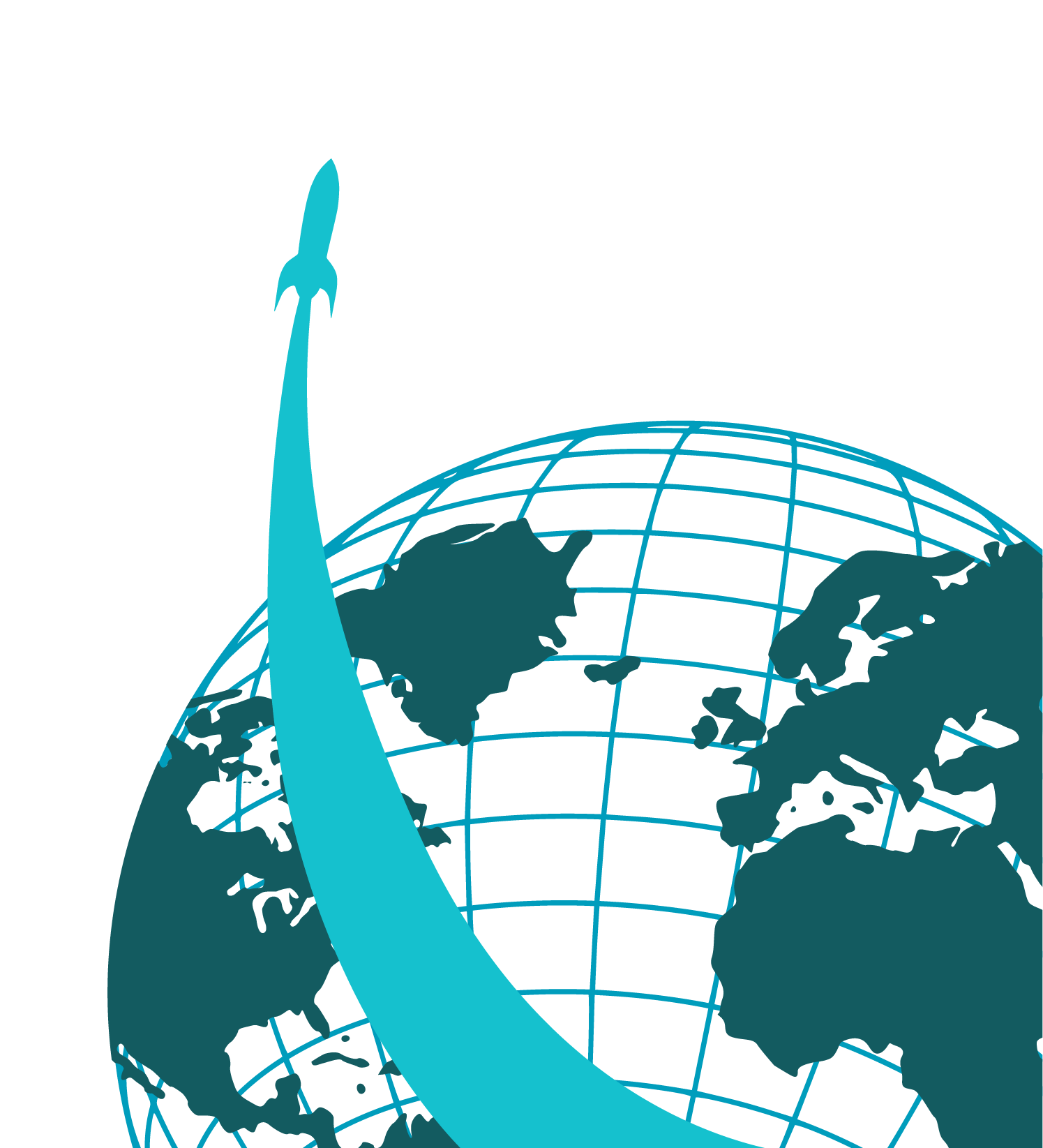 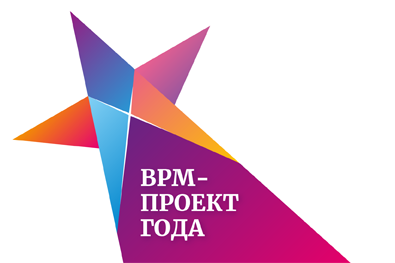 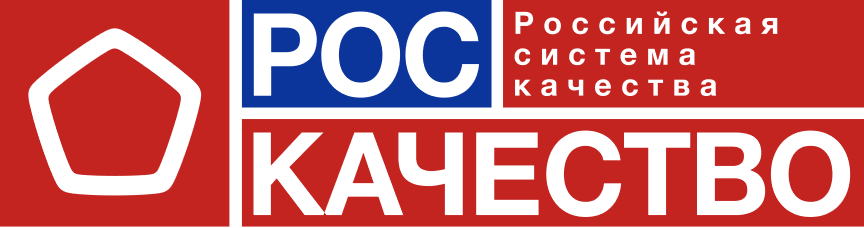 2
Истории успеха пользователей Business Studio
Наши клиенты демонстрируют высокие результы в выступлениях на профессиональных конкурсах и публикациях:
ПАО «Промсвязьбанк»

По процессу «Открытие точек продаж» регламентированы сроки исполнения этапов процесса, сокращена длительность исполнения процесса на 30%.
По процессу «Ипотека» достигнут экономический эффект от централизации функции - 20%, производительность увеличена в 2,5 раза.

Победитель конкурса «ВРМ-проект года’2023», обладатель специального приза Роскачества.
ПАО «Микрон»

на 40–50% снижена длительность нахождения готовой продукции на складе в период контрактации;
на 12 FTE сокращена общая трудоемкость работы на всех этапах работы с контрактом;
общая длительность процессов закупок и продаж end-to-end с момента инициации заявки / поступления заказа сокращены в 1,6-2,5 раза.

Приз «Самый инновационный проект» конкурса «ВРМ-проект года’2019»
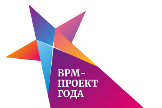 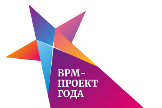 ООО «КОМОС ГРУПП»

Описано более 2 тысяч процессов.
Трансформация HR ОЦО реализована за 8 месяцев вместо ожидаемого года.
Сэкономлено порядка 18 млн. руб. благодаря выделению HR ОЦО.
 Приз «За настойчивость в достижении процессного совершенства» конкурса «ВРМ-проект года’2023»
Nexign

Проекты развития стали одним из инструментов оптимизации расходов, повышения эффективности. Благодаря проектам только за 2022 год получилось сэкономить 100+ миллионов рублей.
Сокращение операционного бэклога с 1000+ изменений до 360. 	   
 Дипломант Премии Правительства РФ в области качества’2023»
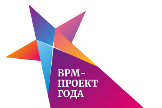 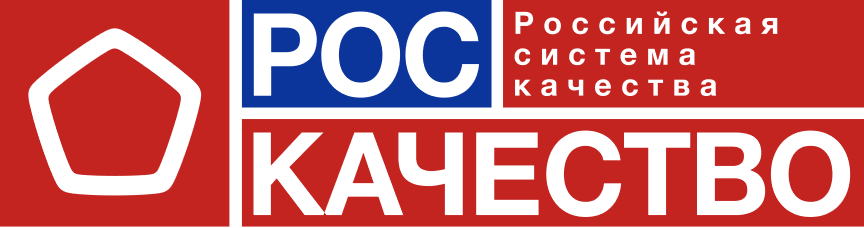 Все истории успеха
3
Использование проектирования в организационном развитии
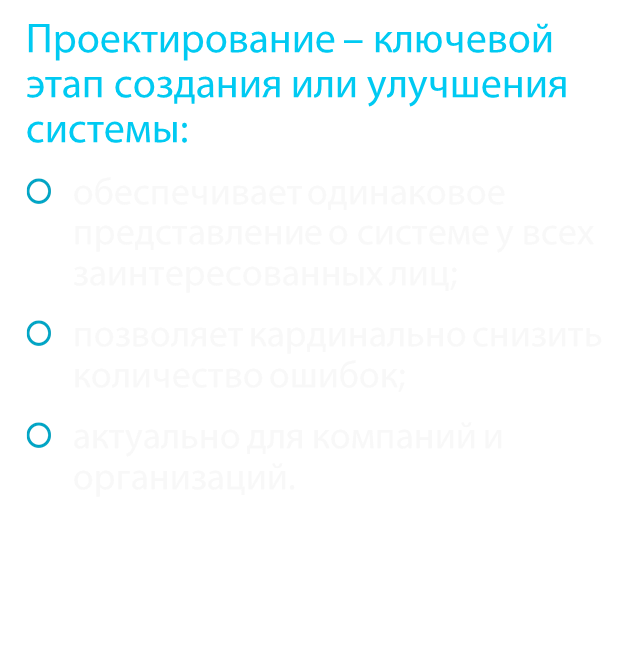 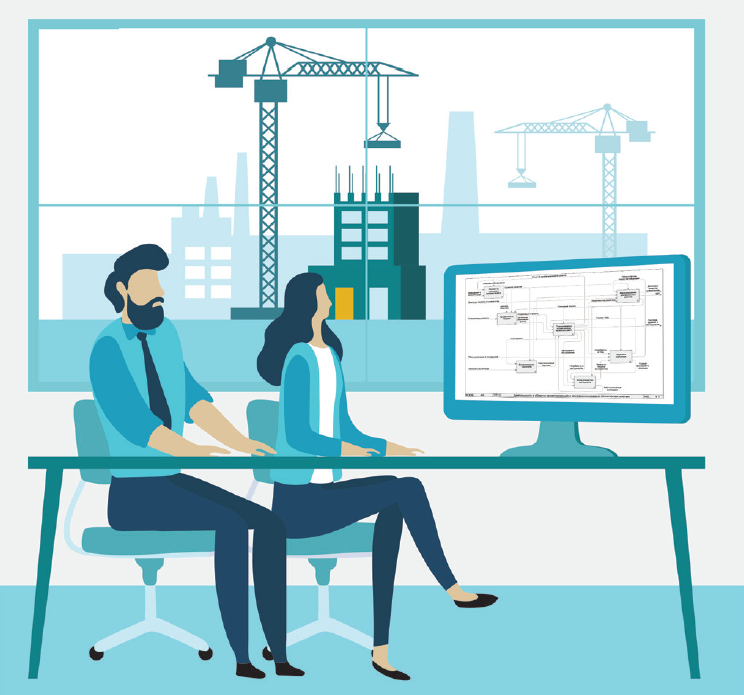 4
Business Studio - инструмент для проектирования бизнес-архитектуры
Business Studio позволяет создать комплексную модель бизнес-архитектуры, включающую:
требования к бизнесу со стороны собственников и стратегию их выполнения;
концептуальную модель деятельности, которая используется для выработки принципиальных решений о его устройстве;
подробные операционные описания бизнес-процессов, дающие конкретные представления о том, что и как должно делаться в компании;
организационную структуру;
структуру информационных систем и данных;
ресурсы и средства производства, участвующие в выполнении операций.
5
Применение Business Studio
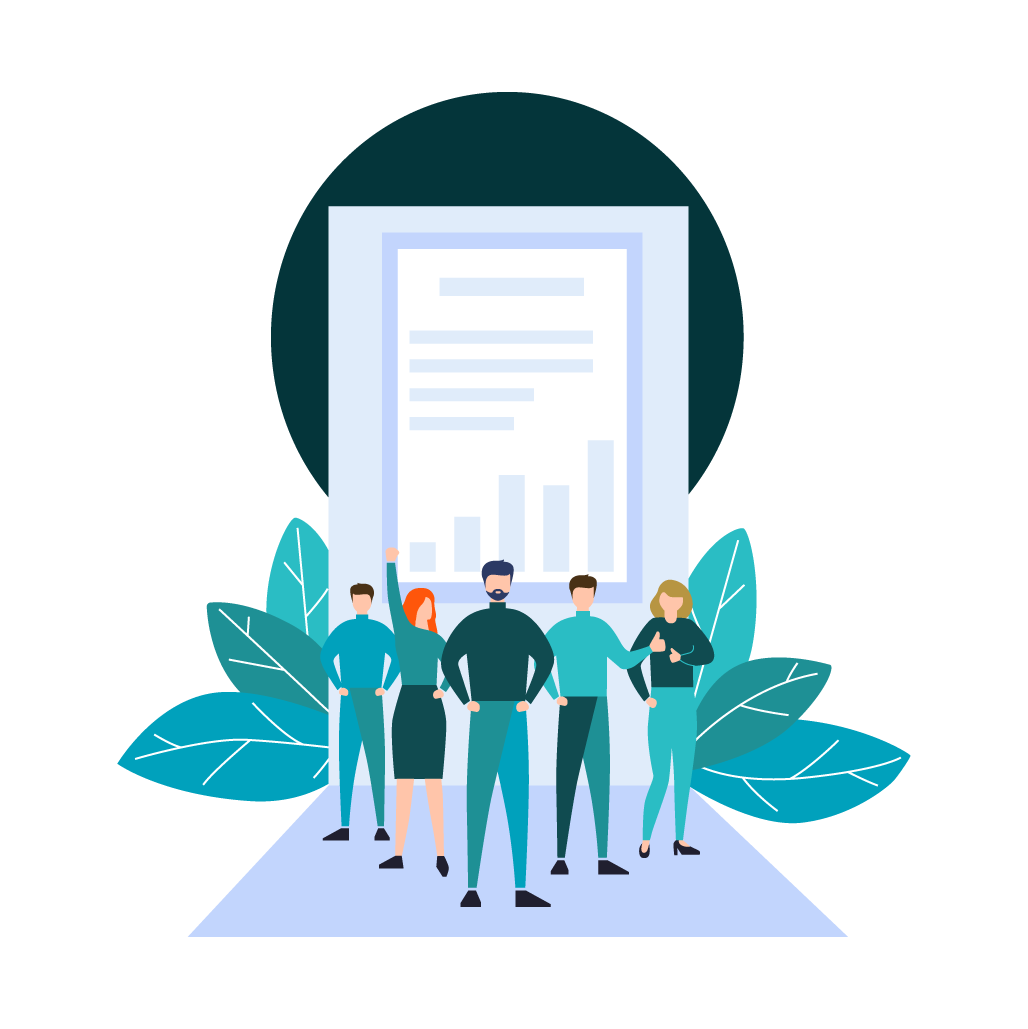 Проекты:
Разработка стратегии компании
Стандартизация, оптимизация и реинжиниринг бизнес-процессов
Создание для сотрудников базы знаний об устройстве и работе компании
Внедрение системы менеджмента качества
Разработка системы мотивации на основе KPI
Внедрение информационных систем
6
Применение Business Studio
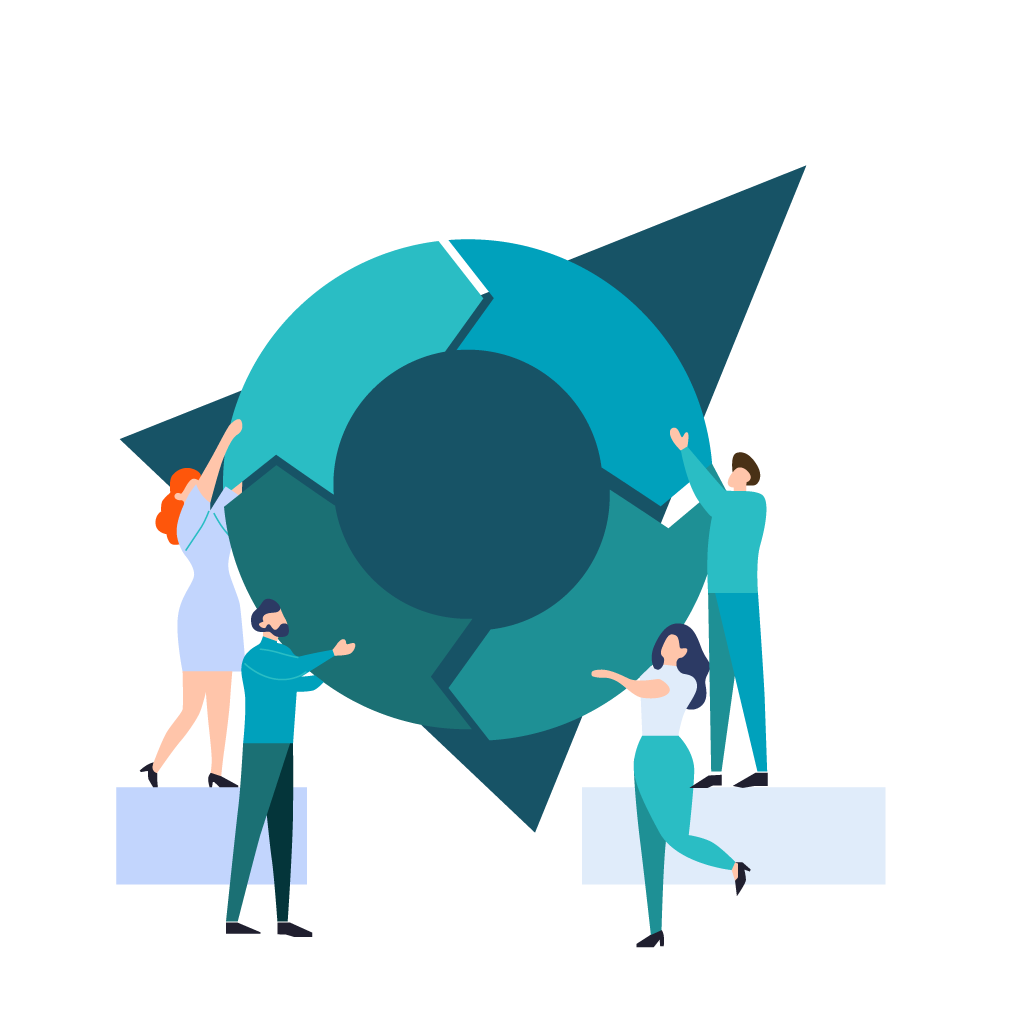 Ключевые пользователи:
Бизнес-архитекторы
Руководители
Бизнес-аналитики
Специалисты в области качества
ИТ-специалисты
Корпоративные архитекторы
Системные аналитики
Риск-менеджеры
А также все сотрудники компании
7
Поддержка цикла организационного развития с помощью Business Studio
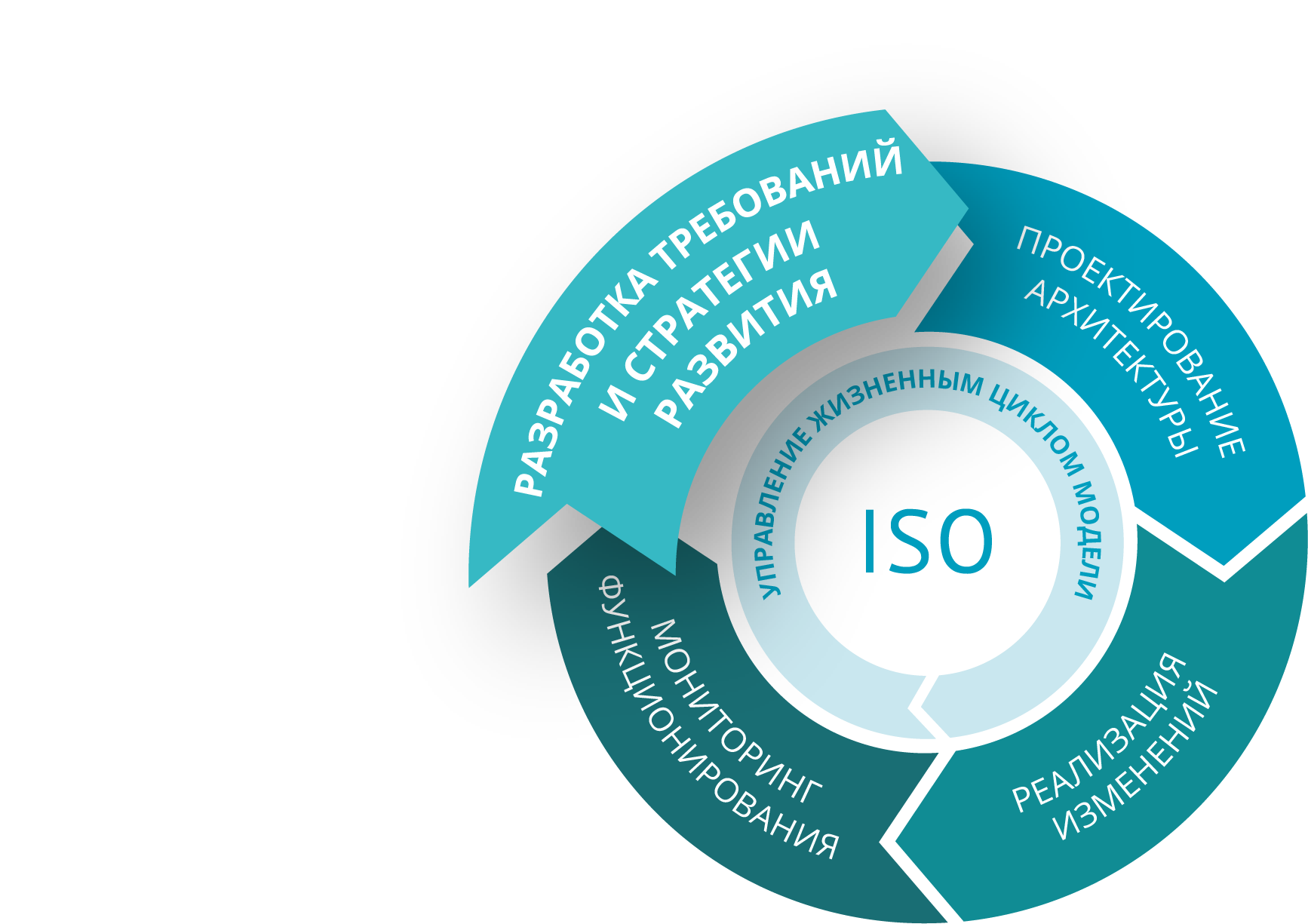 8
Выявление заинтересованных сторон и их потребностей
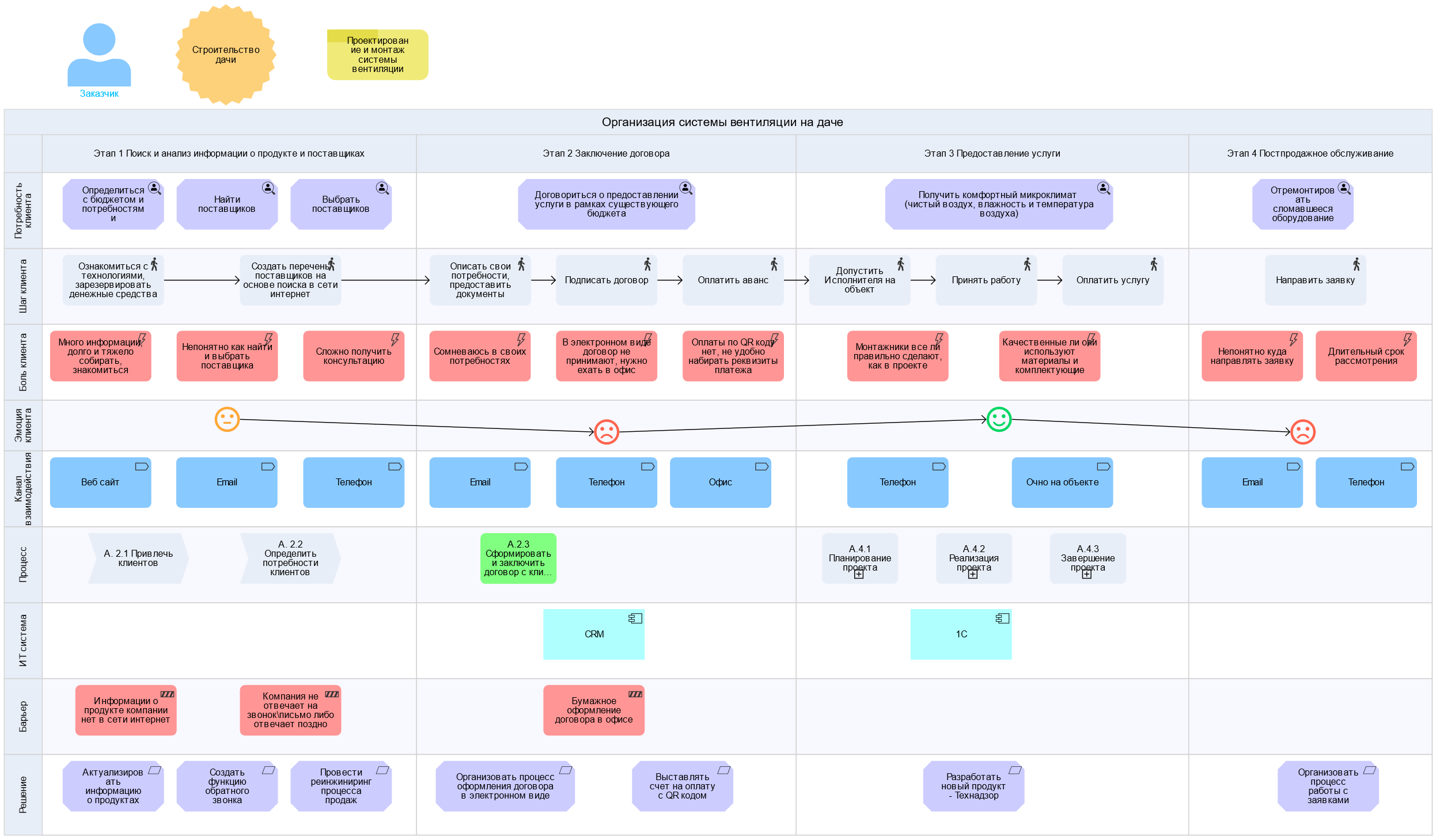 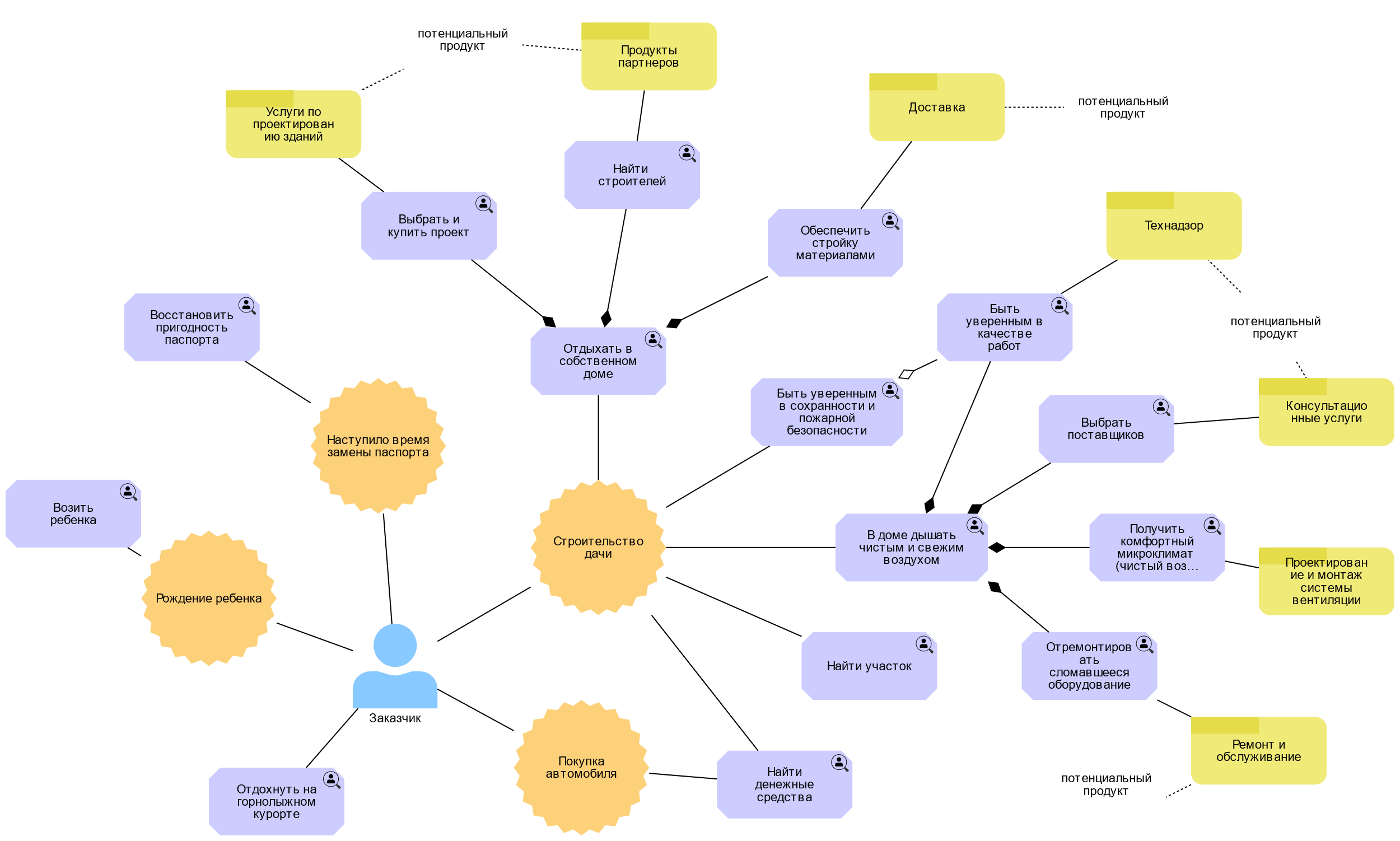 Проектирование и анализ потребностей заинтересованных сторон с помощью современных инструментов:
Карта потребностей
Customer Journey Map (карта клиентского пути)
9
Разработка и приоритизация требований
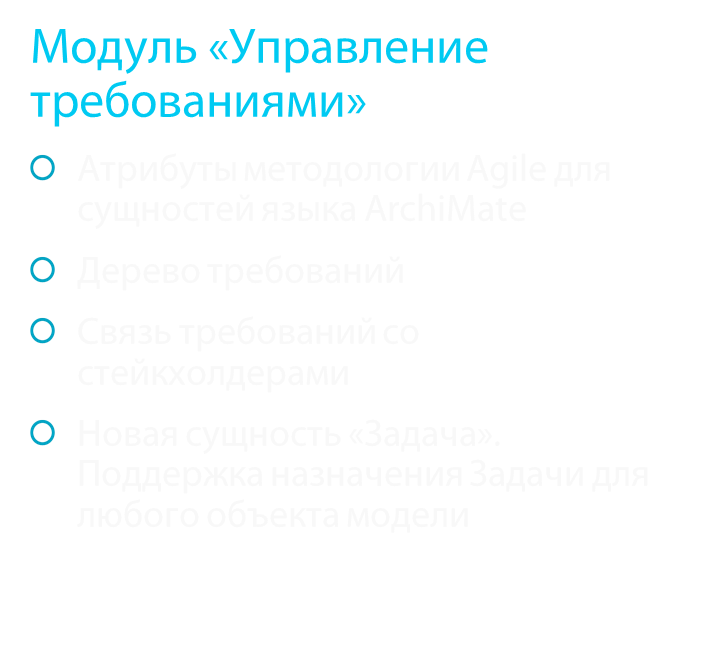 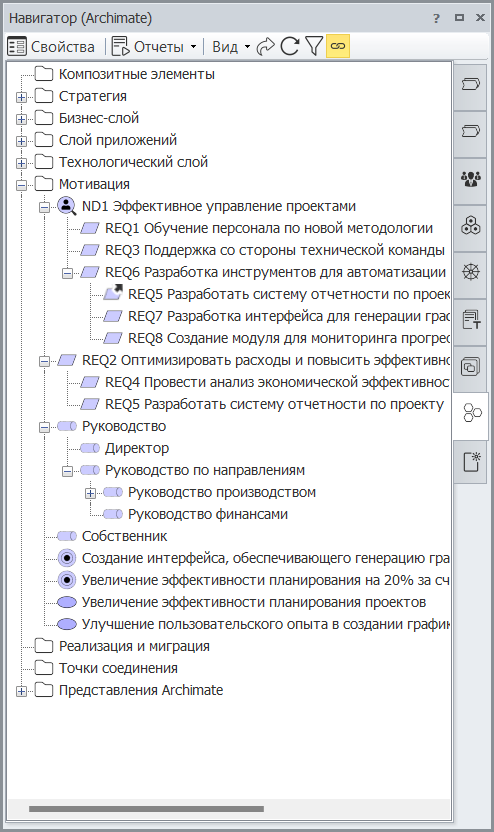 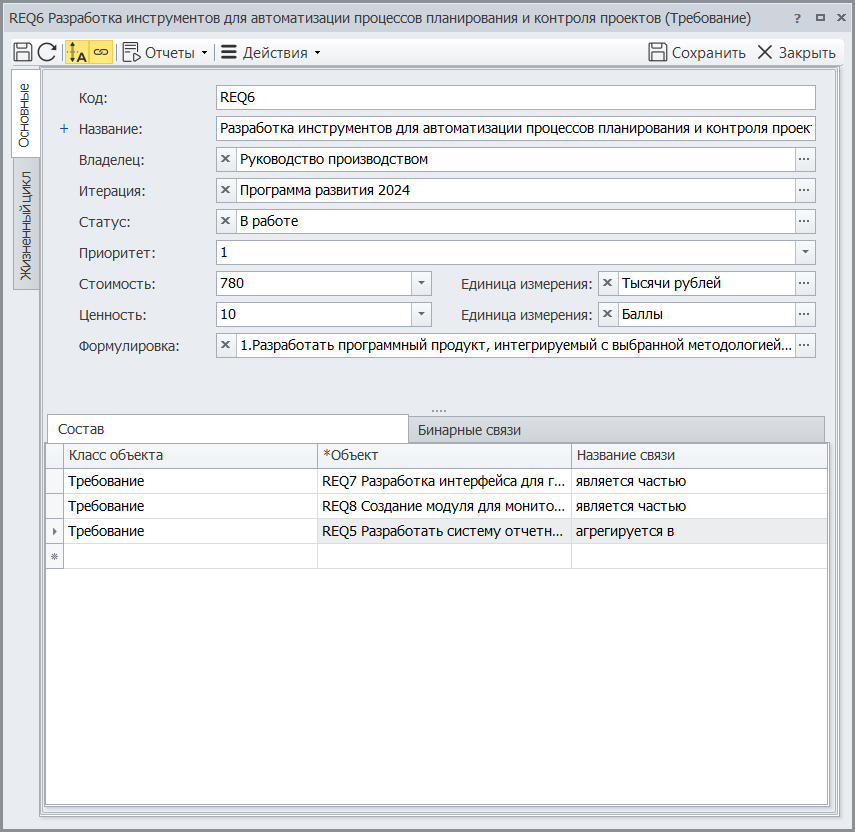 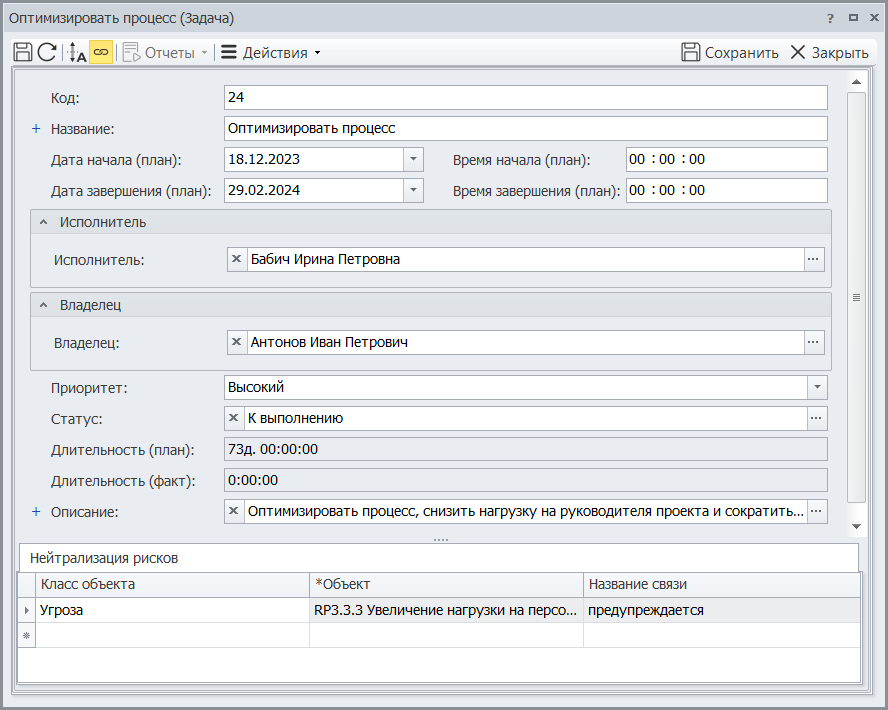 10
Разработка стратегических карт и сбалансированной системы показателей
Удобным инструментом формализации целей организации является стратегическая карта.
На ней изображается дерево целей. Дерево может быть разбито на проекции в соответствии с методологией Дейвида П. Нортона и Роберта С. Каплана.
При проектировании целей обязательно должны быть разработаны показатели их достижения.
Для наглядности показатели могут быть размещены на стратегической карте.
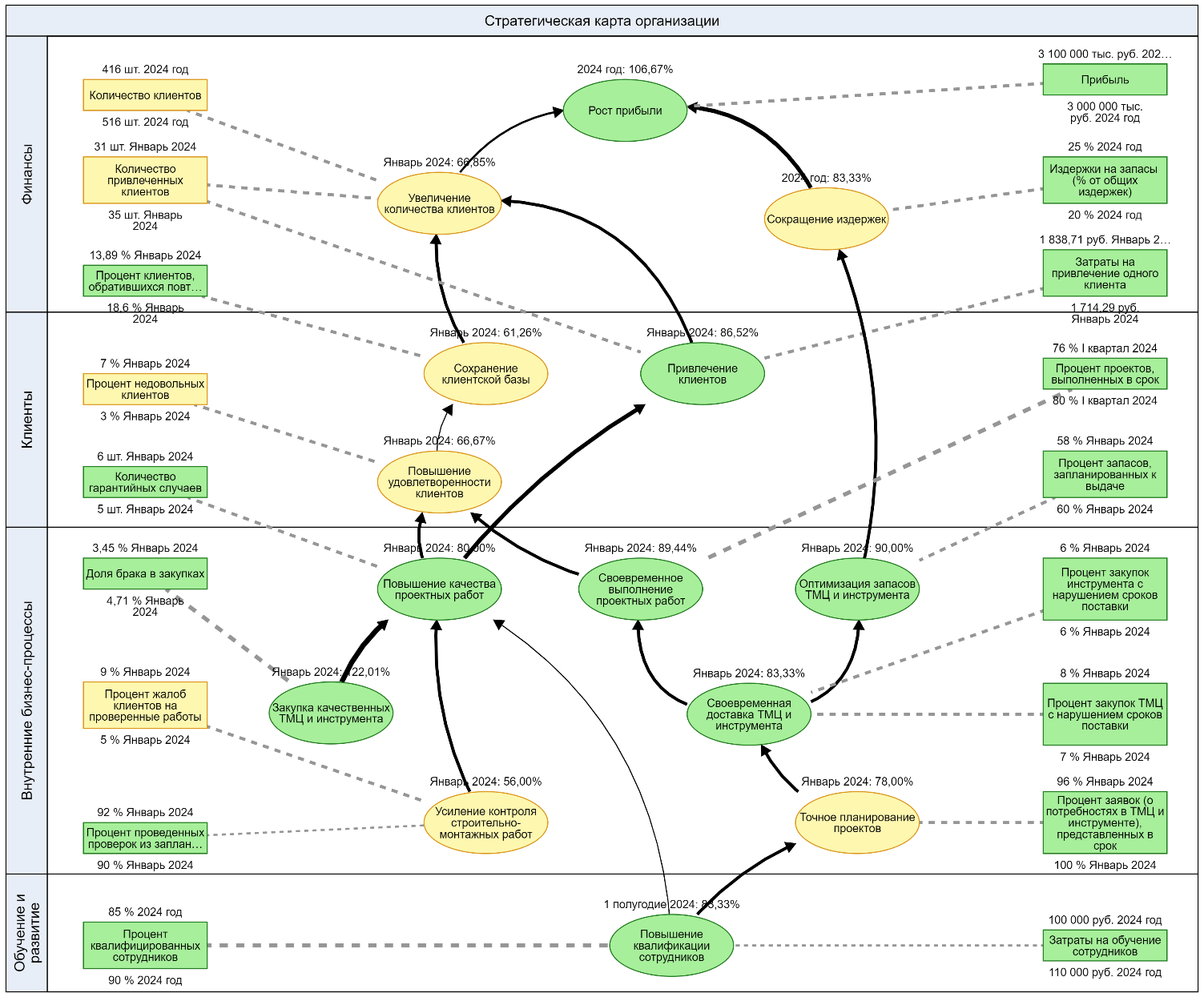 11
Разработка стратегических карт и сбалансированной системы показателей
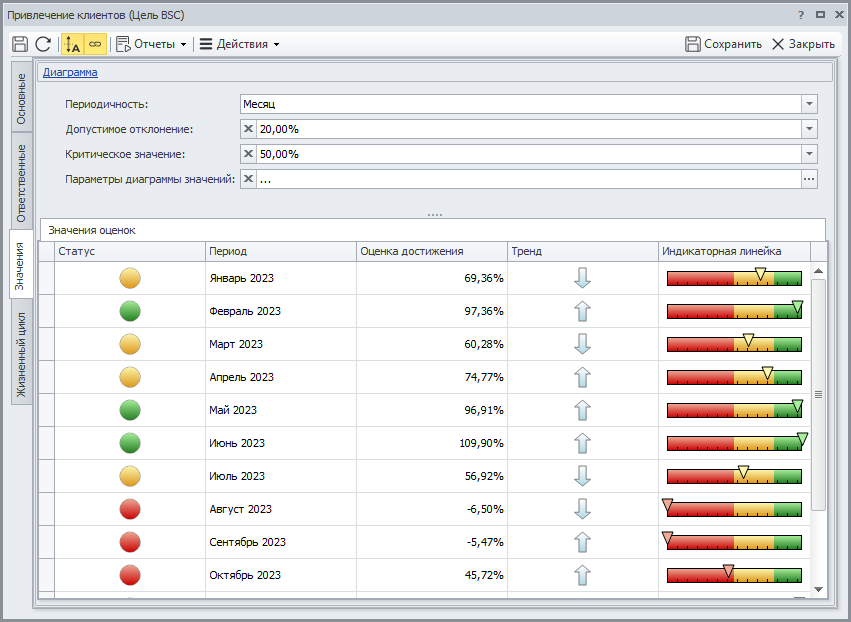 Оценка достижения цели рассчитывается исходя из оценок выполнения показателей в соответствии с их силой влияния на достижение цели.
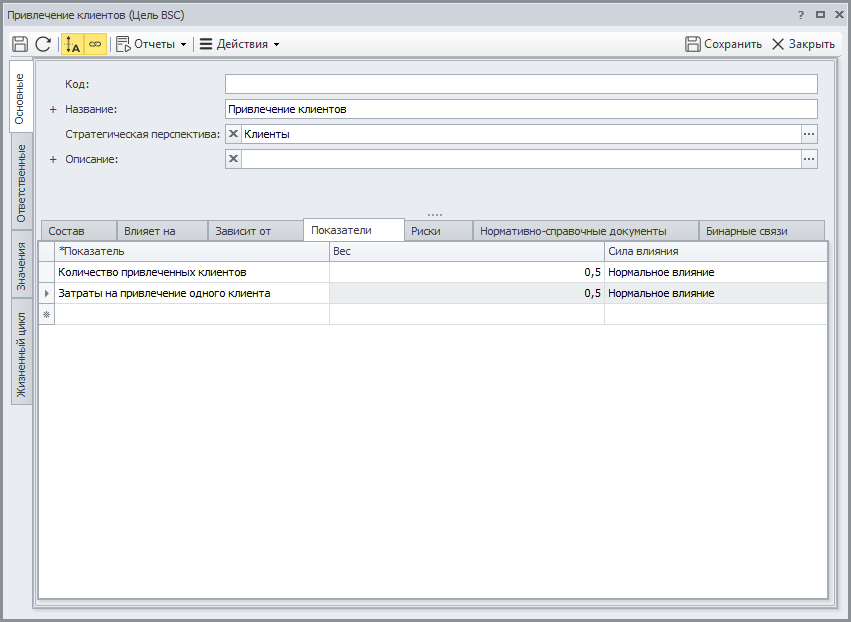 12
Разработка стратегических карт и сбалансированной системы показателей
Для показателей задается ряд параметров: 
Желаемый тренд
Периодичность
Единица измерения 
Параметры индикаторной линейки
Показатель хранит историю значений: плановых и фактических.
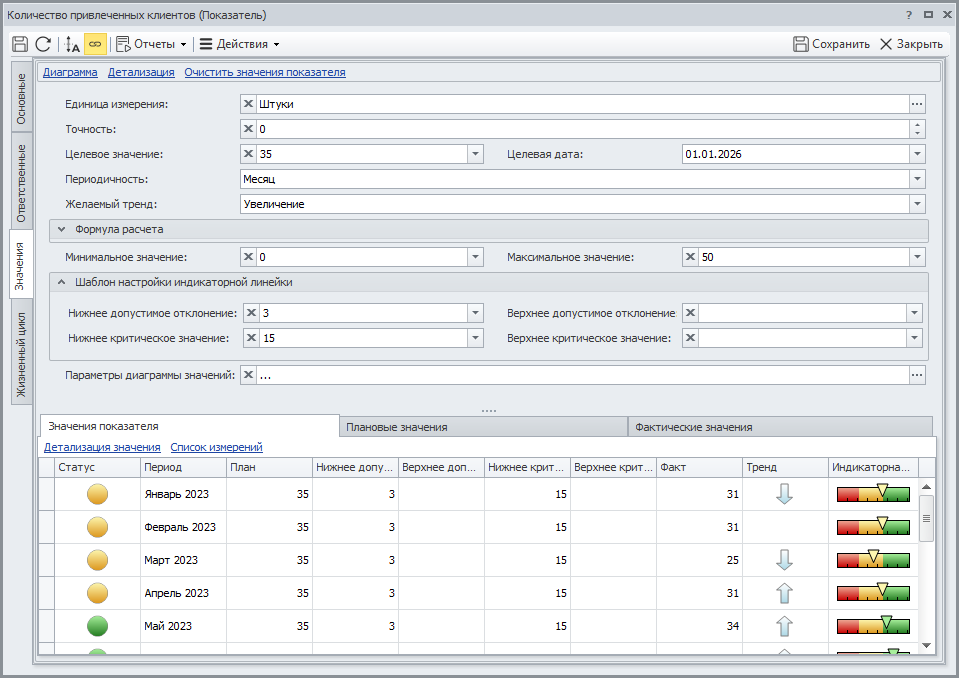 13
Сбор и обсуждение предложений сотрудников на Business Studio Portal
Business Studio Portal позволяет всем сотрудникам принять участие в обсуждении бизнес-процессов компании: они могут высказывать свои замечания и предложения на странице бизнес-процесса.
Уведомления о появлении сообщений получает владелец процесса и бизнес-аналитик.
14
Поддержка цикла организационного развития с помощью Business Studio
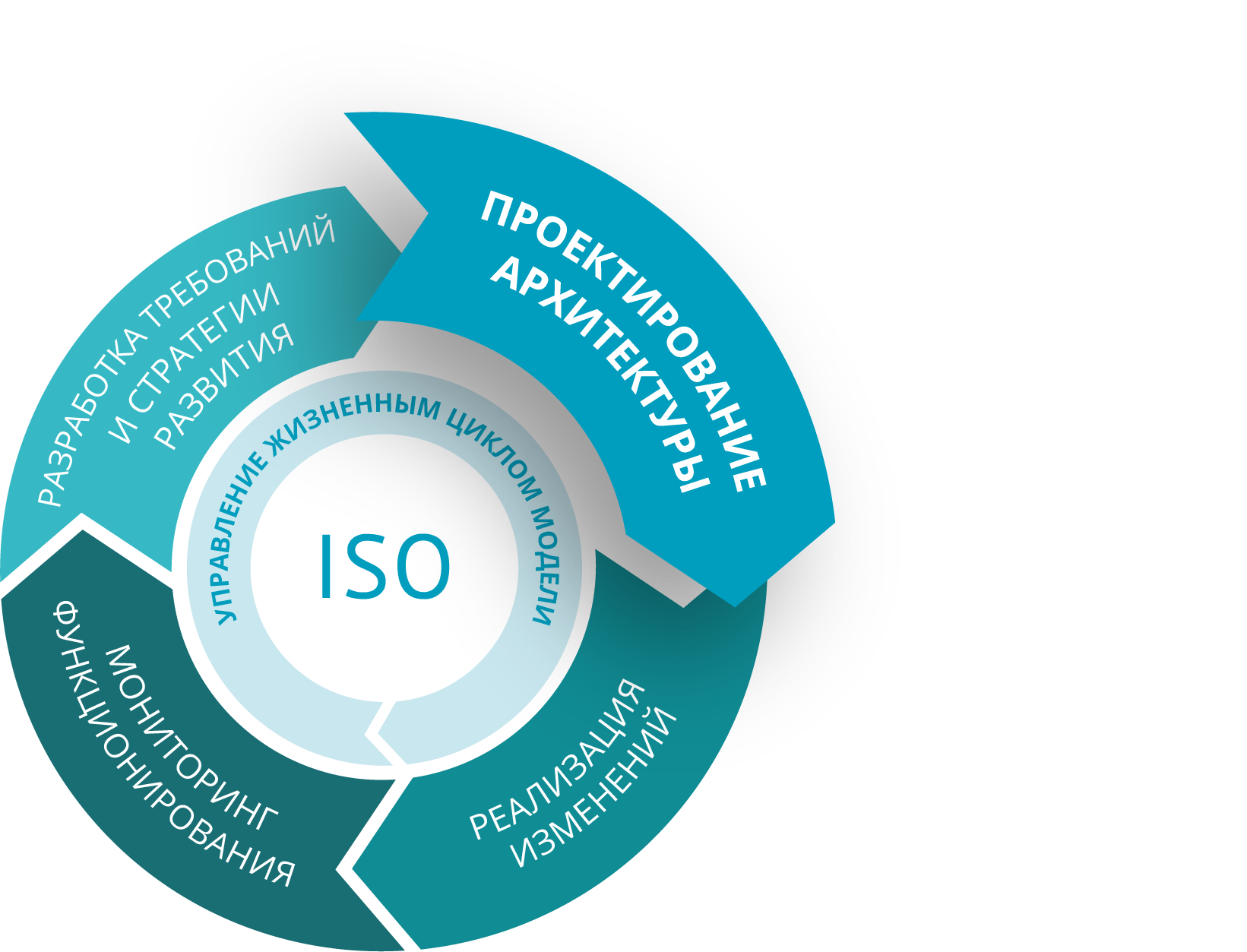 15
Проектирование деятельности. Нотации моделирования от вендора
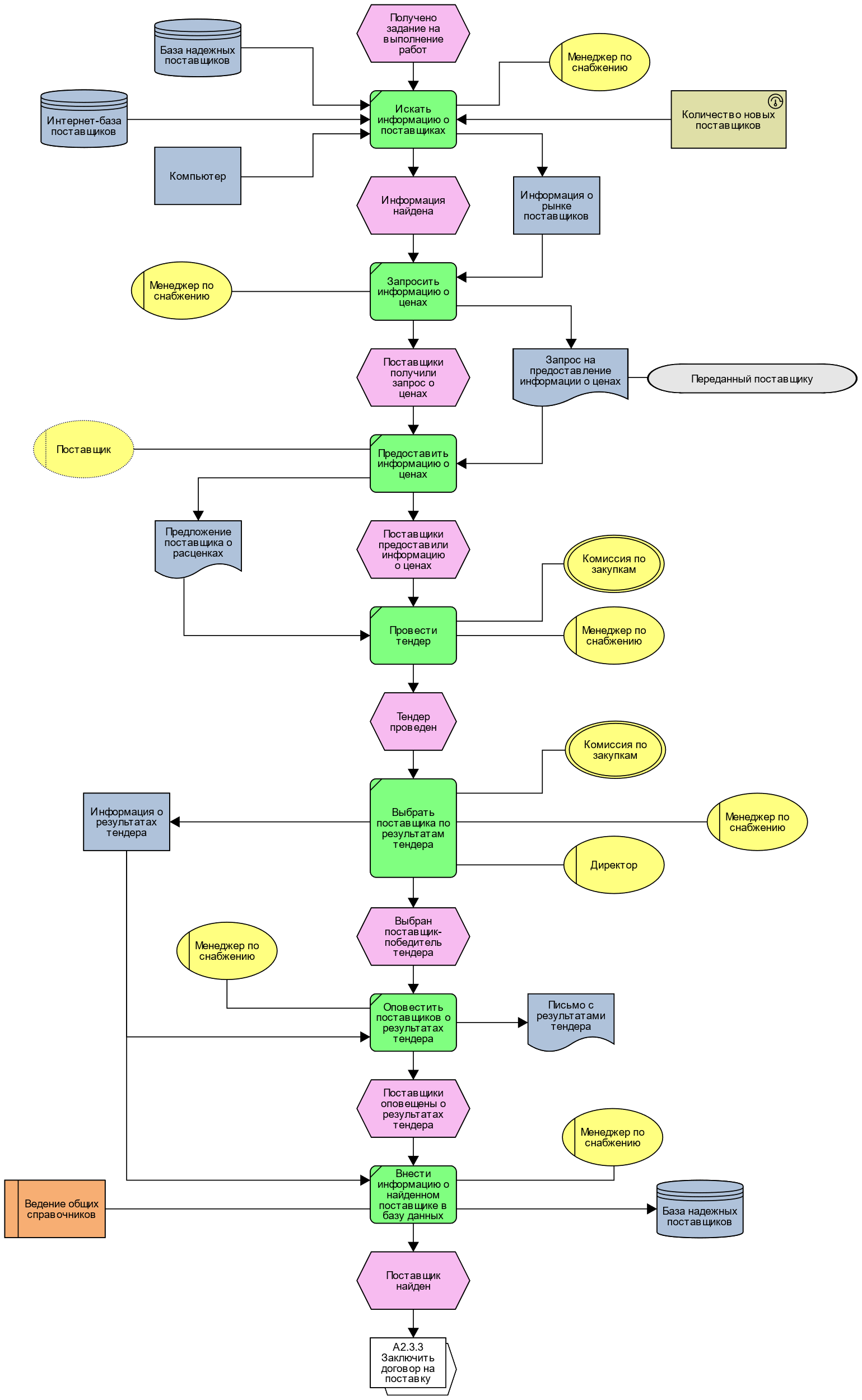 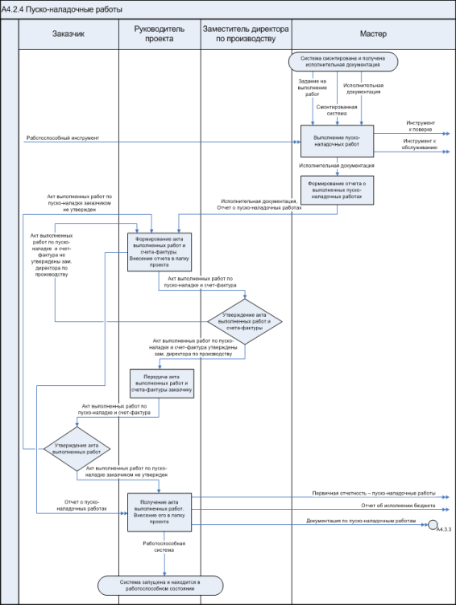 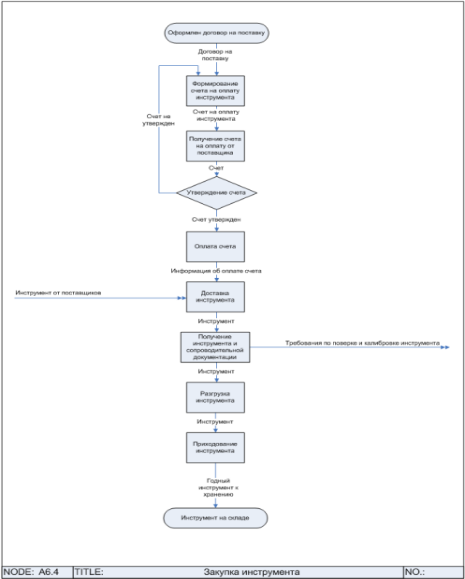 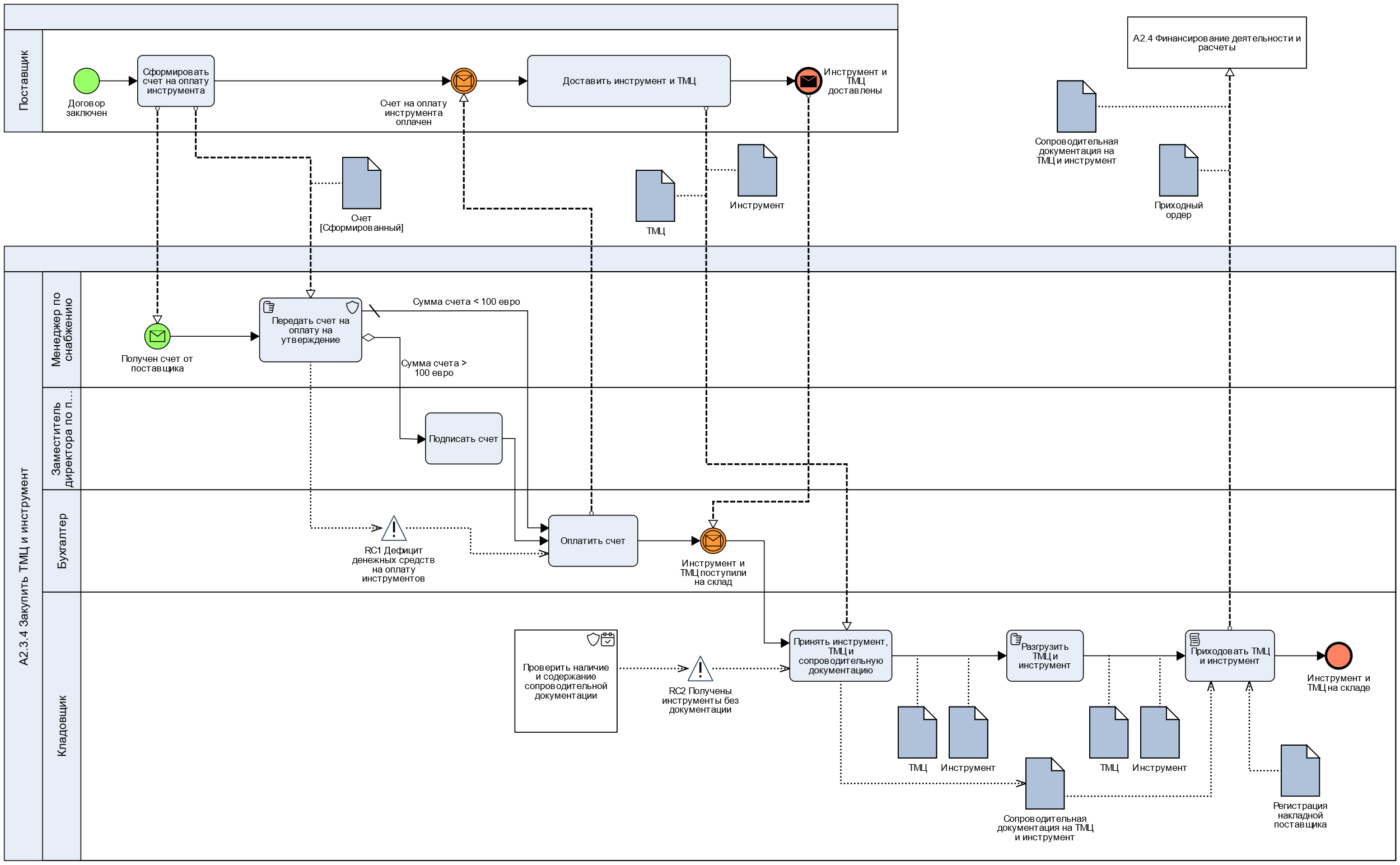 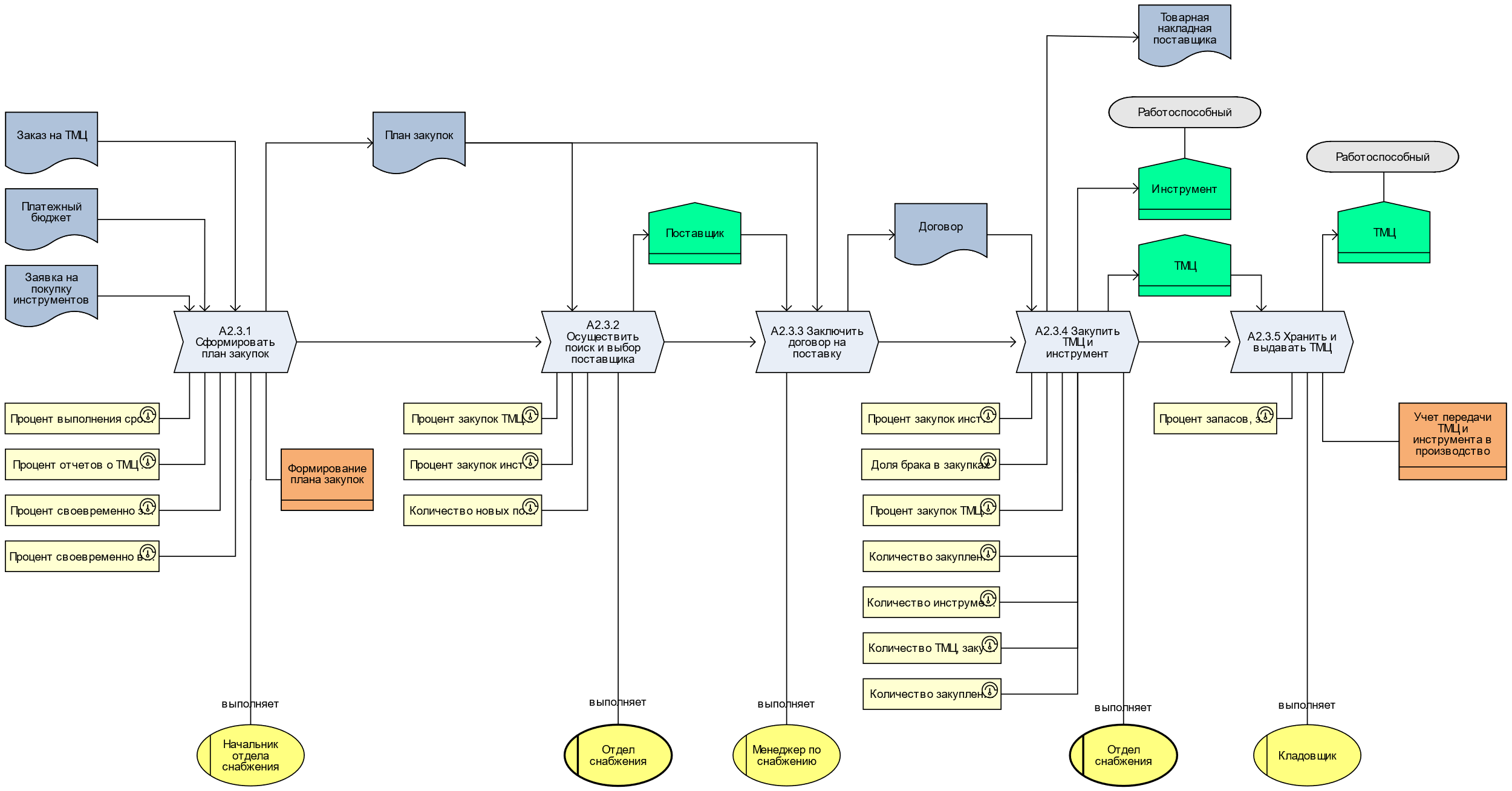 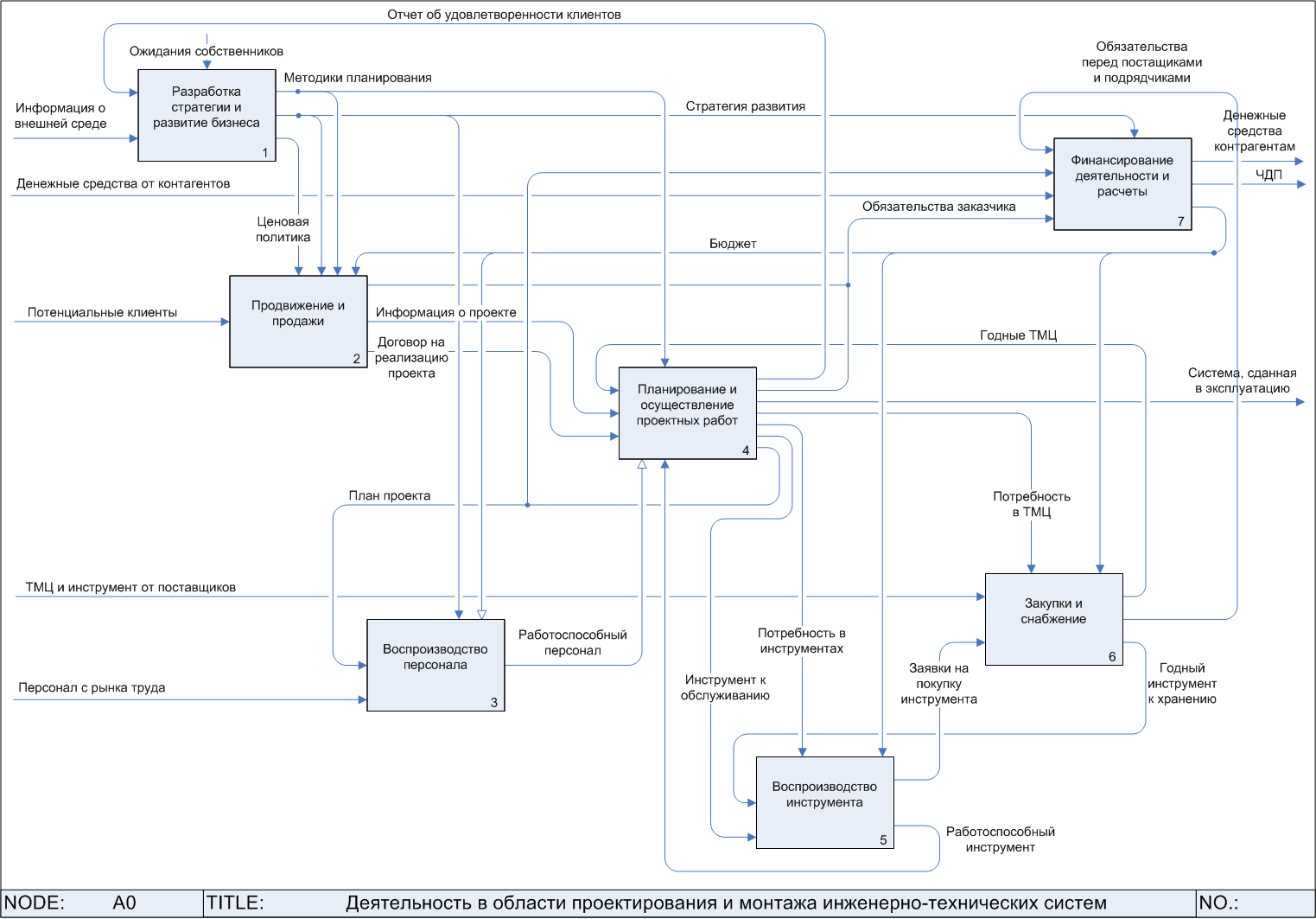 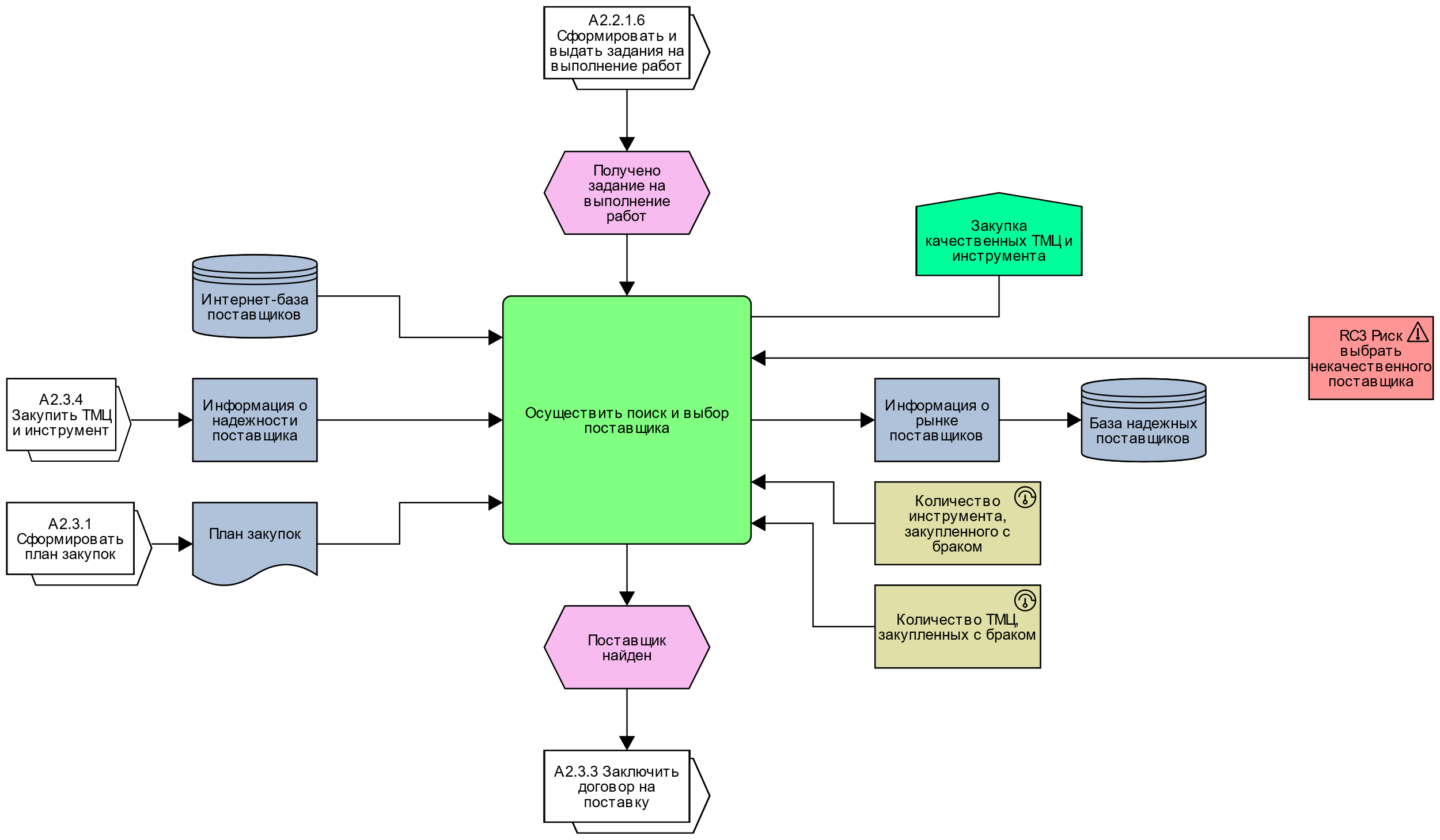 1. IDEF0
4. EPC(Event-Driven Process Chain)
2. Basic Flowchart
3. Cross-functional Flowchart
7. FAD(Function Allocation Diagram)
6. VAD(Value Added Chain)
5. BPMN(Business Process Model and Notation)
16
* Доступный набор нотаций зависит от используемого редактора диаграмм. Подробнее
Проектирование деятельности.Нотация IDEF0
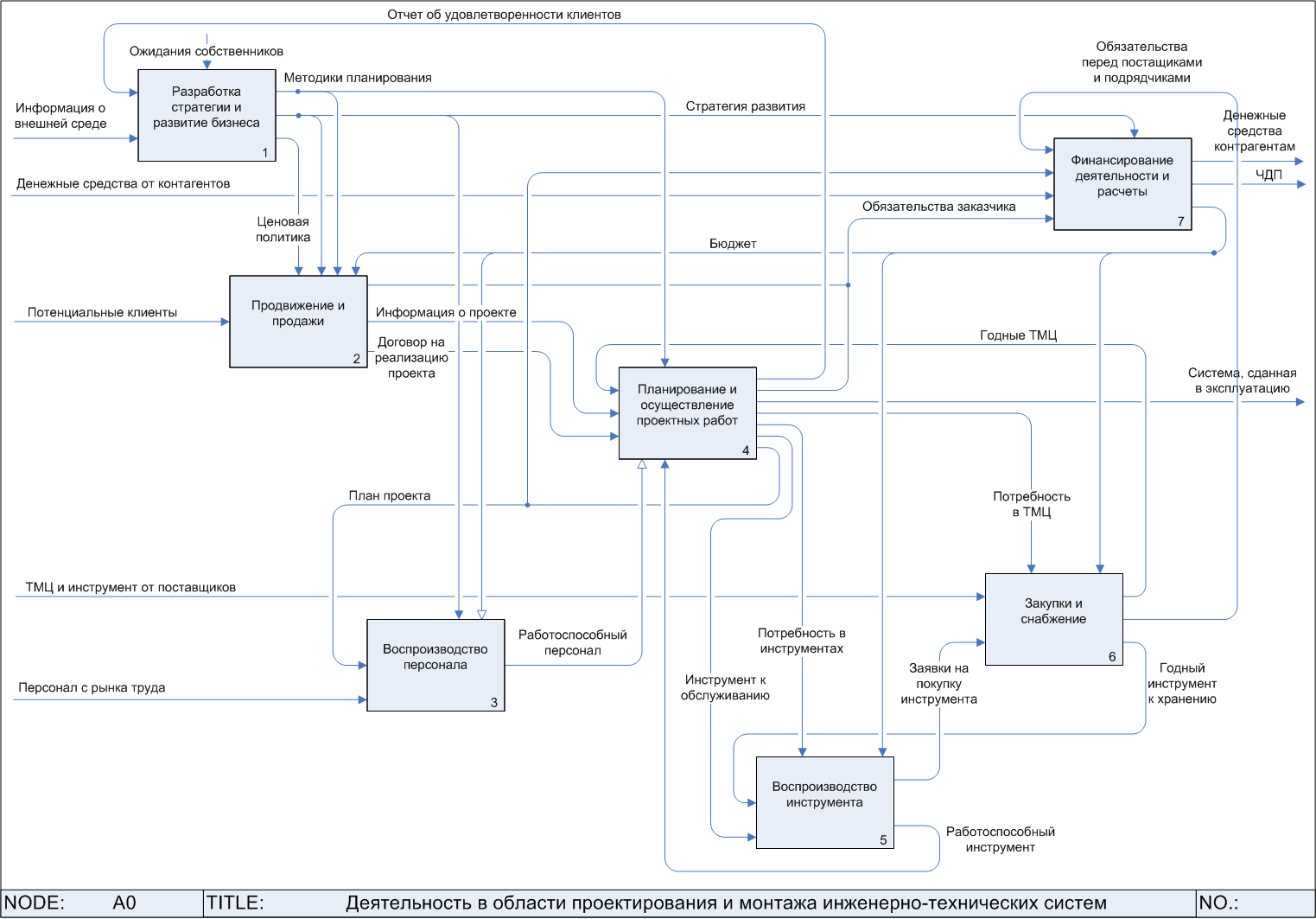 17
Проектирование деятельности. Нотация Basic Flowchart
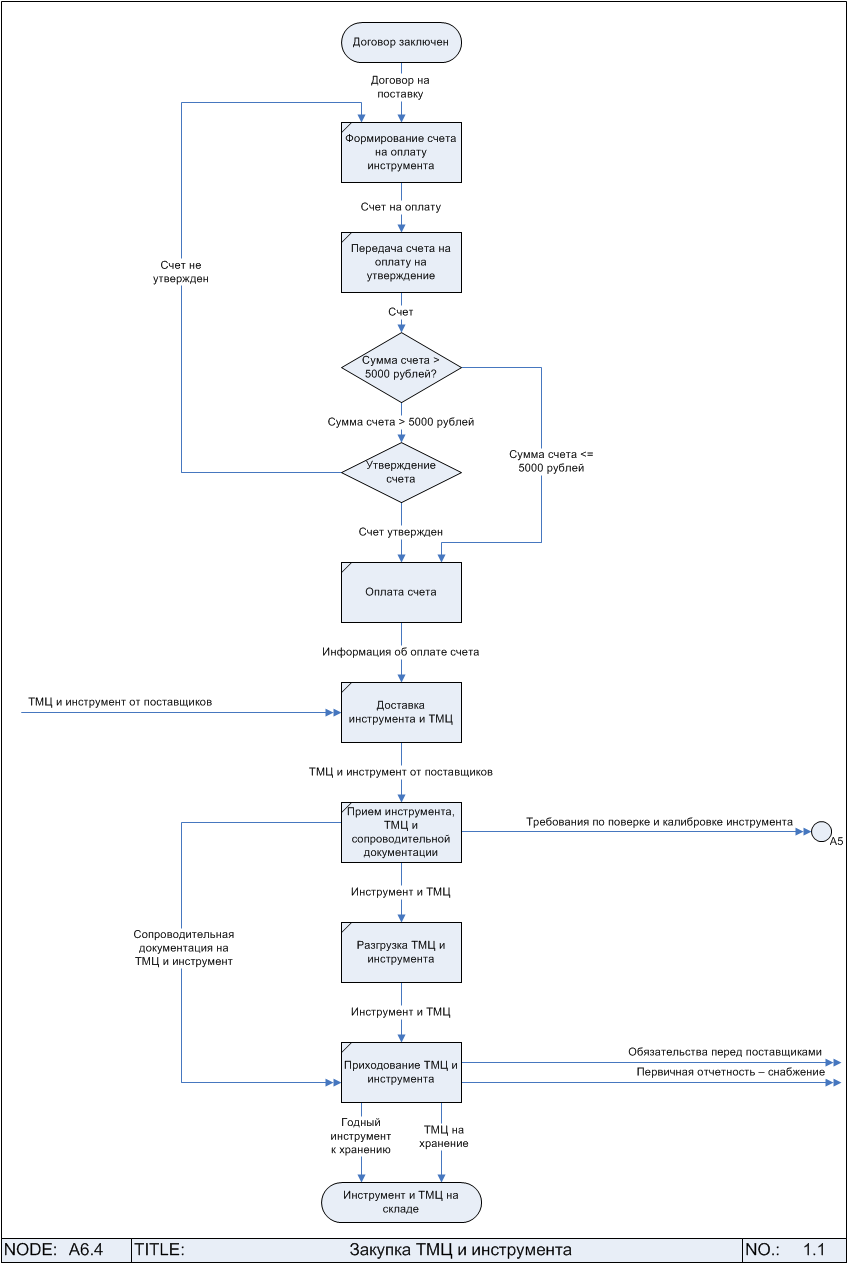 18
Проектирование деятельности. Нотация Cross-functional Flowchart
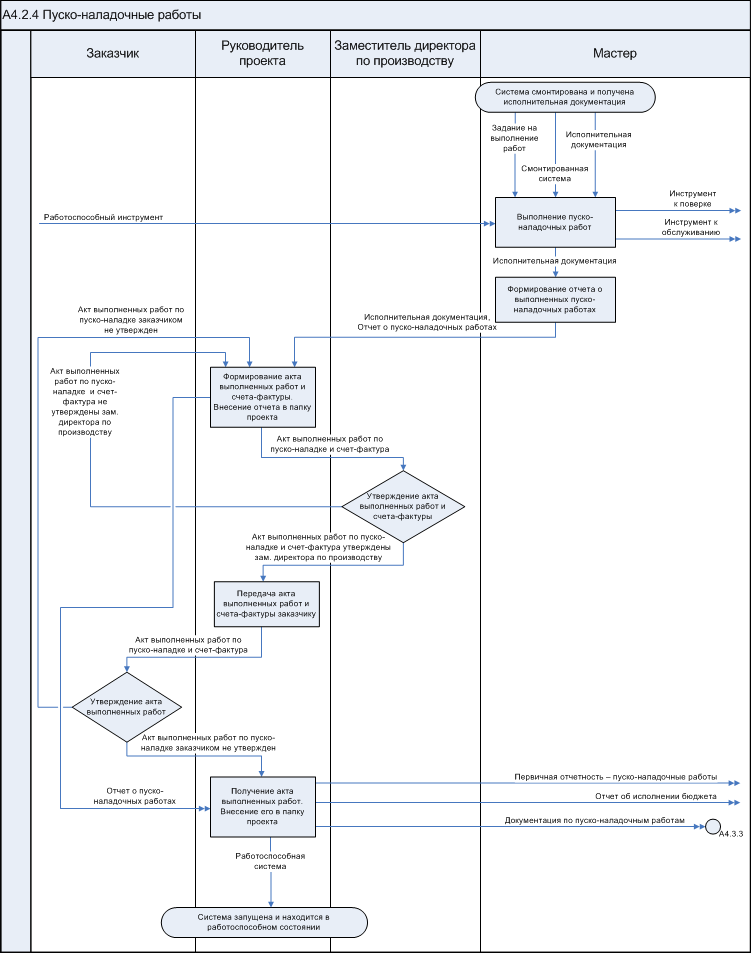 19
Проектирование деятельности. Нотация BPMN
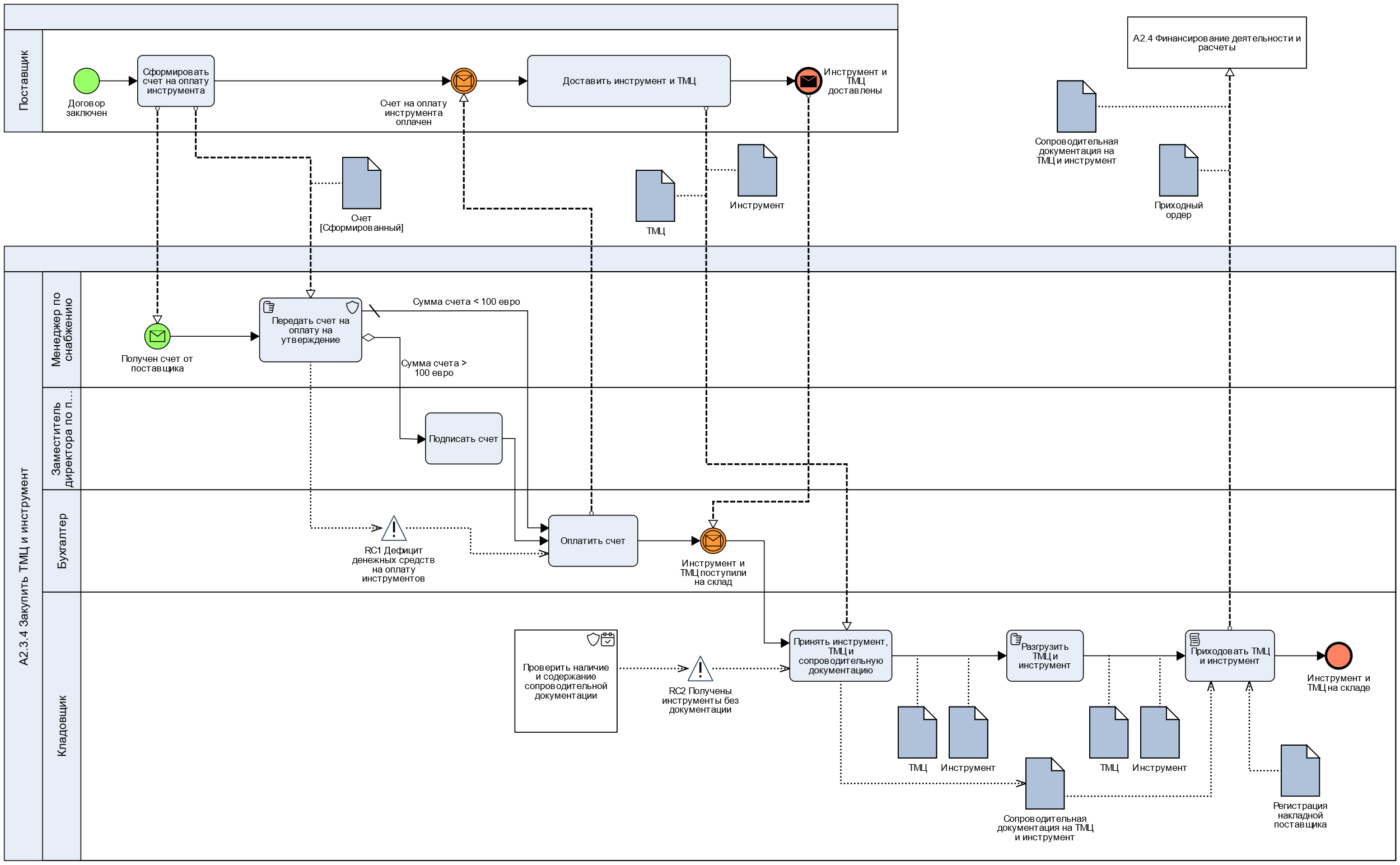 20
Проектирование деятельности. Нотация EPC
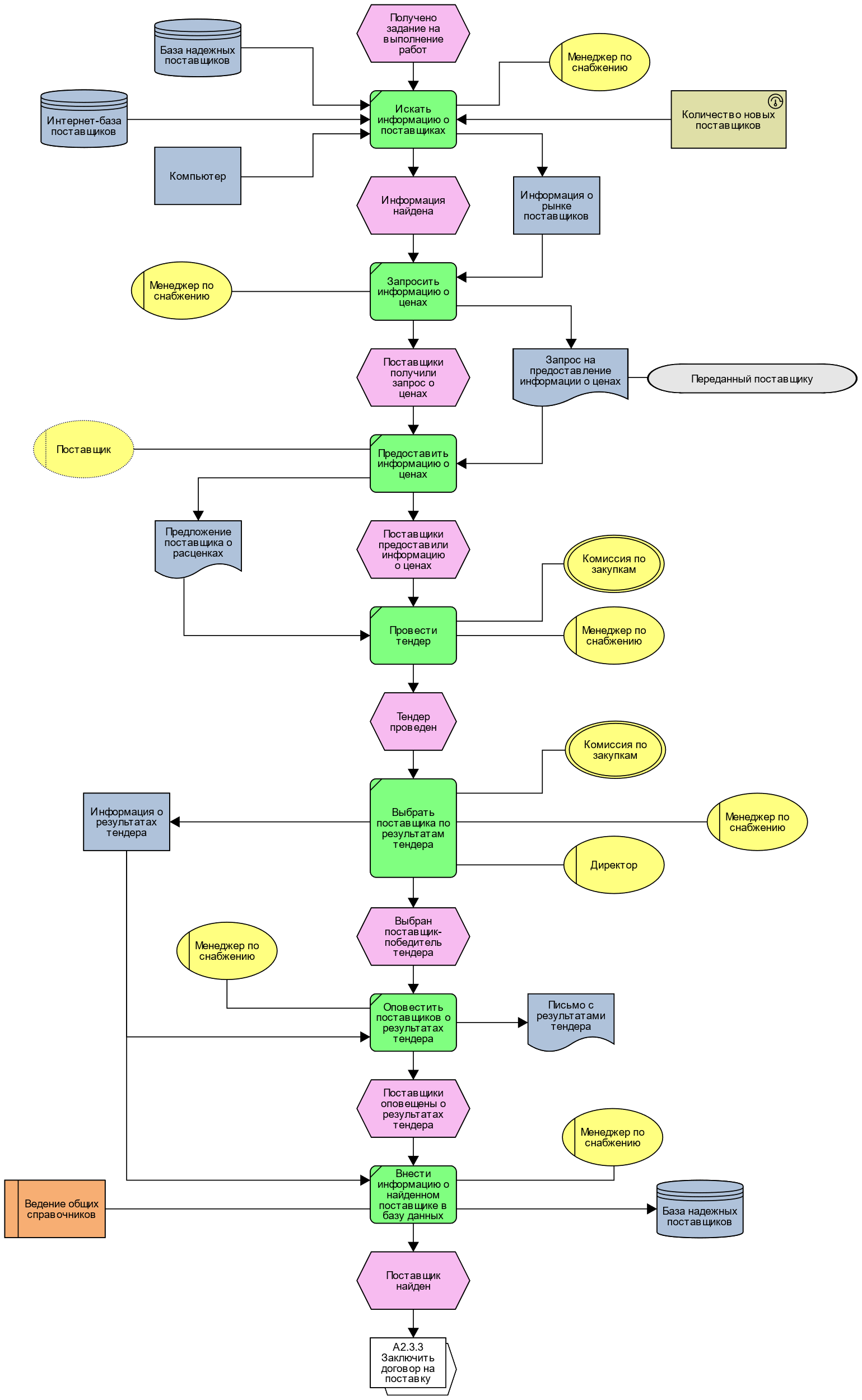 21
Проектирование деятельности. Нотация VAD
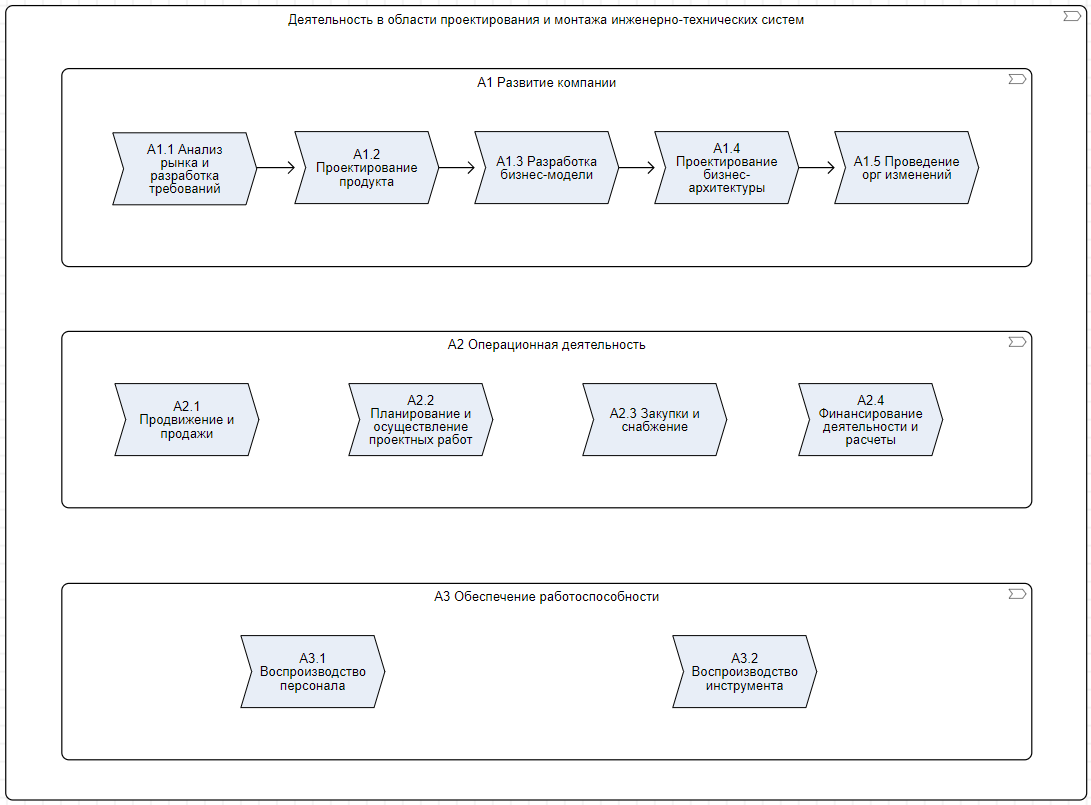 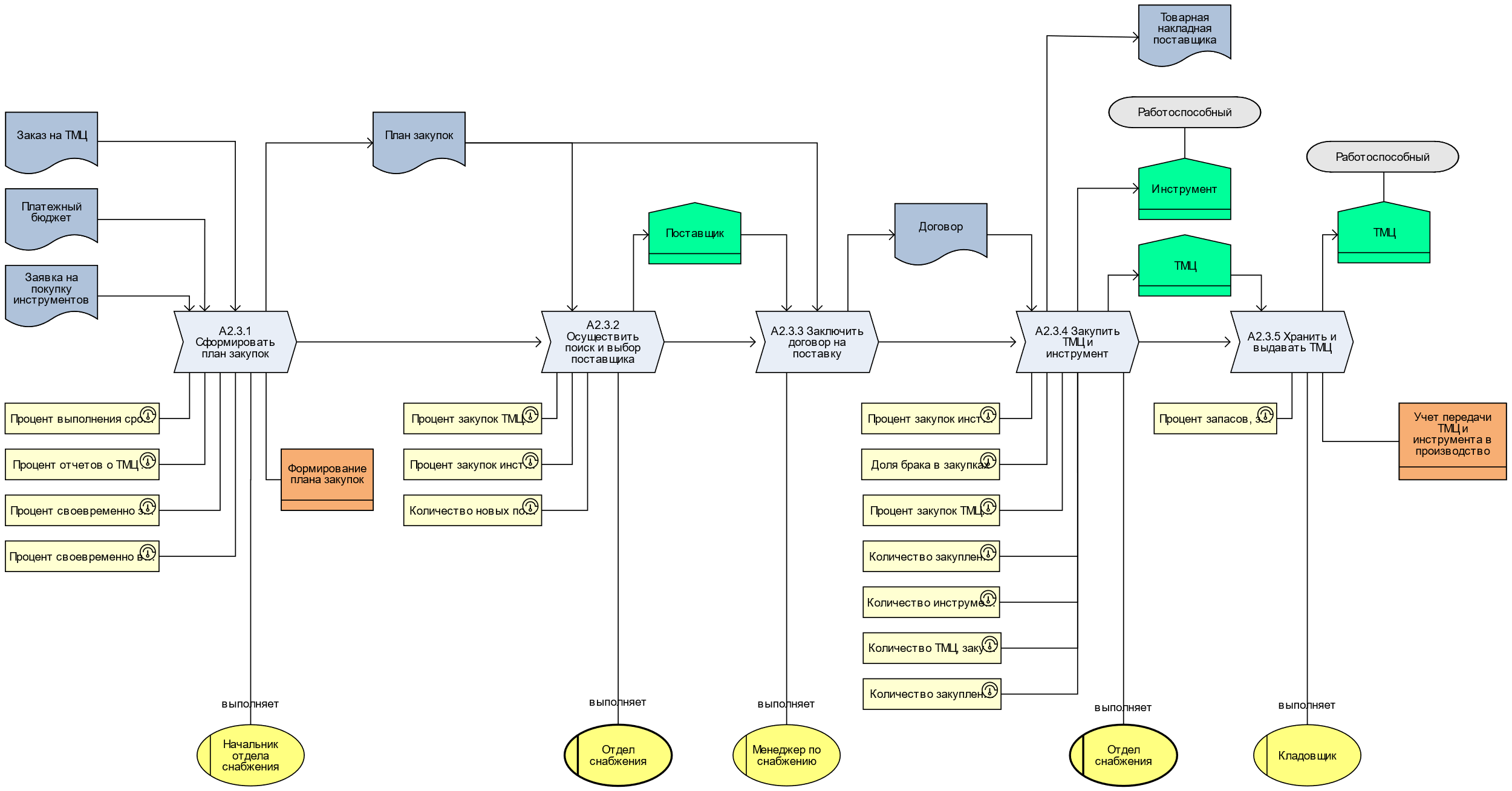 22
Проектирование деятельности. Нотация FAD
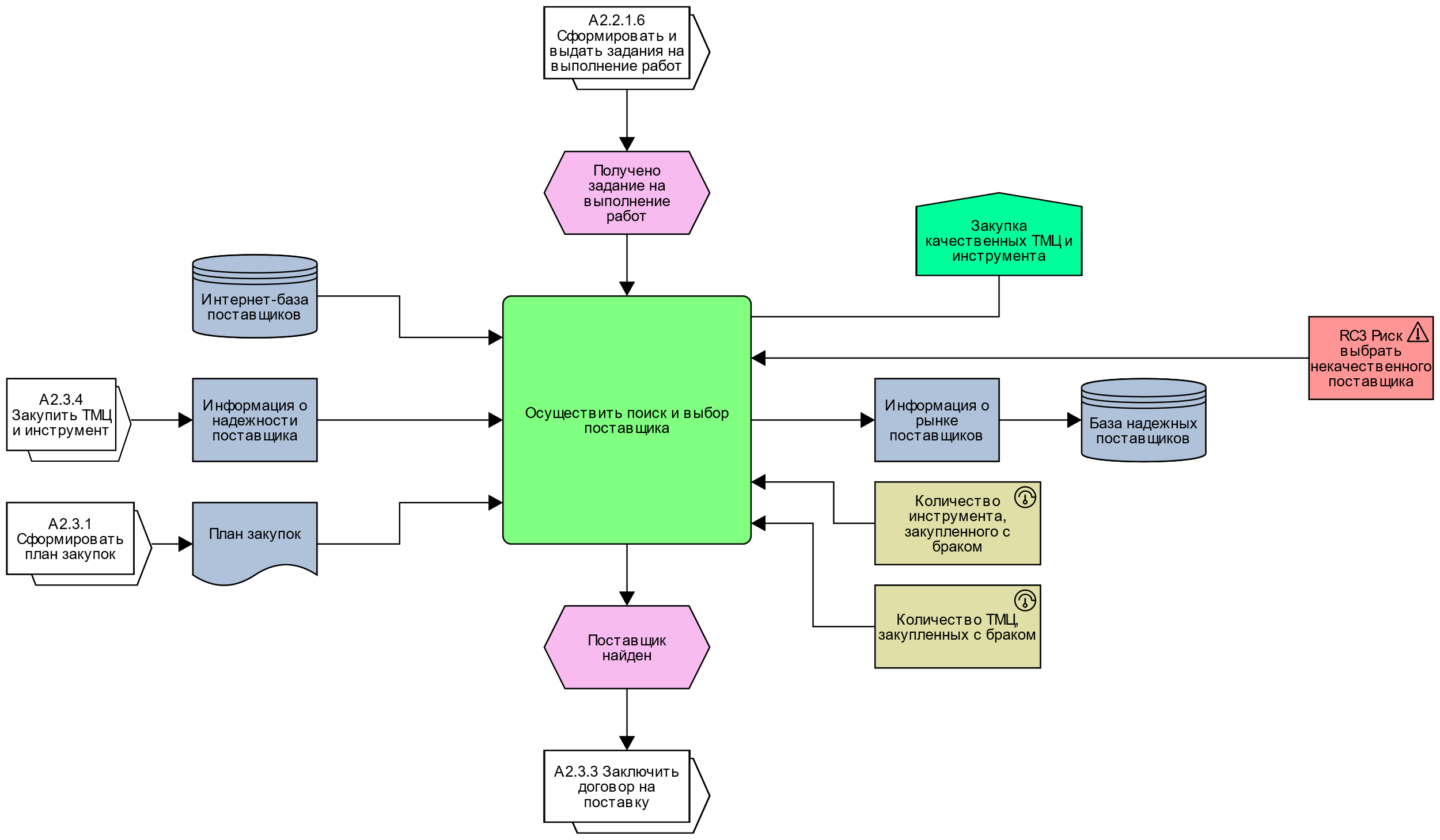 23
Проектирование деятельности
Окно свойств процесса
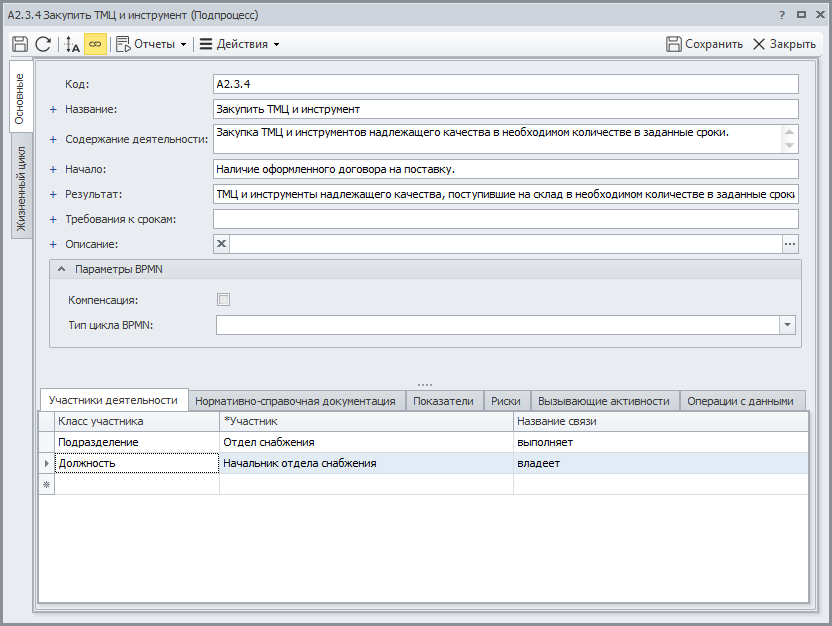 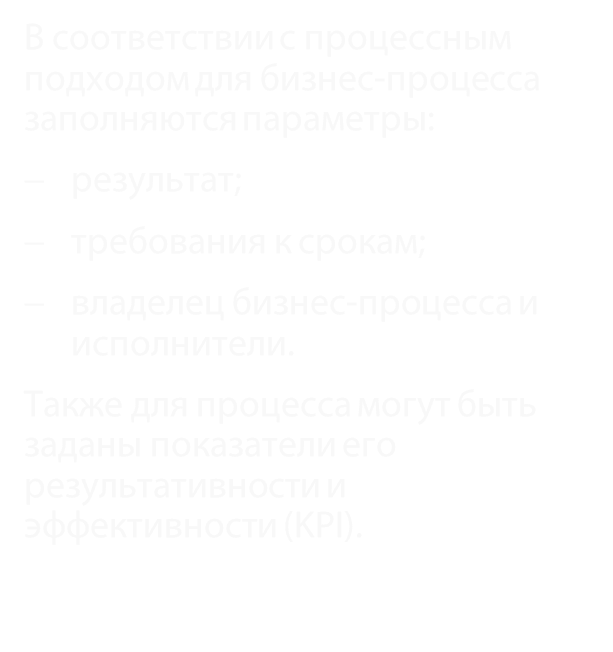 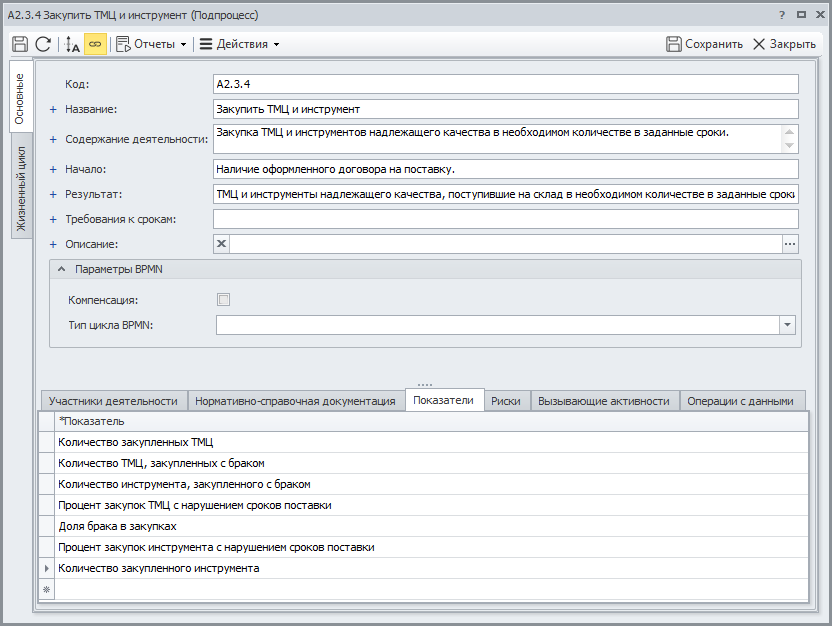 24
Проектирование деятельности
Справочник «Функциональные объекты»
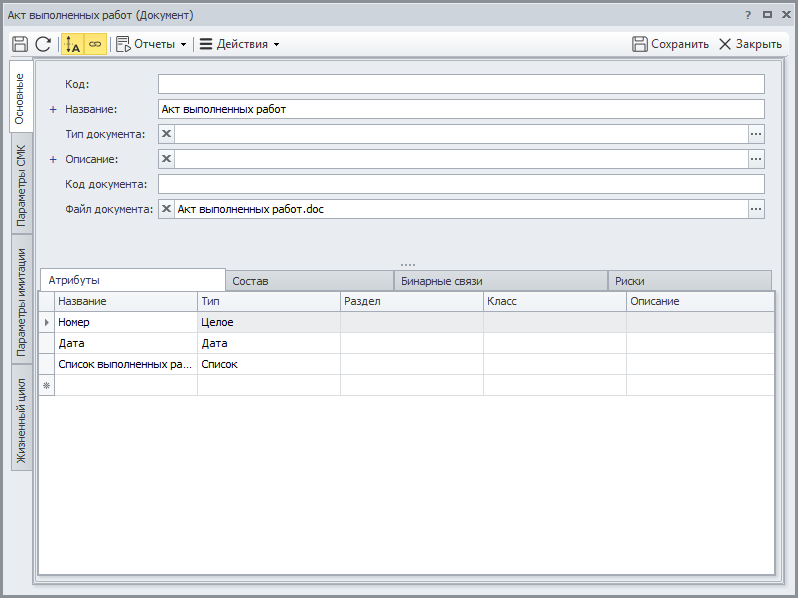 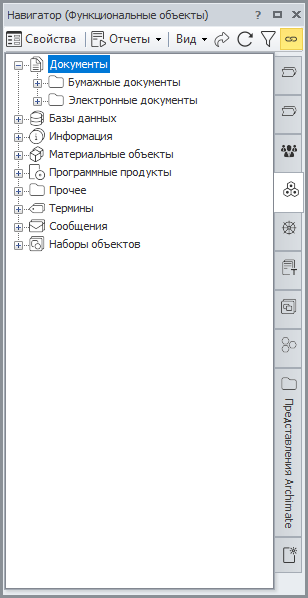 Справочник «Функциональные объекты» служит для хранения информации о физических и информационных объектах, с которыми работает организация. Объекты ассоциируются со стрелками на диаграммах IDEF0, Basic Flowchart или Cross-functional Flowchart или размещаются как самостоятельные элементы на диаграммах BPMN и EPC. Для функциональных объектов справочника «Документы» можно определить атрибуты, приложить файл с шаблоном документа.
25
Проектирование организационной структуры
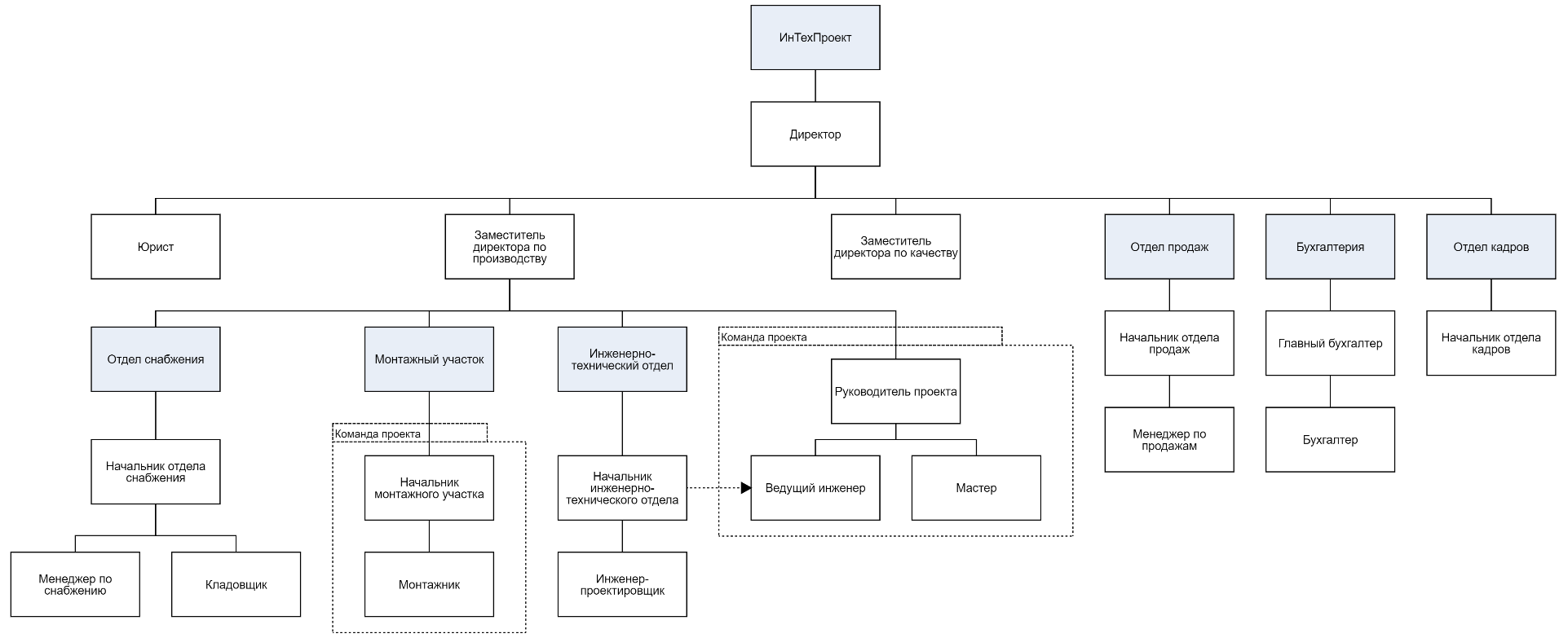 Возможности:
Формирование иерархии подразделений и должностей в справочнике «Оргединицы» или с помощью организационной диаграммы.
Поддержка 5 типов оргединиц: Подразделение, Должность, Внешняя оргединица, Роль, Группа оргединиц.
26
Проектирование ИТ-архитектуры.Язык ArchiMate
Язык ArchiMate поддерживает методологию TOGAF и предназначен для моделирования корпоративной архитектуры.
Описание языка на сайте ассоциации The Open Group:https://pubs.opengroup.org/architecture/archimate32-doc.singlepage/
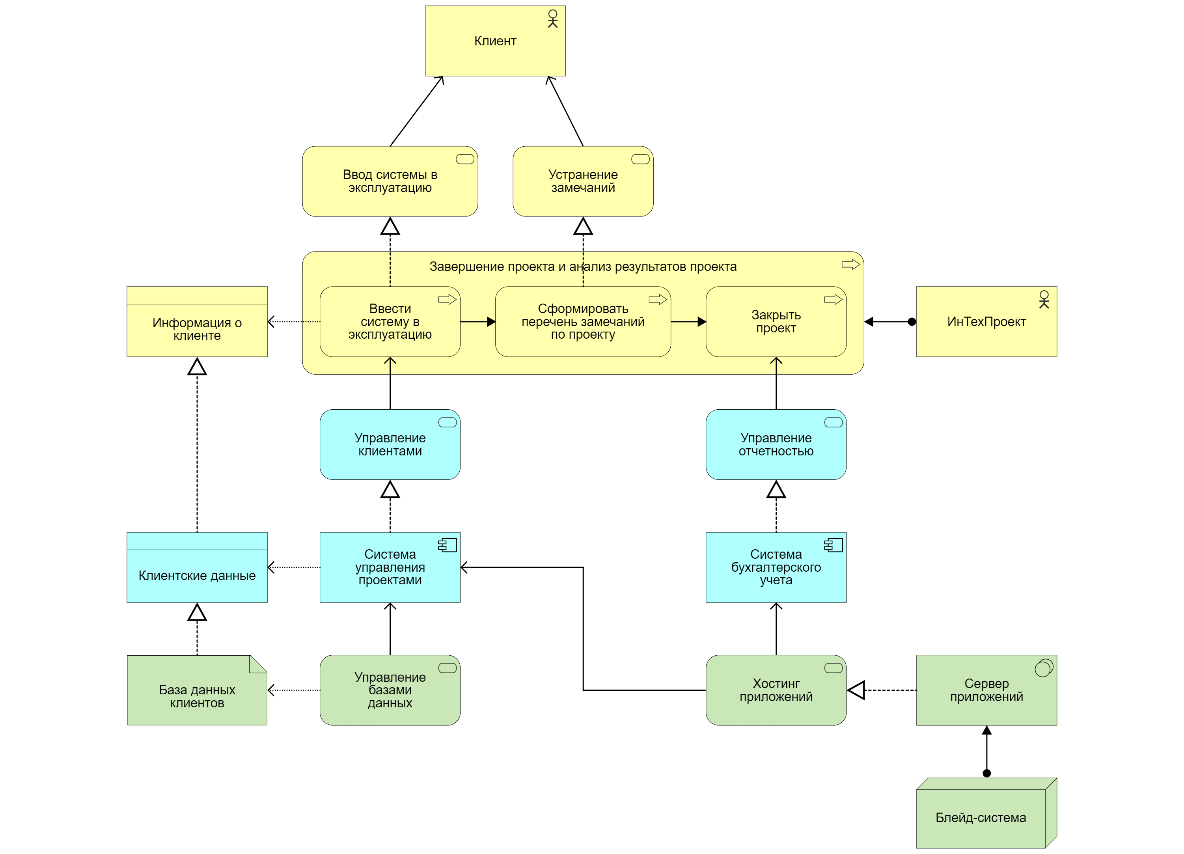 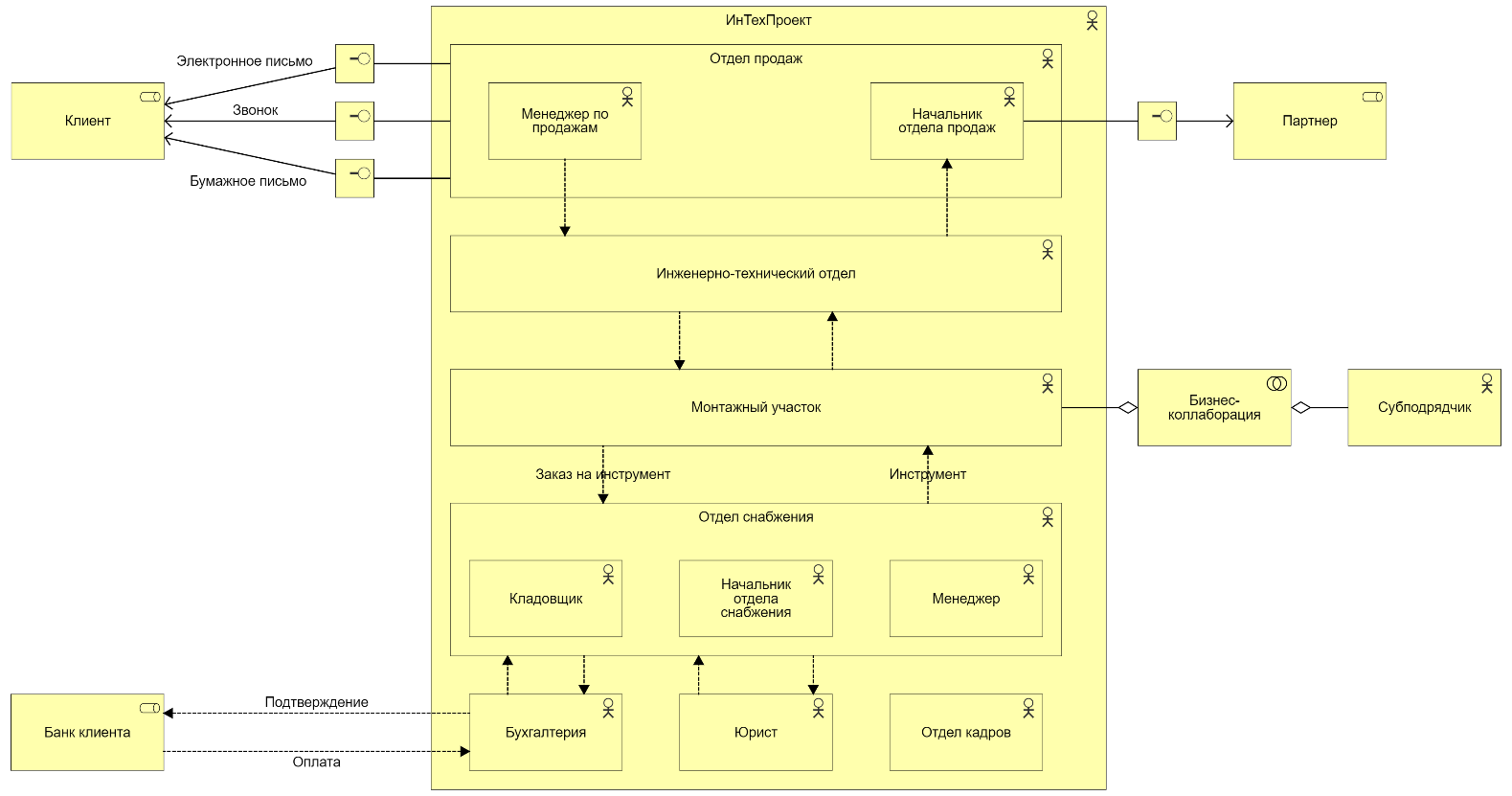 27
Проектирование архитектуры приложений и структуры данных
Шаг 1. Установление соответствия между процессом и поддерживающими его функциями информационной системы.
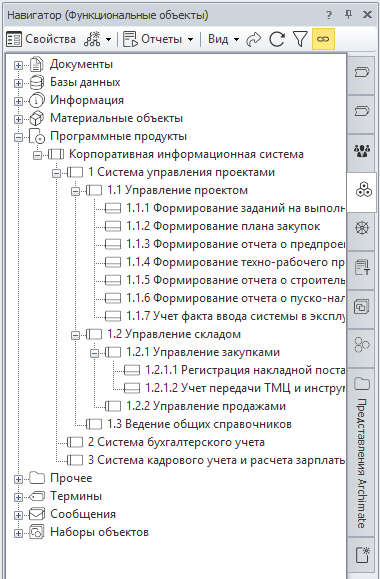 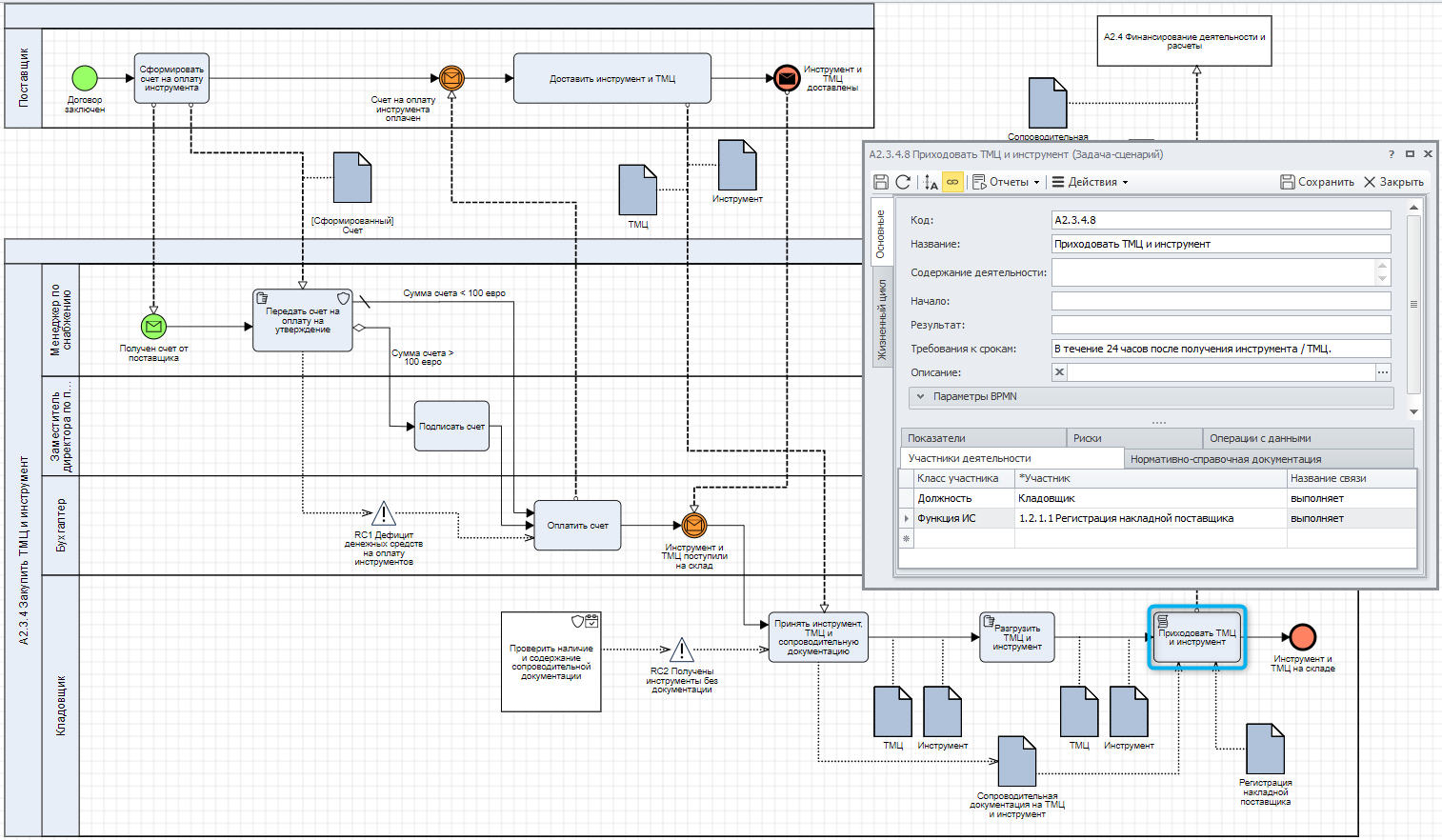 28
Проектирование архитектуры приложений и структуры данных
Шаг 3. Установление связи между процессами и информационными сущностями (входы-выходы процессов). Описание операций над сущностями по методу CRUD (Create-Read-Update-Delete).
Шаг 2. Описание информационных сущностей и их атрибутов.
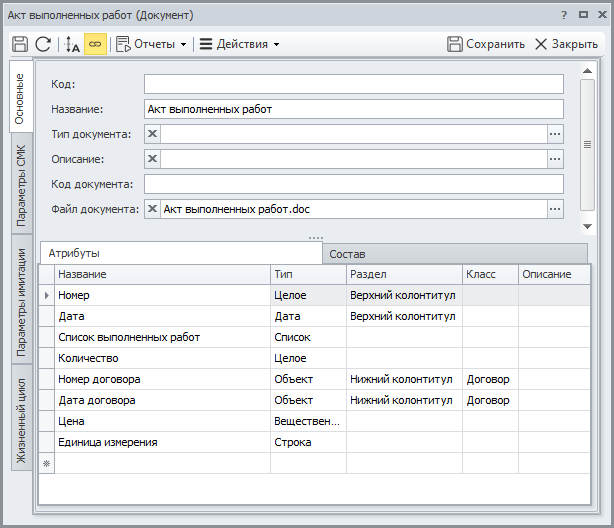 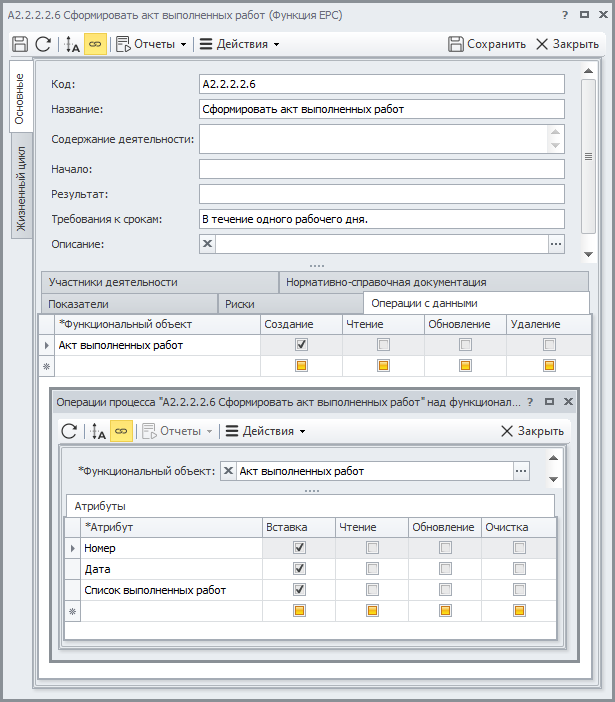 29
Проектирование архитектуры приложений и структуры данных
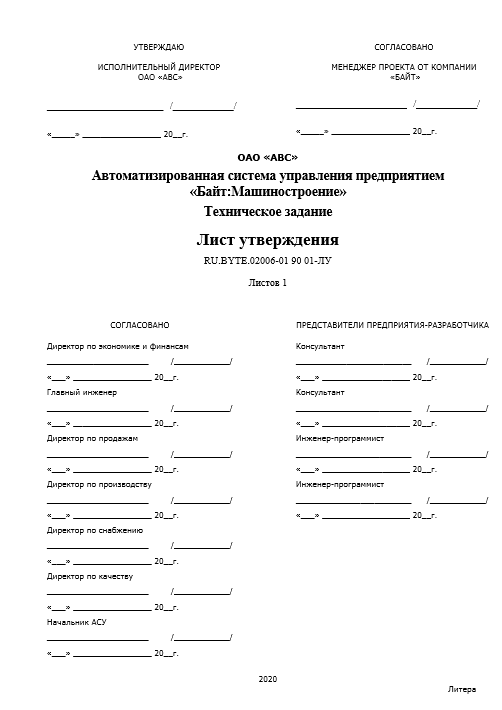 Шаг 4. Формирование отчетов о работе с данными и Технического задания.
Пример разделов ТЗ:
Автоматизируемые процессы;
Перечень формируемых отчетов;
Структура информационной системы;
Автоматизируемые рабочие места.
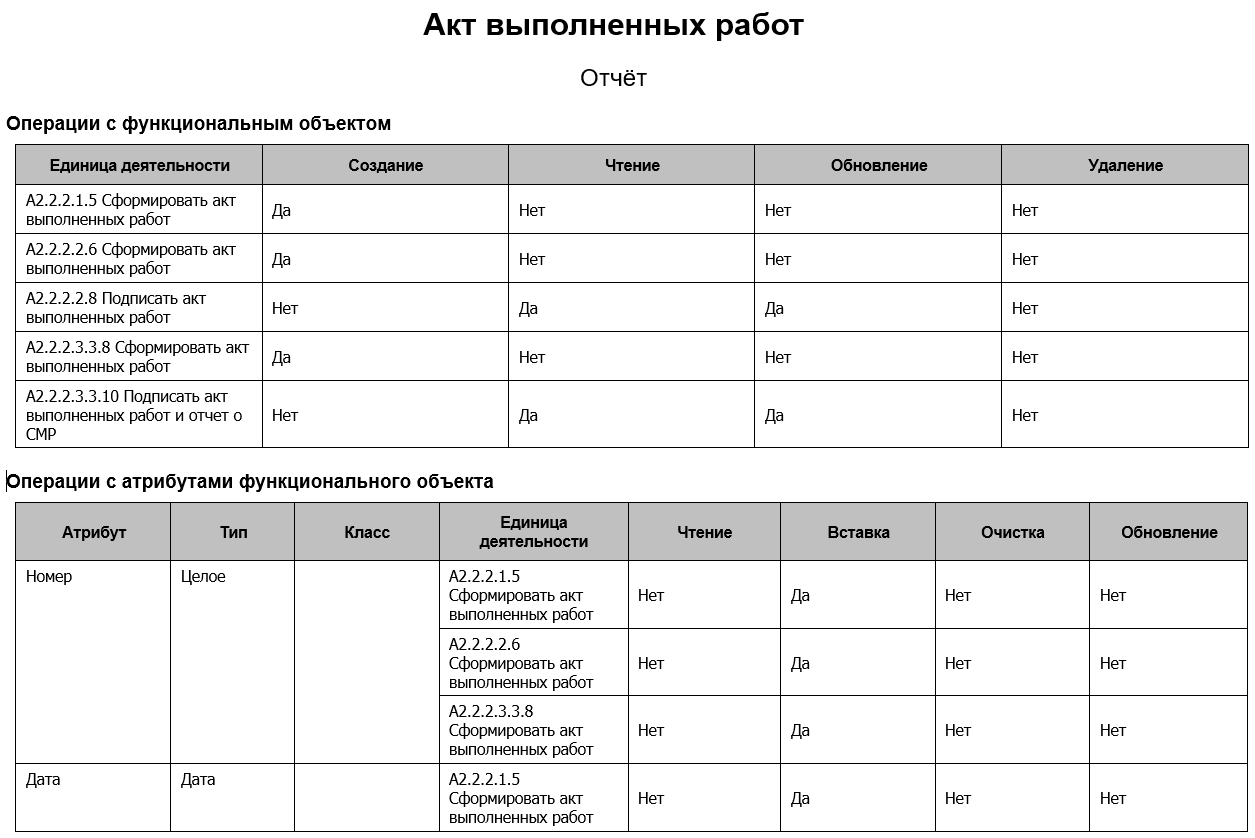 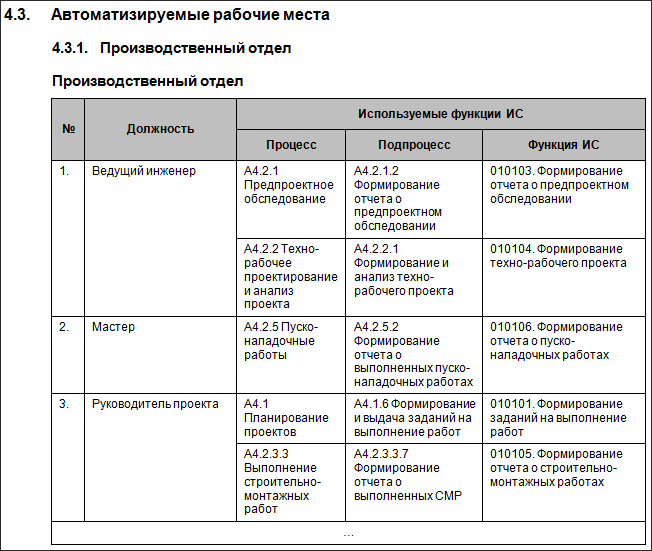 30
Имитационное моделирование и ФСА
Имитационное моделирование позволяет смоделировать пошаговое выполнение процесса, а ФСА  получить оценку стоимости выполнения процесса. 
В результате проведения имитационного моделирования и ФСА можно: 
оценить средние значения и разброс ключевых параметров процесса; 
найти самые затратные или самые длительные процессы;
выбрать оптимальную версию процесса.
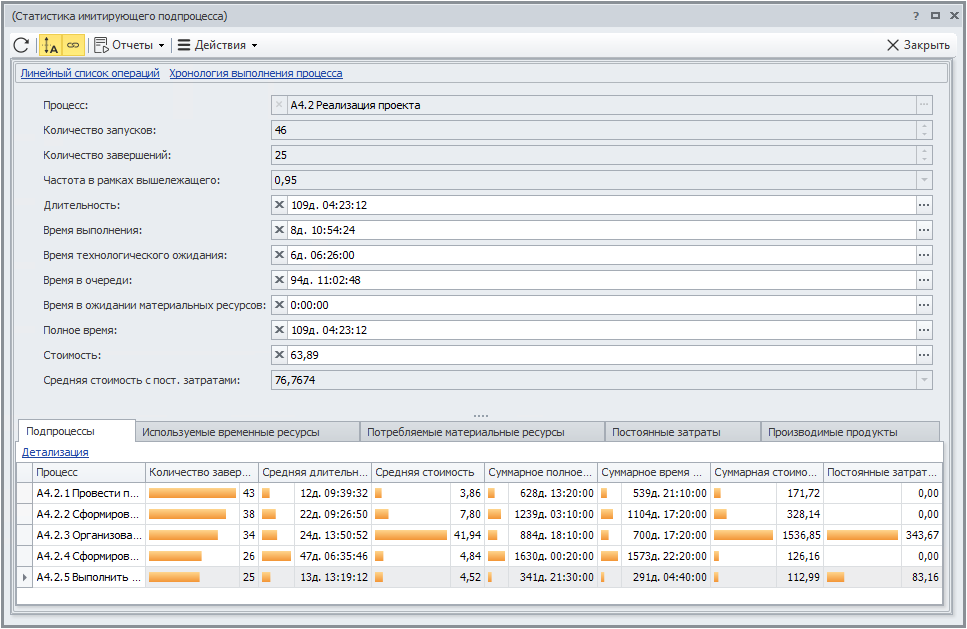 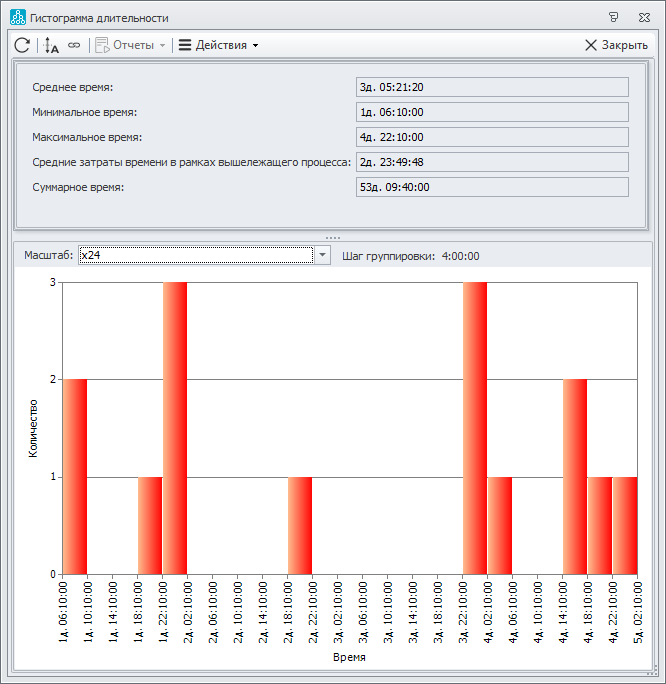 31
Имитационное моделирование и ФСА
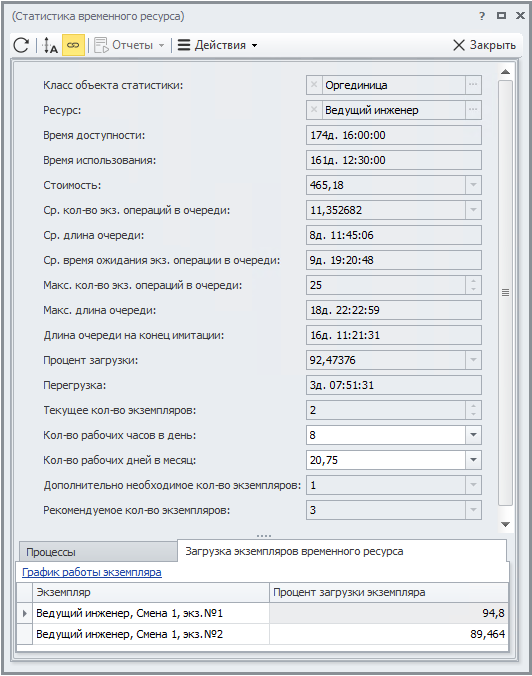 В результате проведения имитационного моделирования Business Studio рассчитывает текущую загрузку ресурса, его перегрузку и рекомендуемое количество ресурсов, а также позволяет найти «бутылочные горлышки».
Параметры, указывающие на то, что ресурс является «бутылочным горлышком»
Рекомендуемое количество ресурсов
32
Идентификация и оценка рисков
Модуль «Управление рисками»
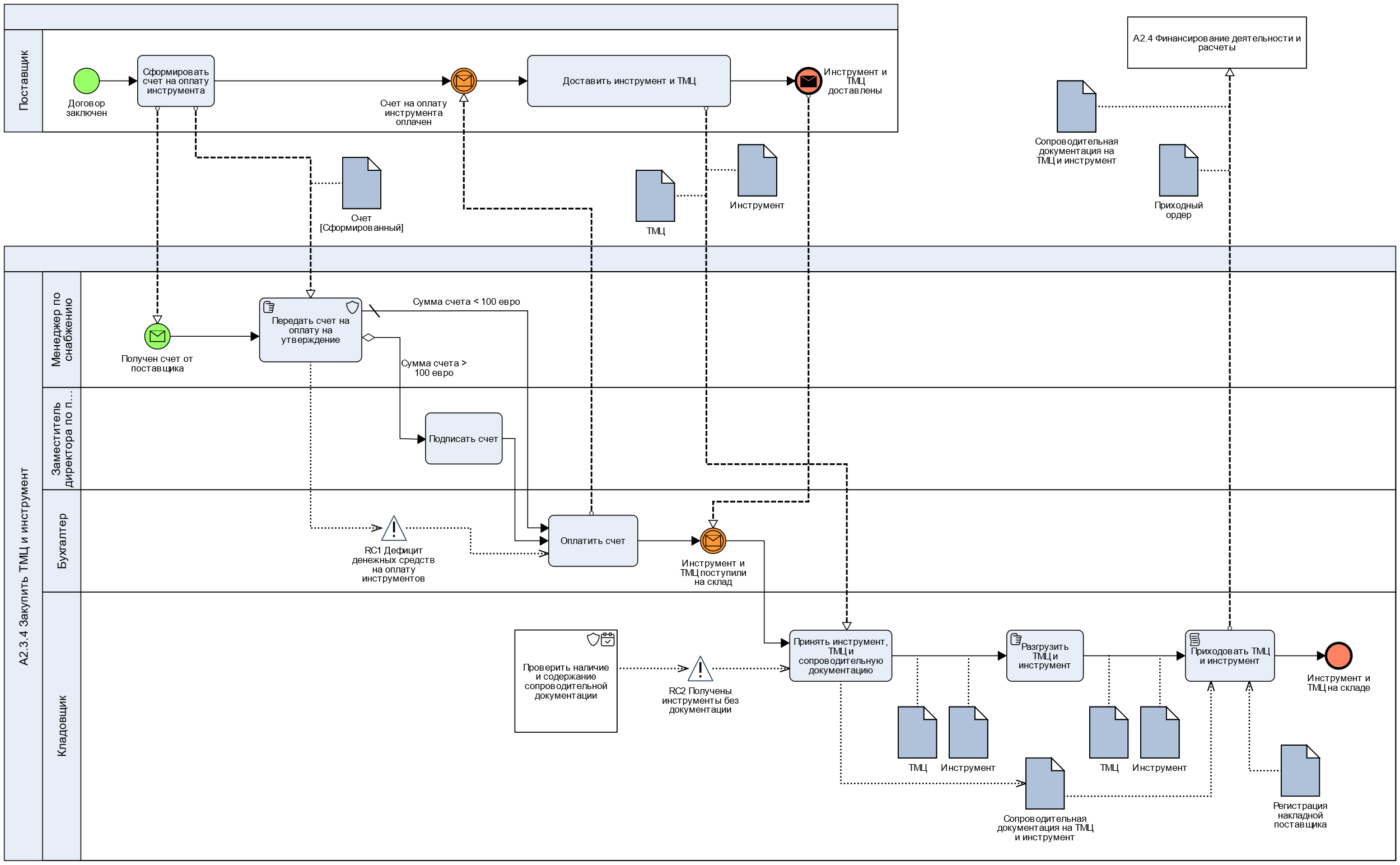 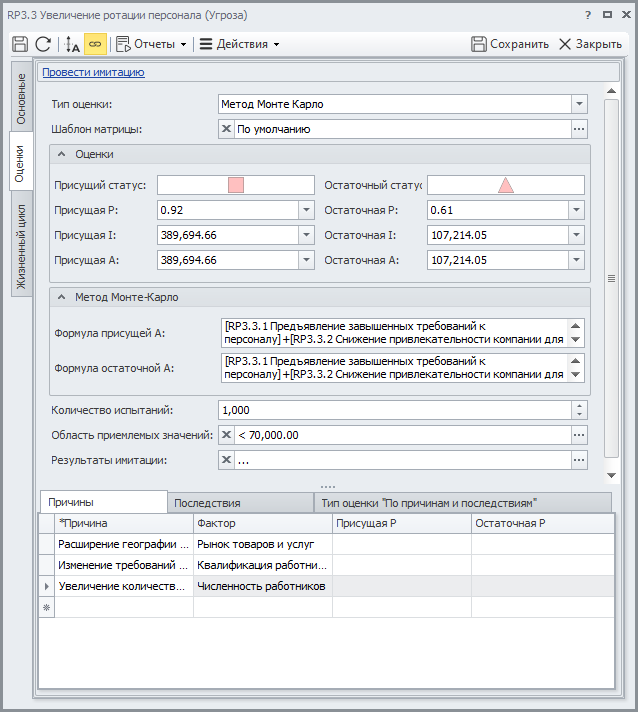 Качественные и количественные оценки (Простая, Условная вероятность, Метод Монте-Карло).
Диаграммы: Галстук-Бабочка, Структура рисков, Матрица рисков.
Показ рисков и контрольных процедур на процессных диаграммах.
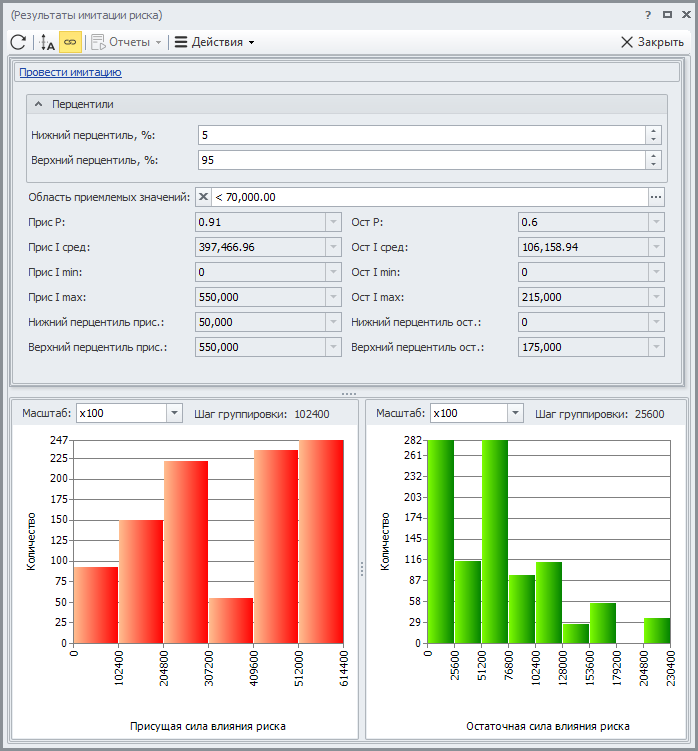 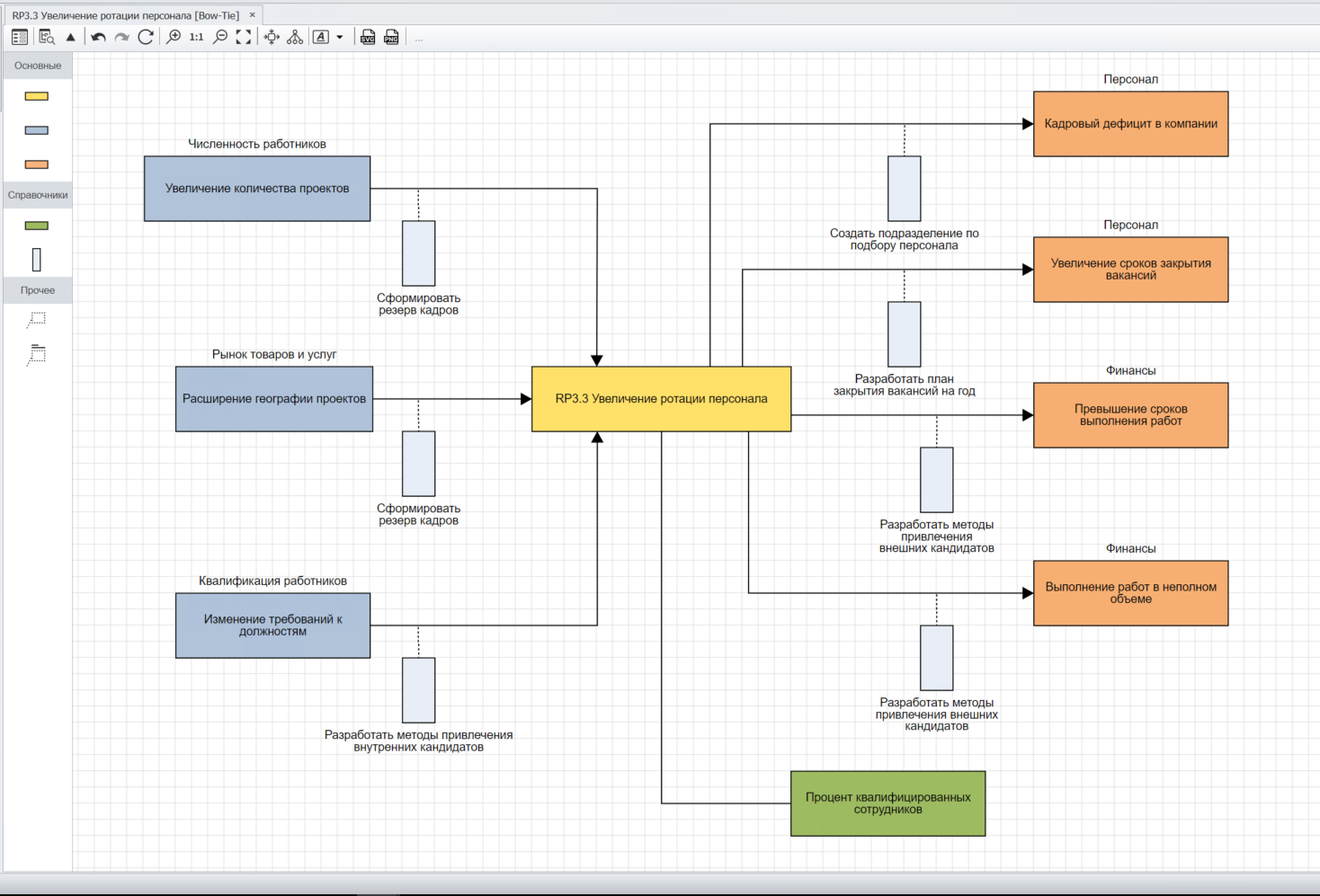 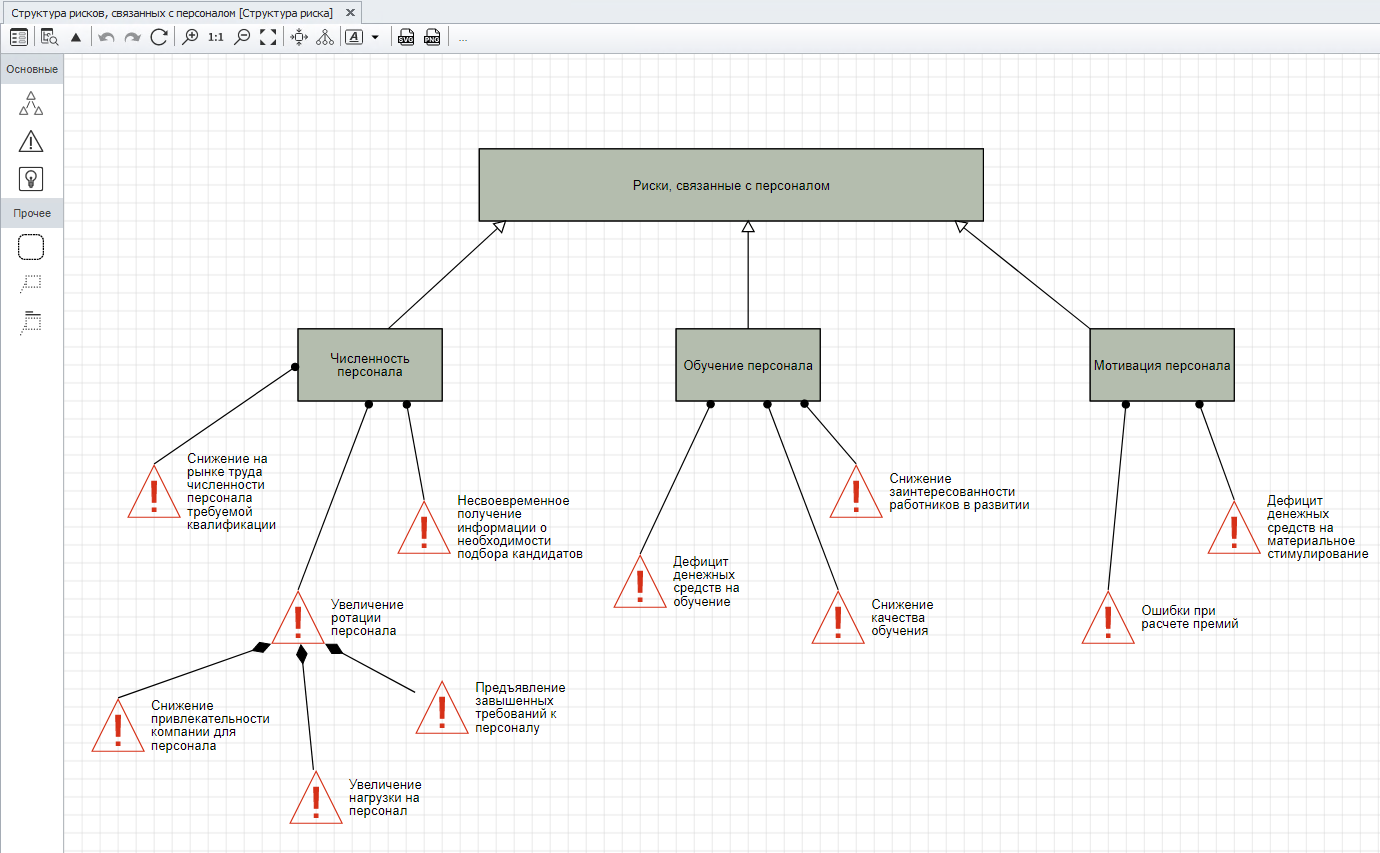 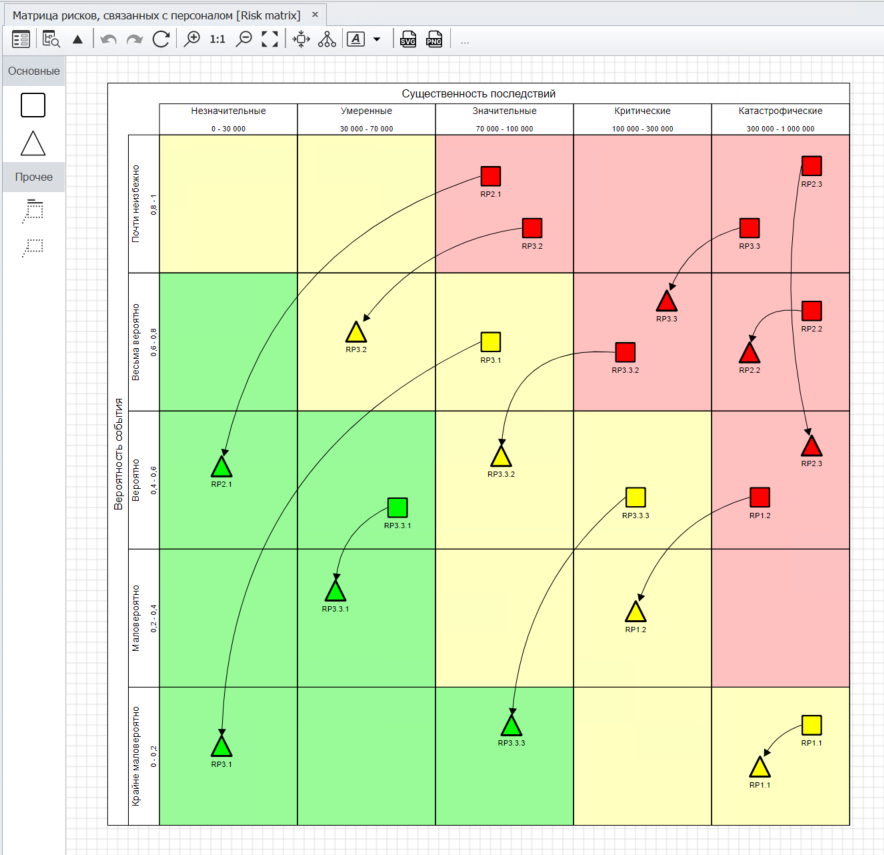 33
Редактор онтологий и нотаций
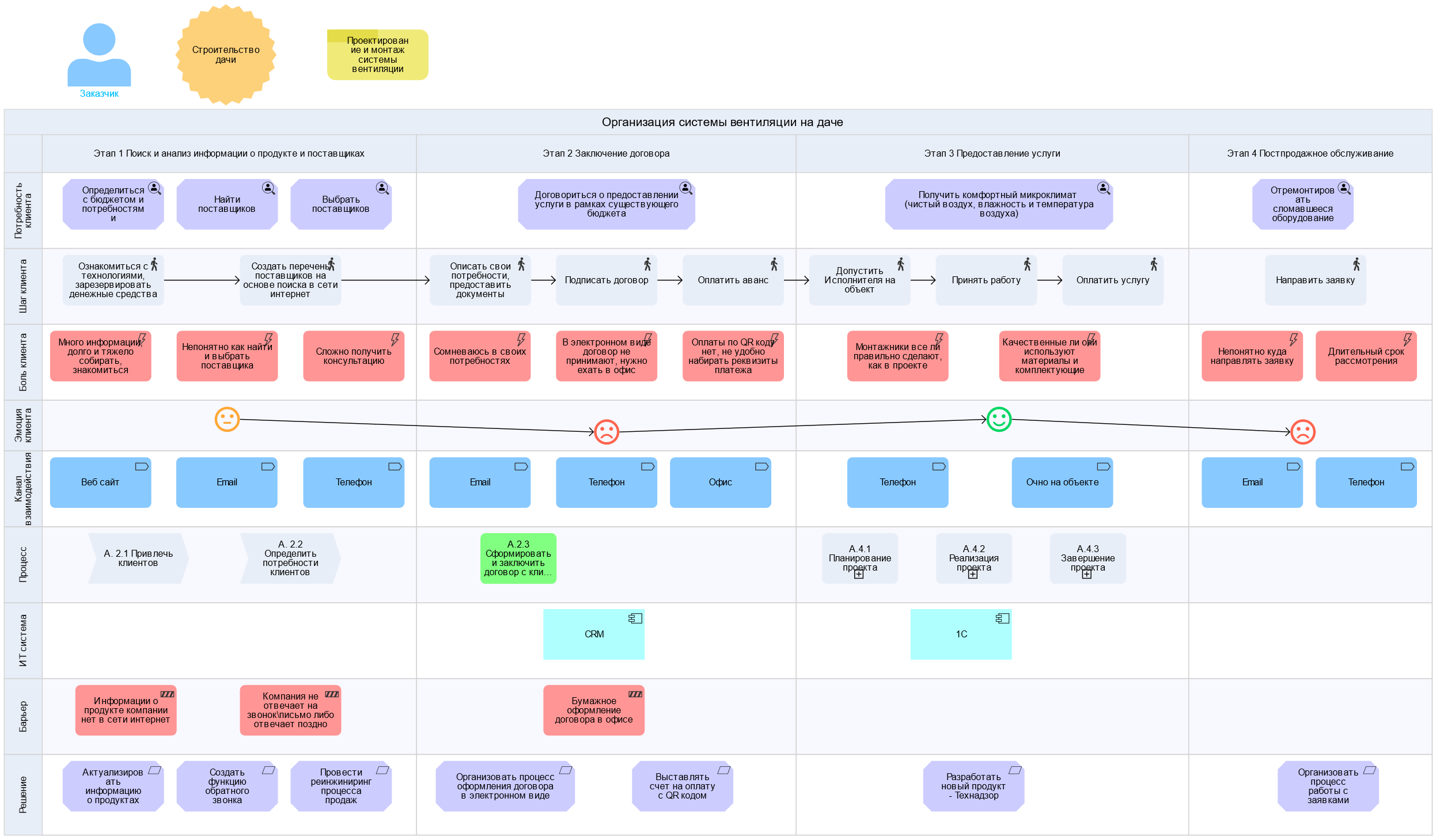 Изменение нотаций, поставляемых вендором
Создание пользовательских нотаций
Конструктор иерархических справочников
Обмен нотациями между пользователями

Модуль доступен в редакции Ultimate.
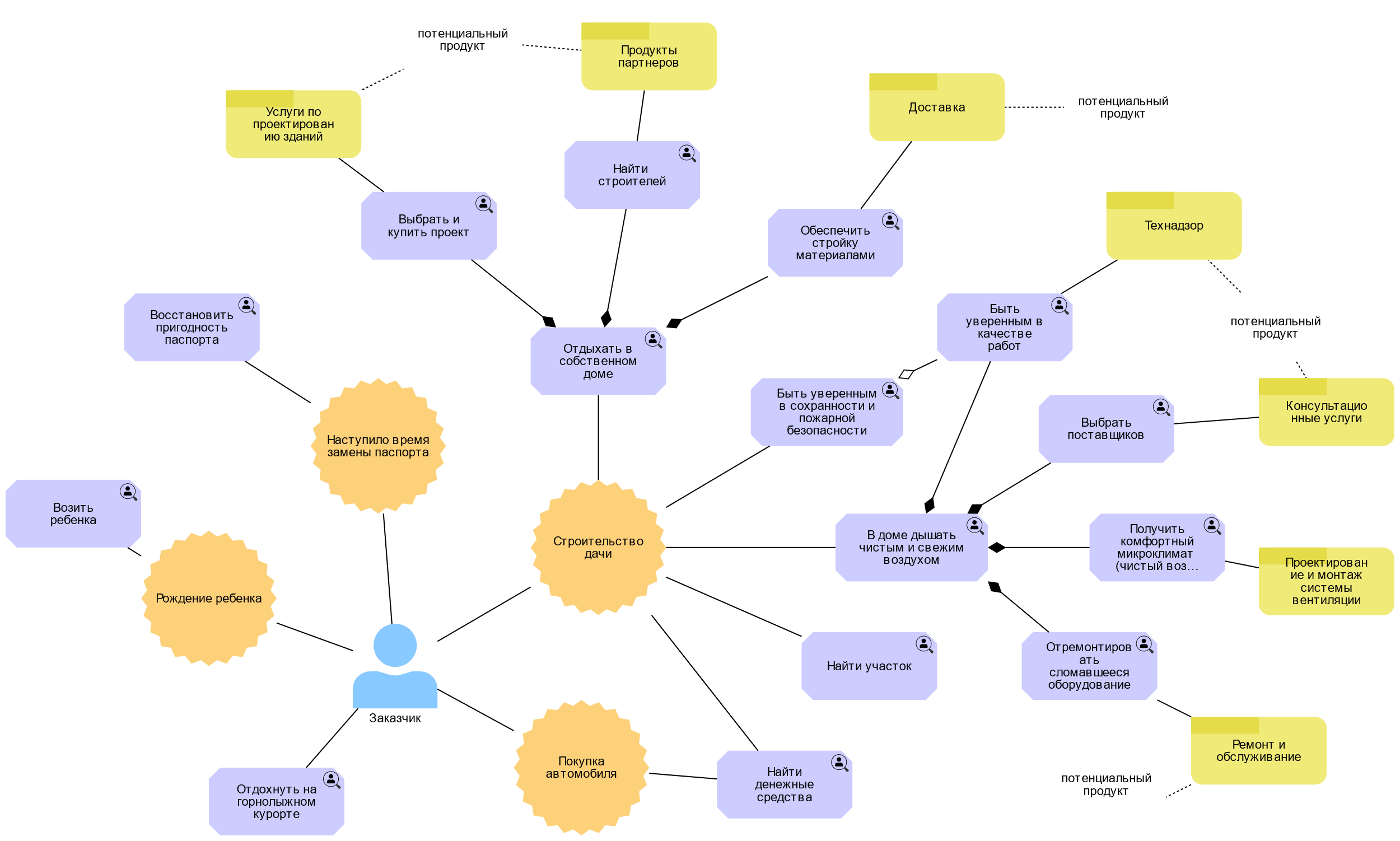 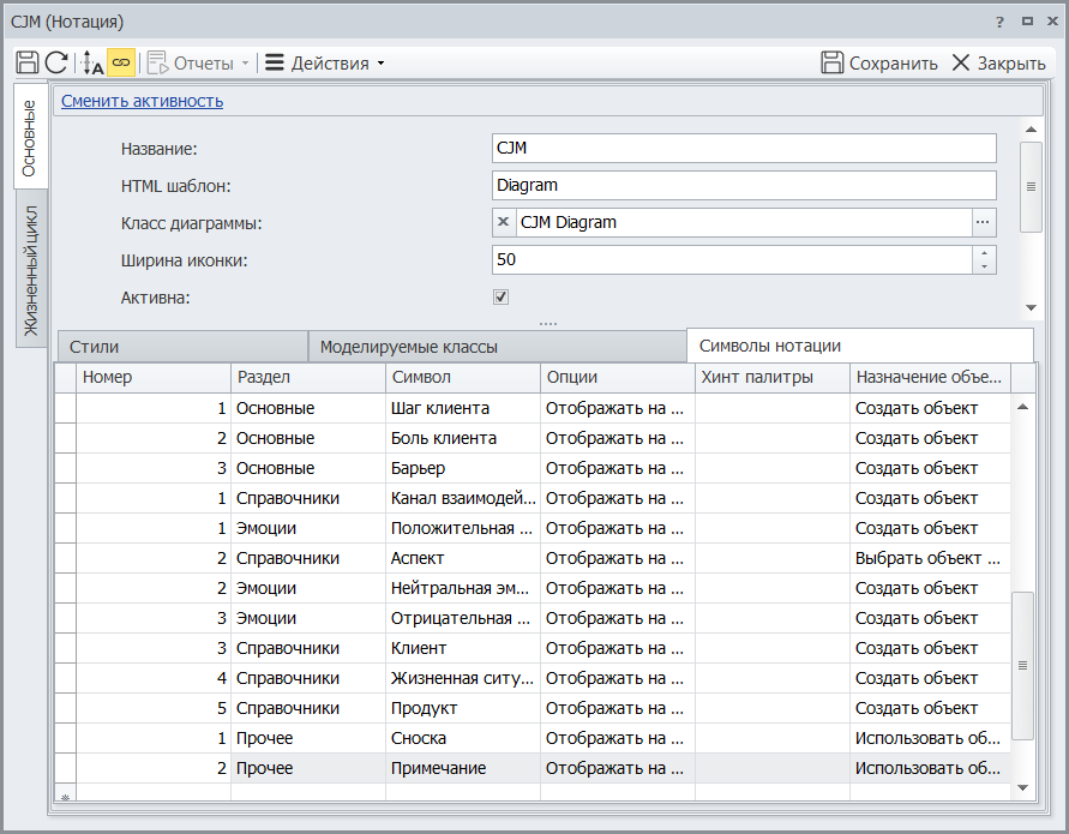 *Примеры нотаций CJM и «Карта потребностей», созданных в режиме NoCode
34
Поддержка цикла организационного развития с помощью Business Studio
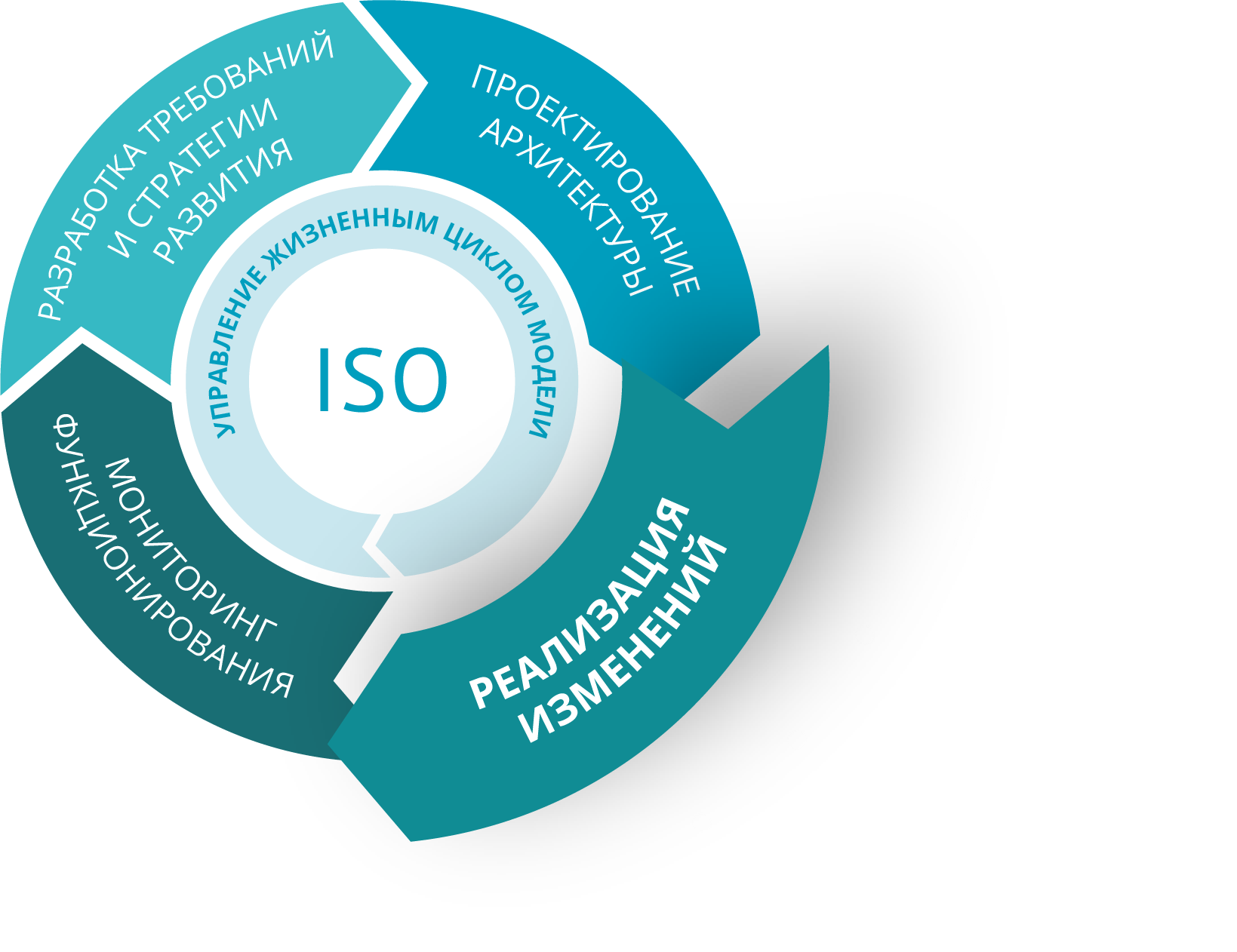 35
Формирование регламентирующей документации
Возможности по формированию документов и отчетов:
Более 80 отчетов «из коробки»
Вывод документации в формате:
- Microsoft Word, Microsoft Excel
- HTML
Изменение существующих или создание новых шаблонов документов и отчетов с помощьюМастера отчетов
Поддержка пакетного формирования отчетов
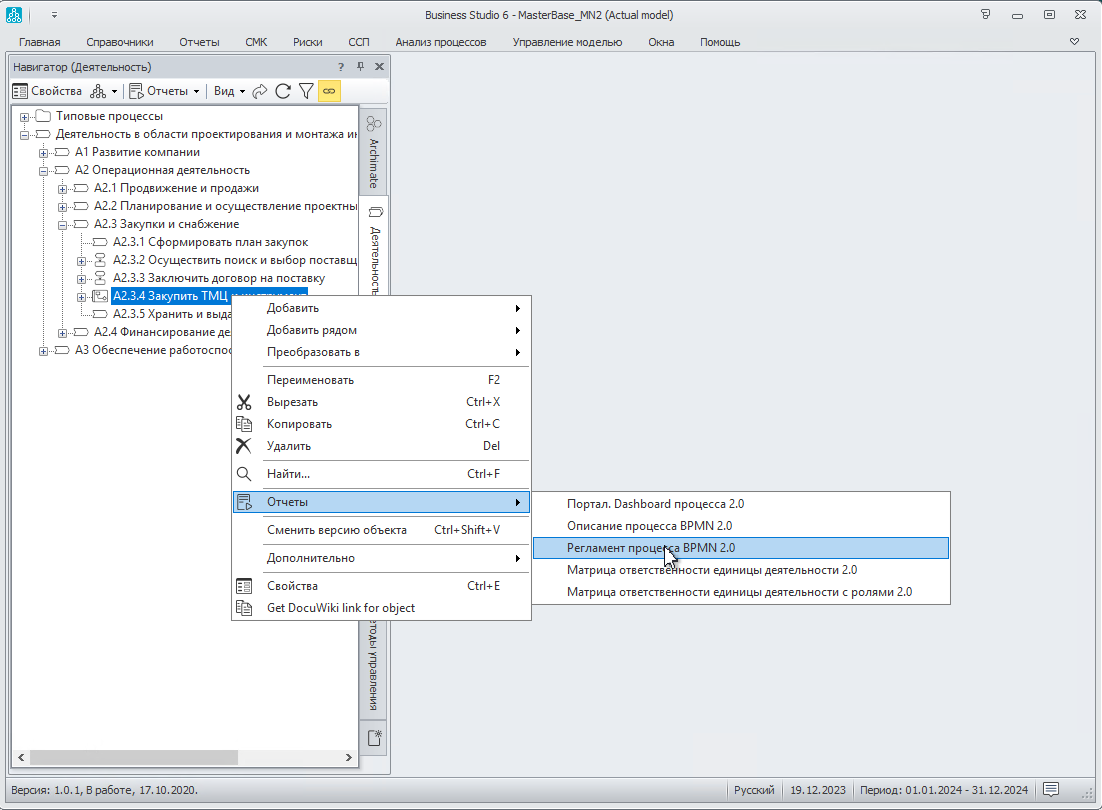 36
Формирование регламентирующей документации
Основные виды формируемых регламентирующих документов и отчетов
Чтобы воплотить в жизнь идеи, заложенные в бизнес-архитектуре, необходимо донести их до сотрудников в понятном для них виде. Это осуществляется посредством создания пакета регламентирующих документов, содержащих в себе всю важную информацию для эффективного выполнения сотрудниками своей работы. Business Studio кардинально снижает трудоемкость этого шага, автоматически формируя все основные регламентирующие документы организации.
37
Формирование регламентирующей документации
Мастер отчетов в формате Microsoft Word
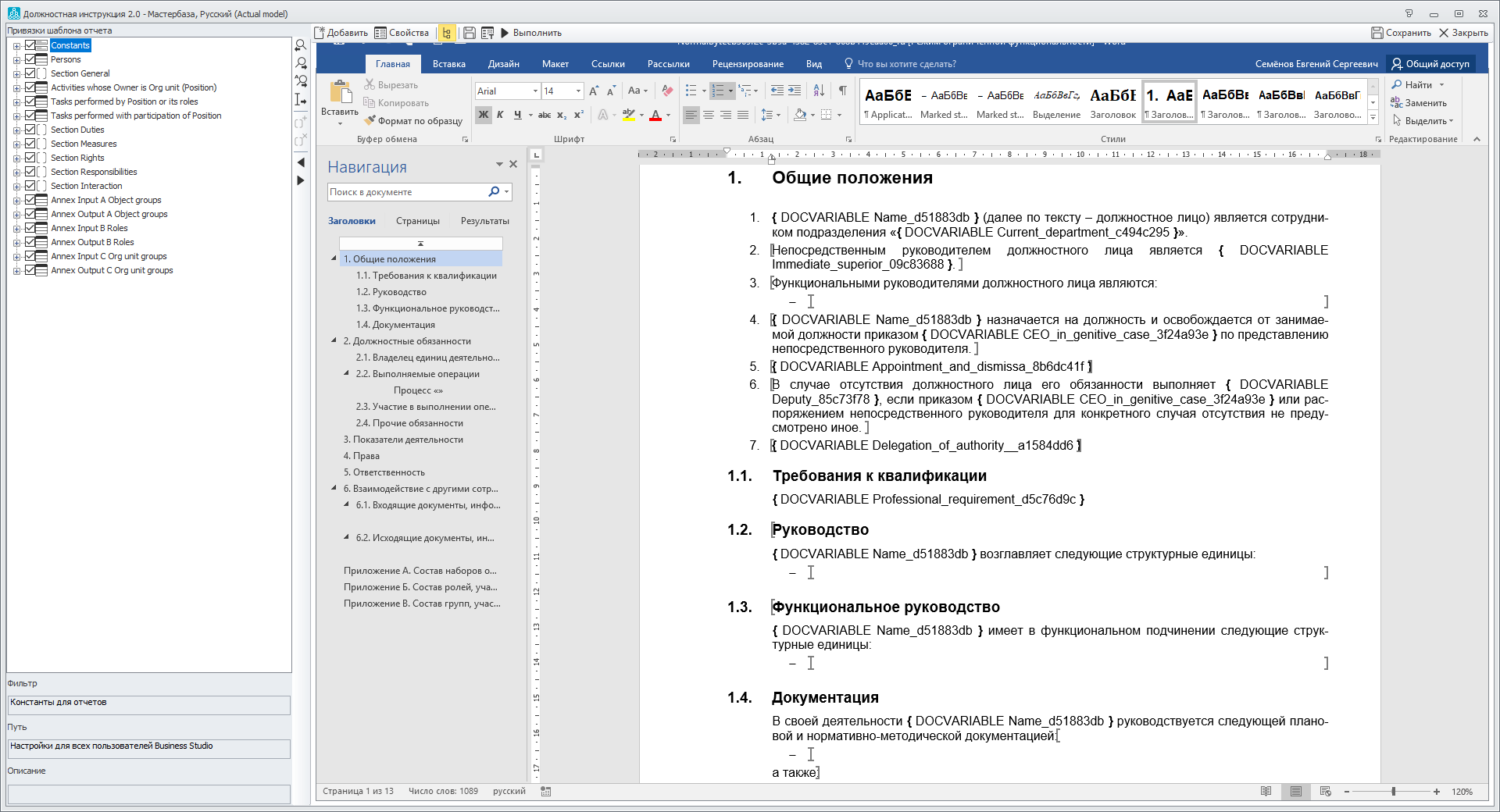 38
Формирование регламентирующей документации
Пример отчета в формате Microsoft Word
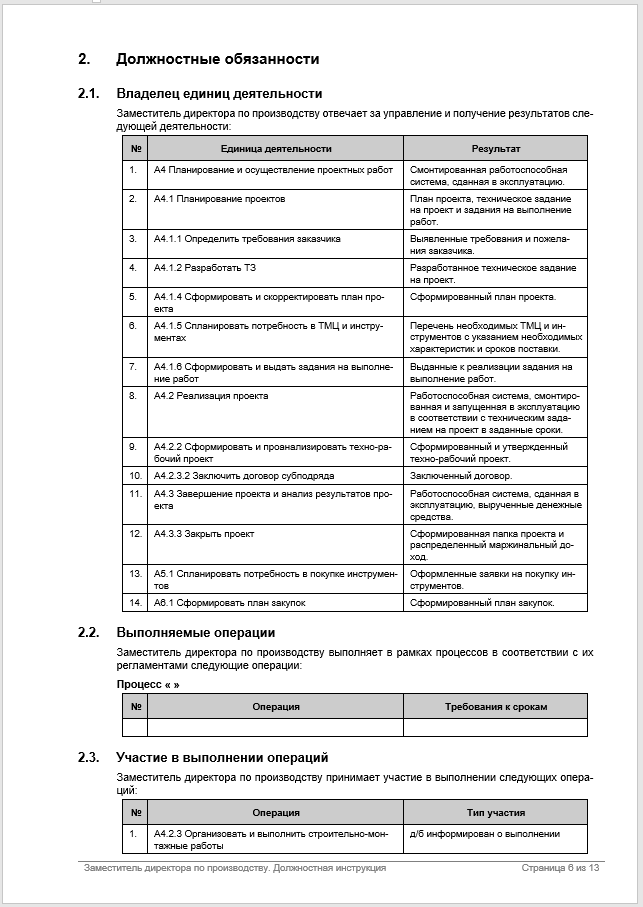 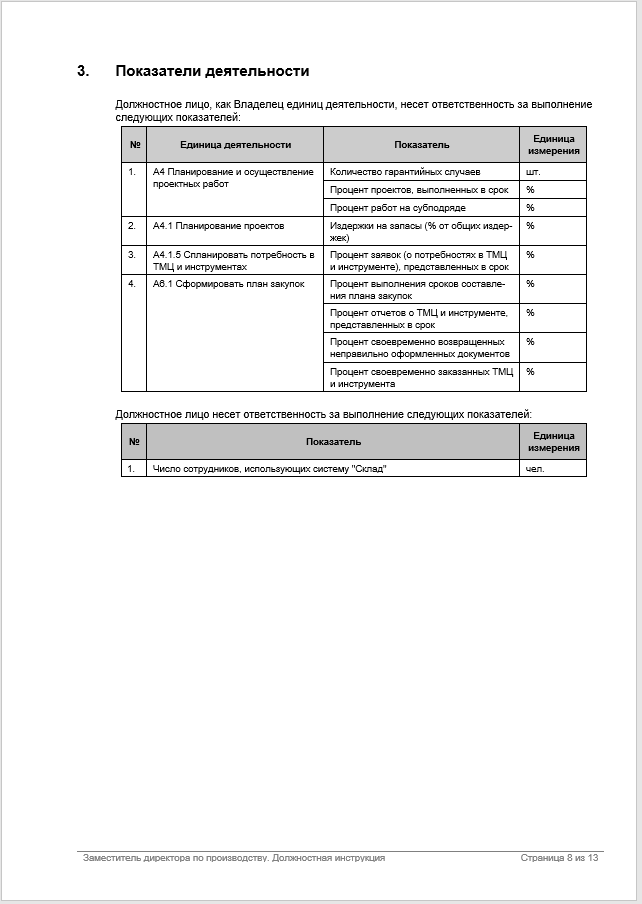 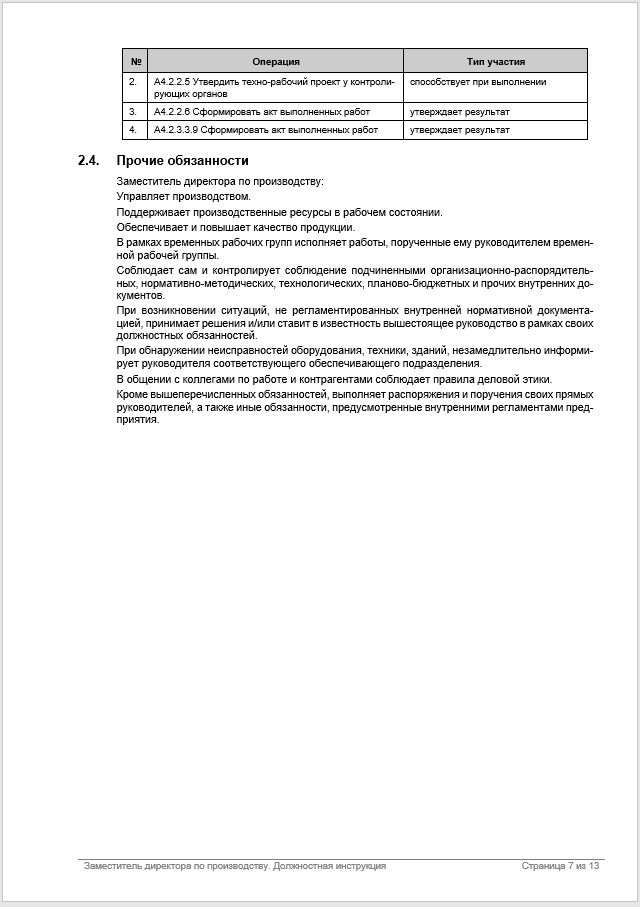 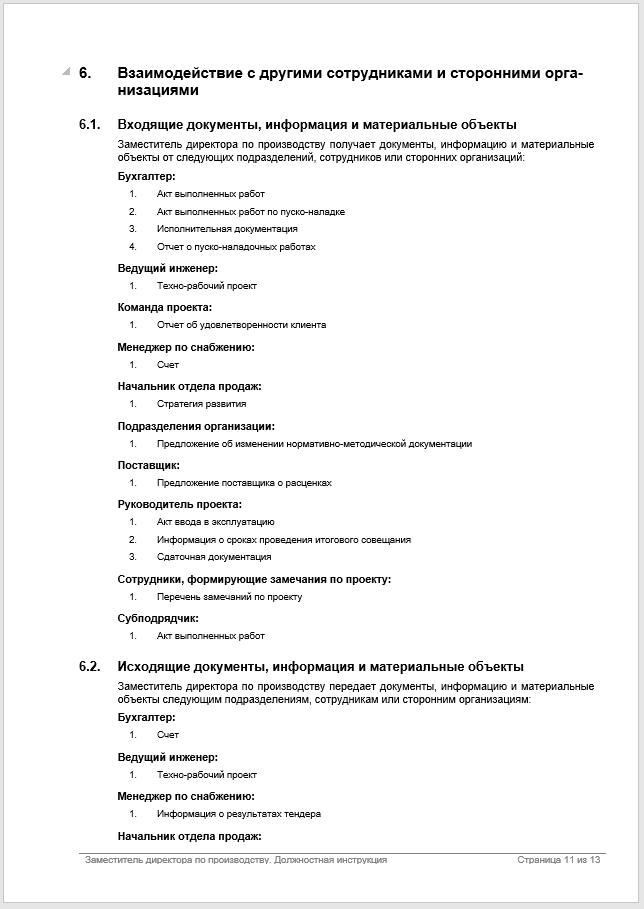 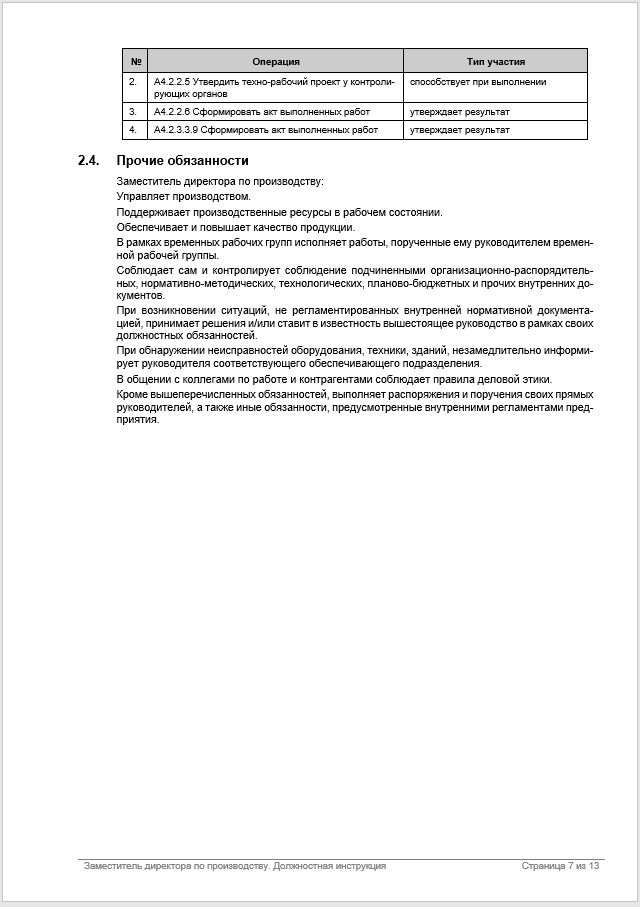 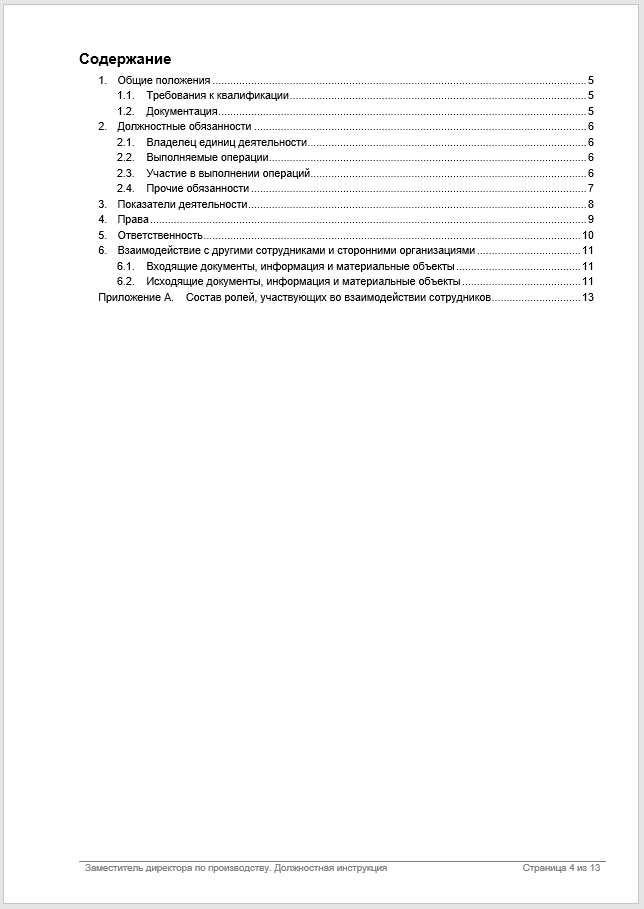 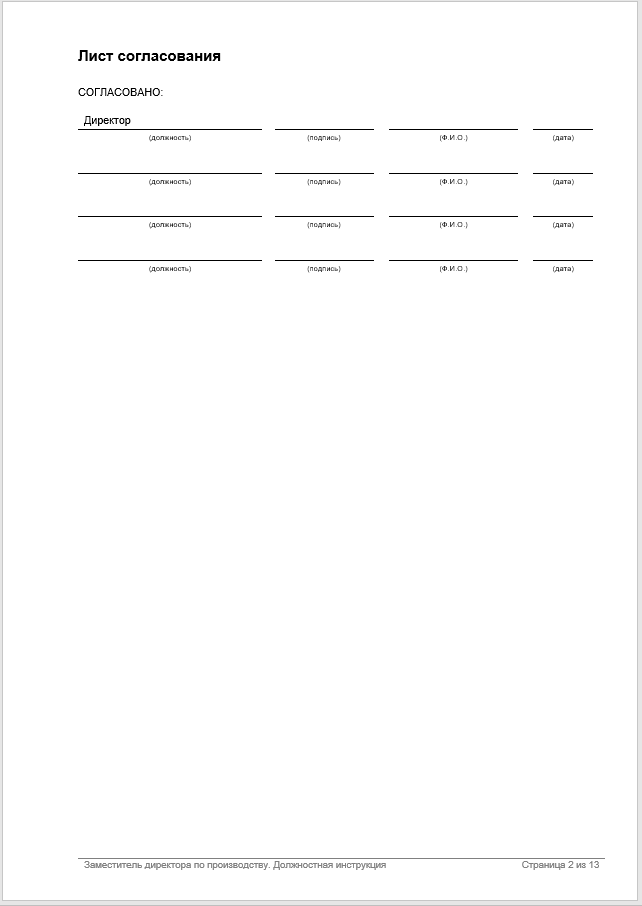 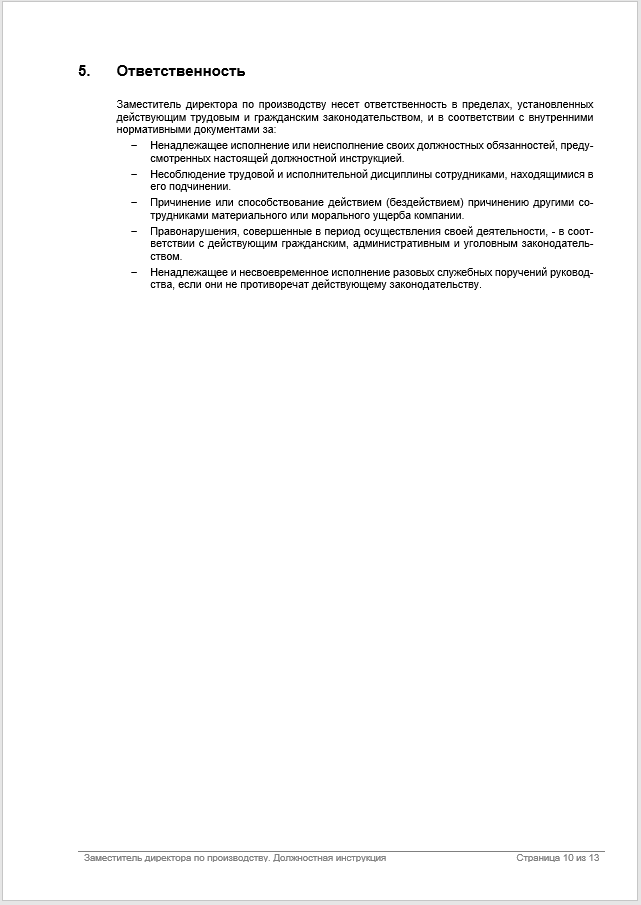 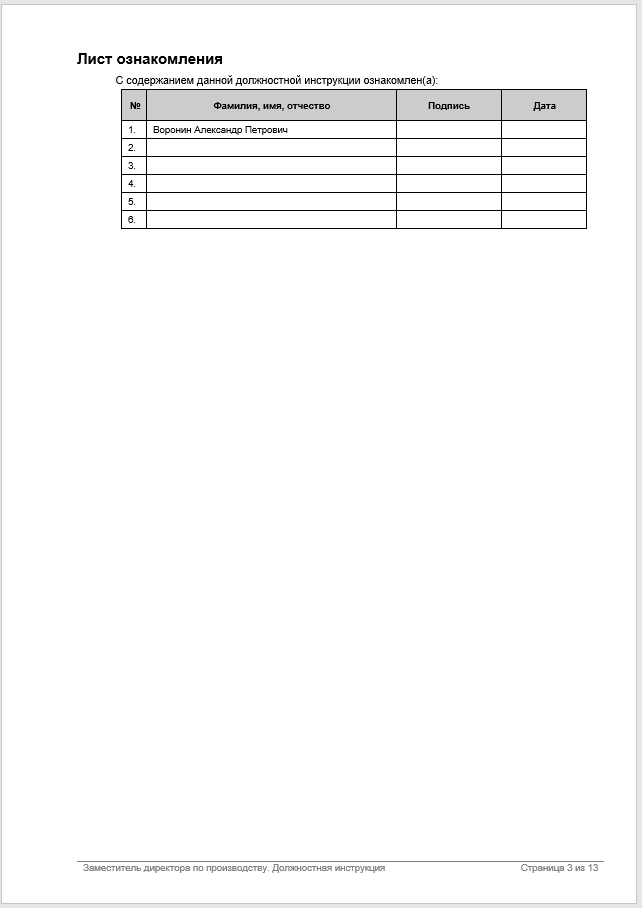 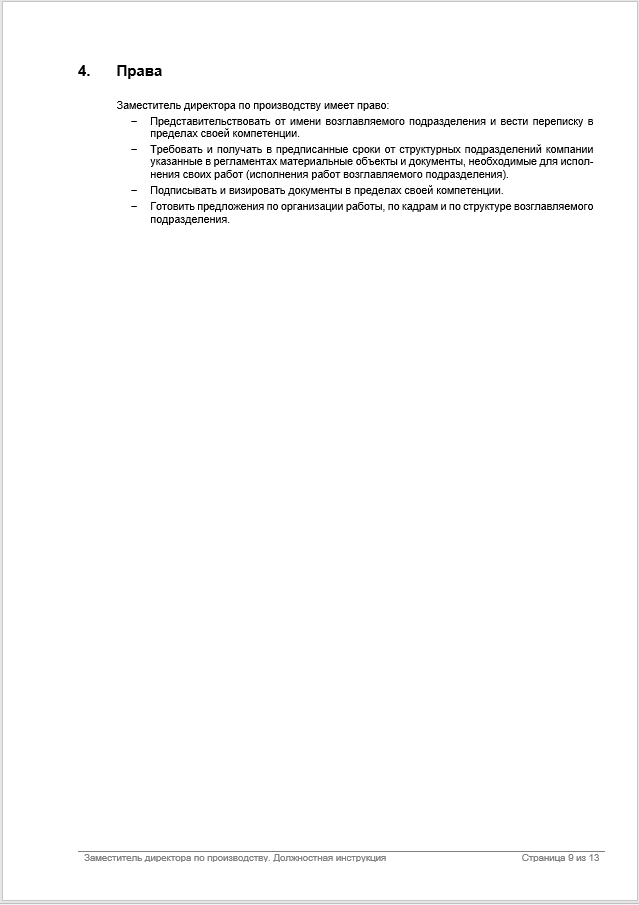 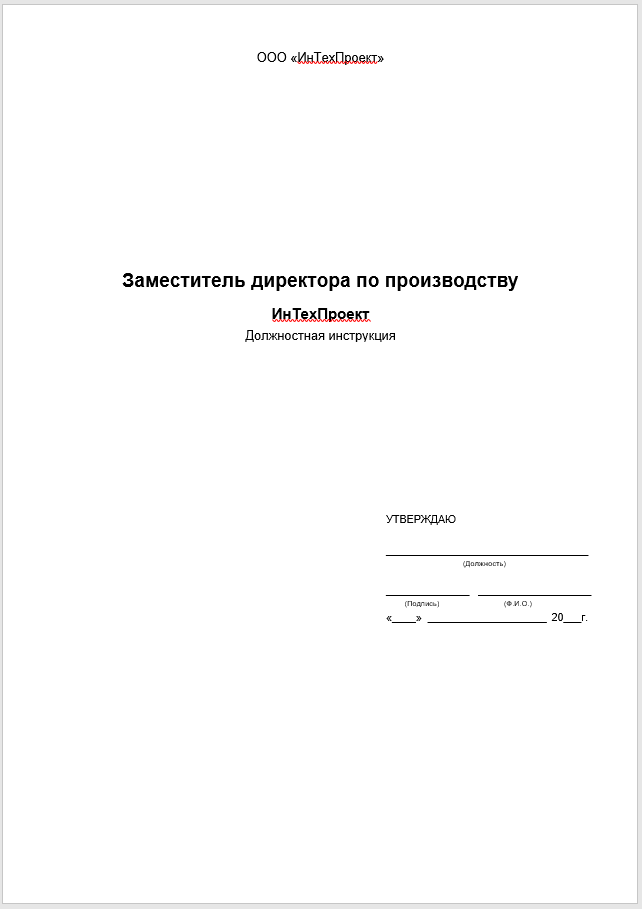 Документ в формате Microsoft Word
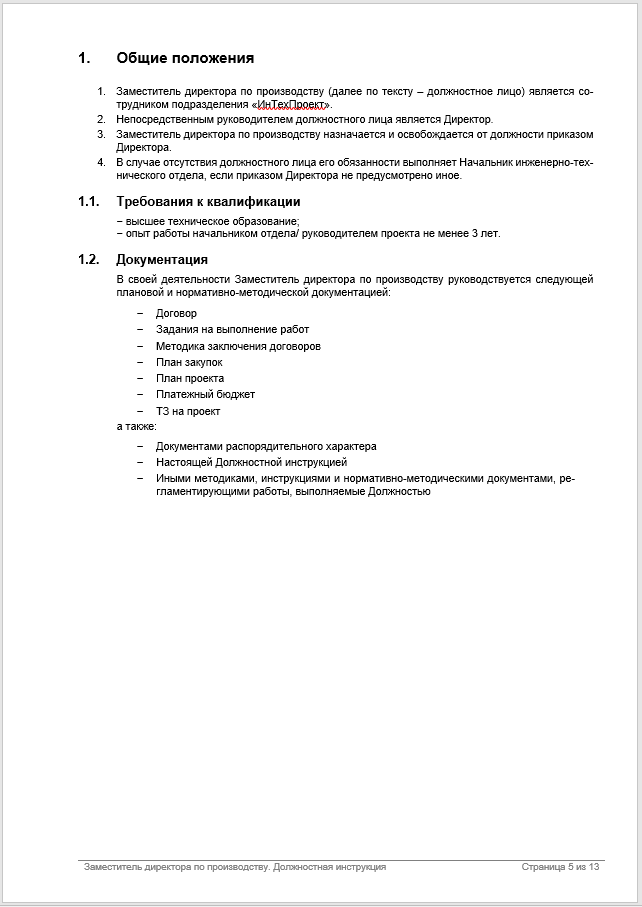 39
Формирование регламентирующей документации
Пример отчета в формате Microsoft Excel
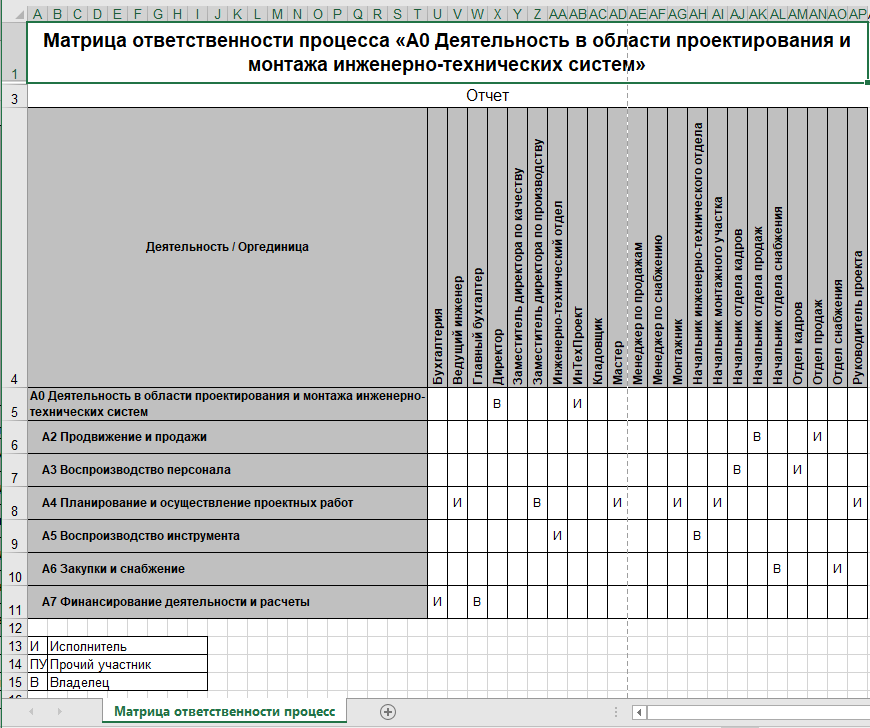 40
Формирование базы знаний о работе компании
HTML-публикация и Business Studio Portal
Просмотр с помощью веб-браузера на компьютерах и мобильных устройствах
Публикация в Intranet и Internet
Сохранение отчетов в форматах: PDF, DOC, XLS
Поддержка гиперссылок на объекты системы
Несколько отчетов для одного объекта
Полнотекстовый поиск во всей базе документов
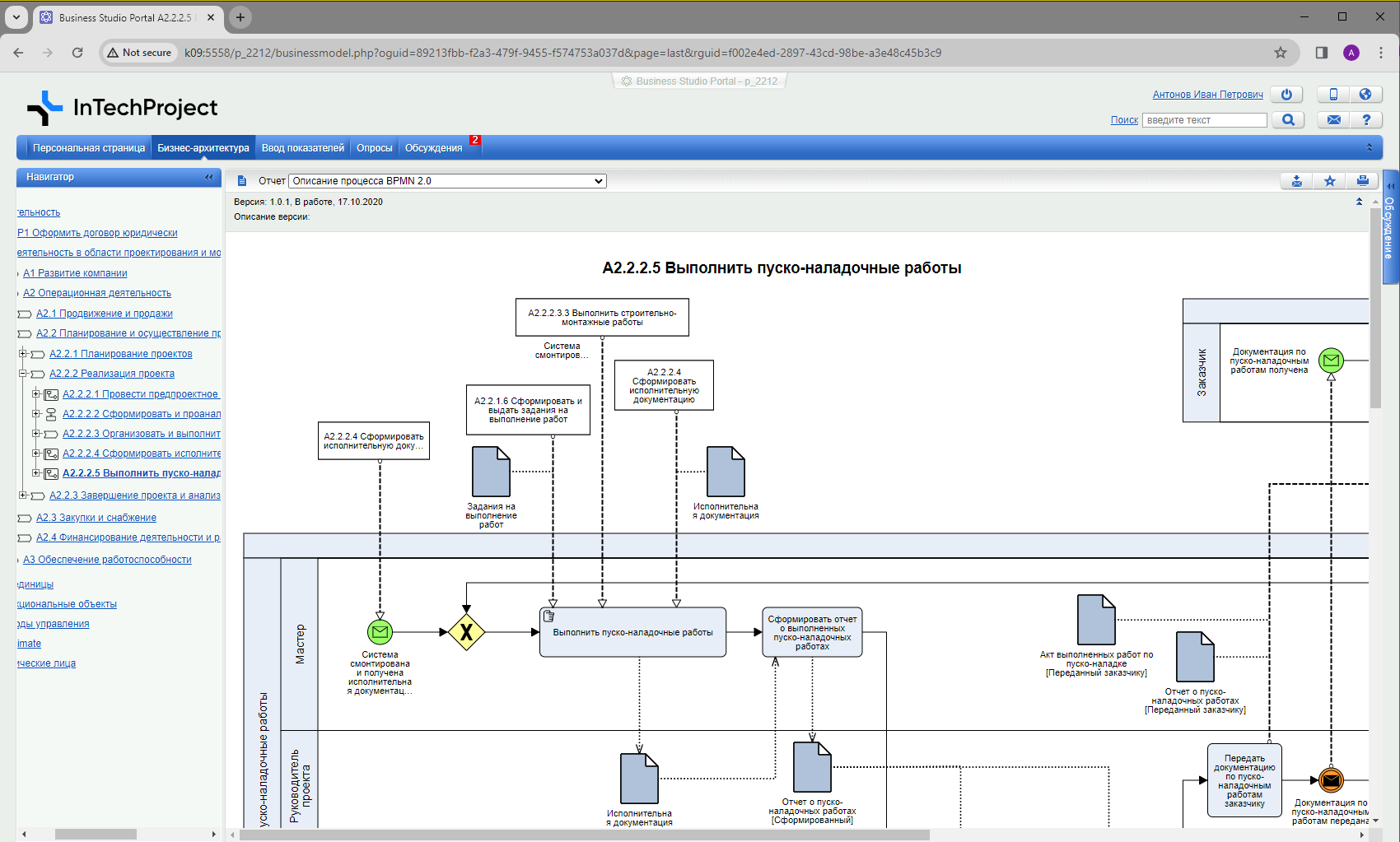 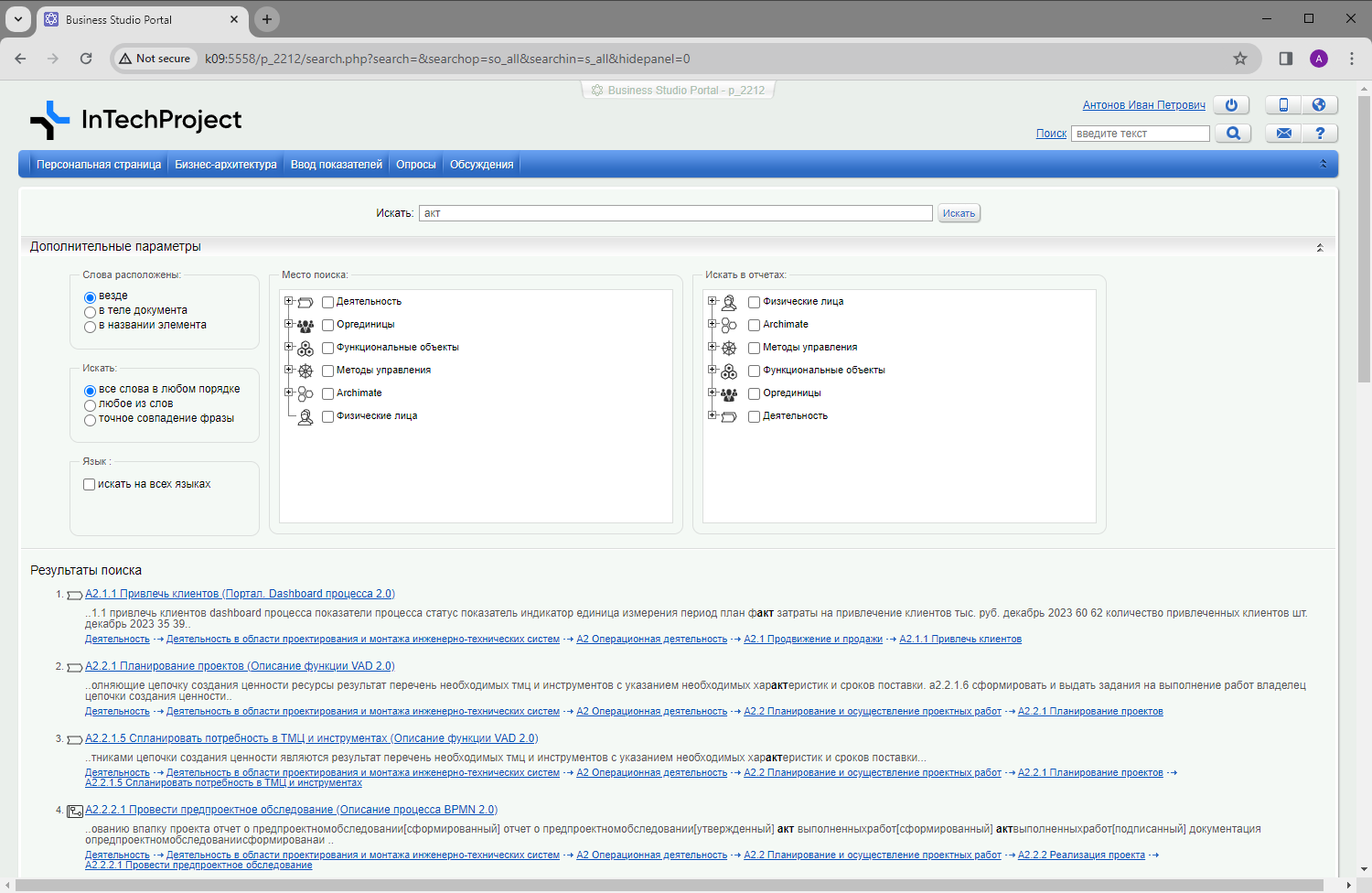 41
Формирование базы знаний о работе компании
Business Studio Portal дополнительно к возможностям HTML-публикации поддерживает:
Авторизацию при входе на портал и разграничение прав доступа сотрудников
Персональную страницу сотрудника (с настраиваемой структурой)
Проведение согласований изменений в рабочей группе и ознакомление всех сотрудников
Работу с показателями
Обсуждение элементов бизнес-архитектуры
Business Studio Portal
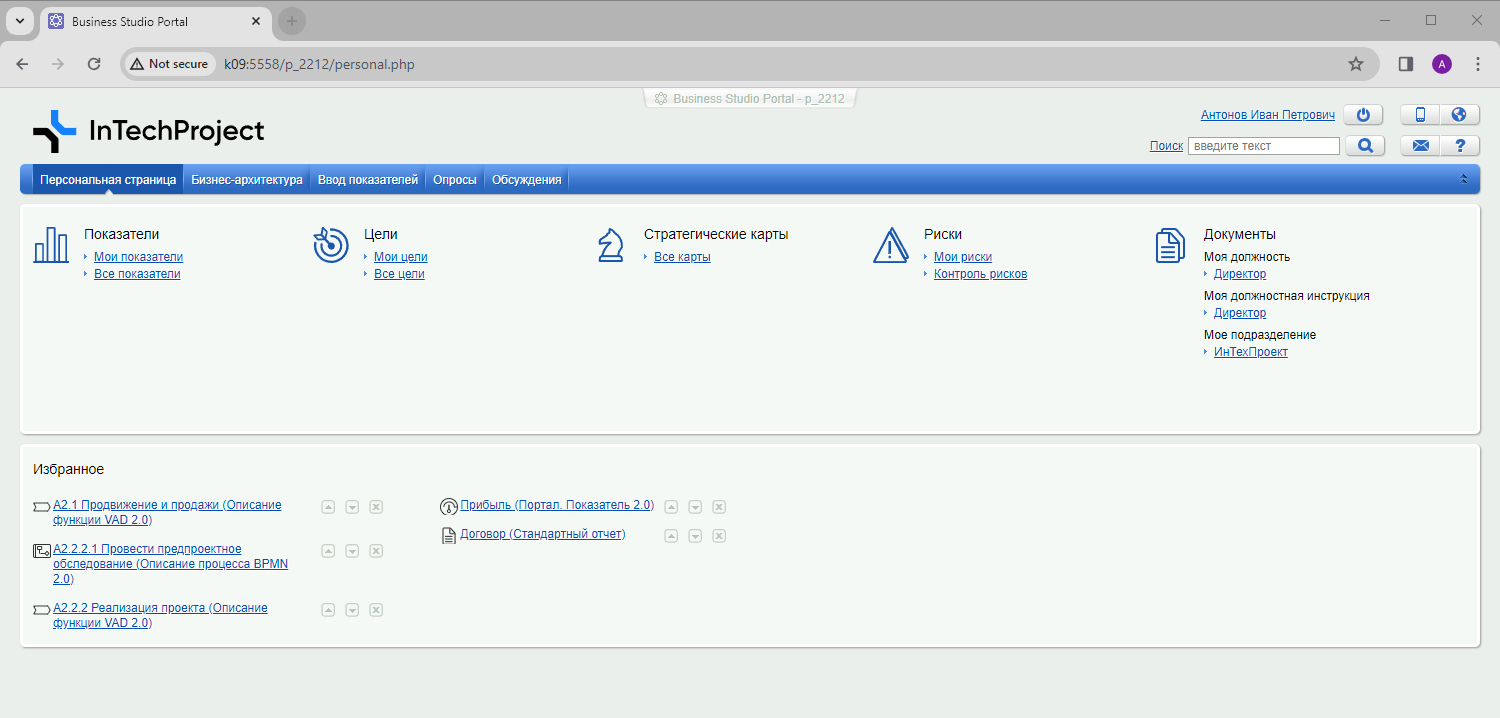 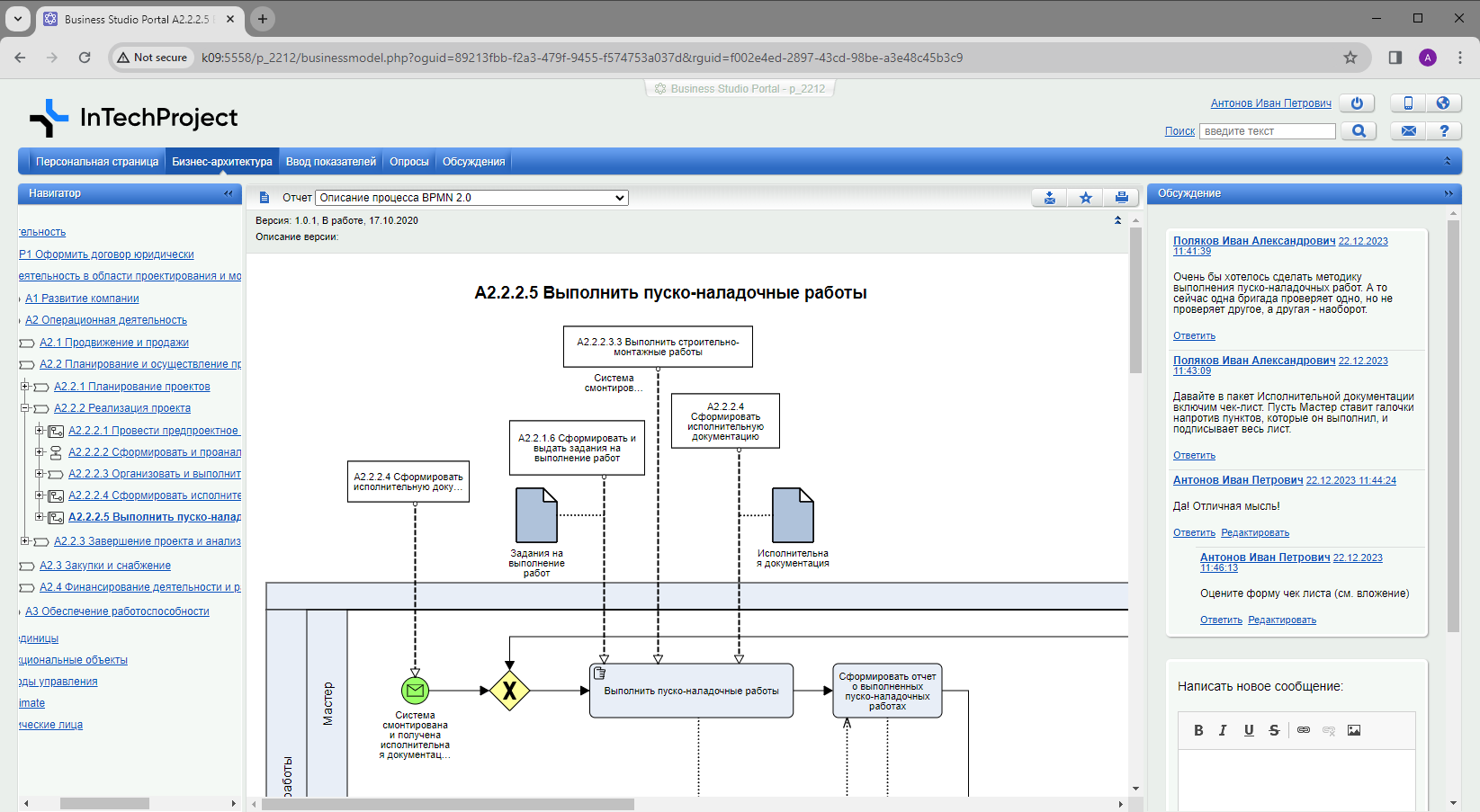 42
Ознакомление сотрудников с изменениями
Как обеспечить, чтобы в рамках проектов развития каждый сотрудник ознакомился с важными изменениями, которые касаются именно его?
Эту задачу берет на себя Business Studio Portal. При появлении новых версий объектов, находящихся в зоне внимания сотрудника, Business Studio Portal высылает ему уведомление по e-mail, а также информирует о количестве новых версий объектов в главном меню. Зона внимания сотрудника рассчитывается на основе ролевых правил и может быть гибко настроена.
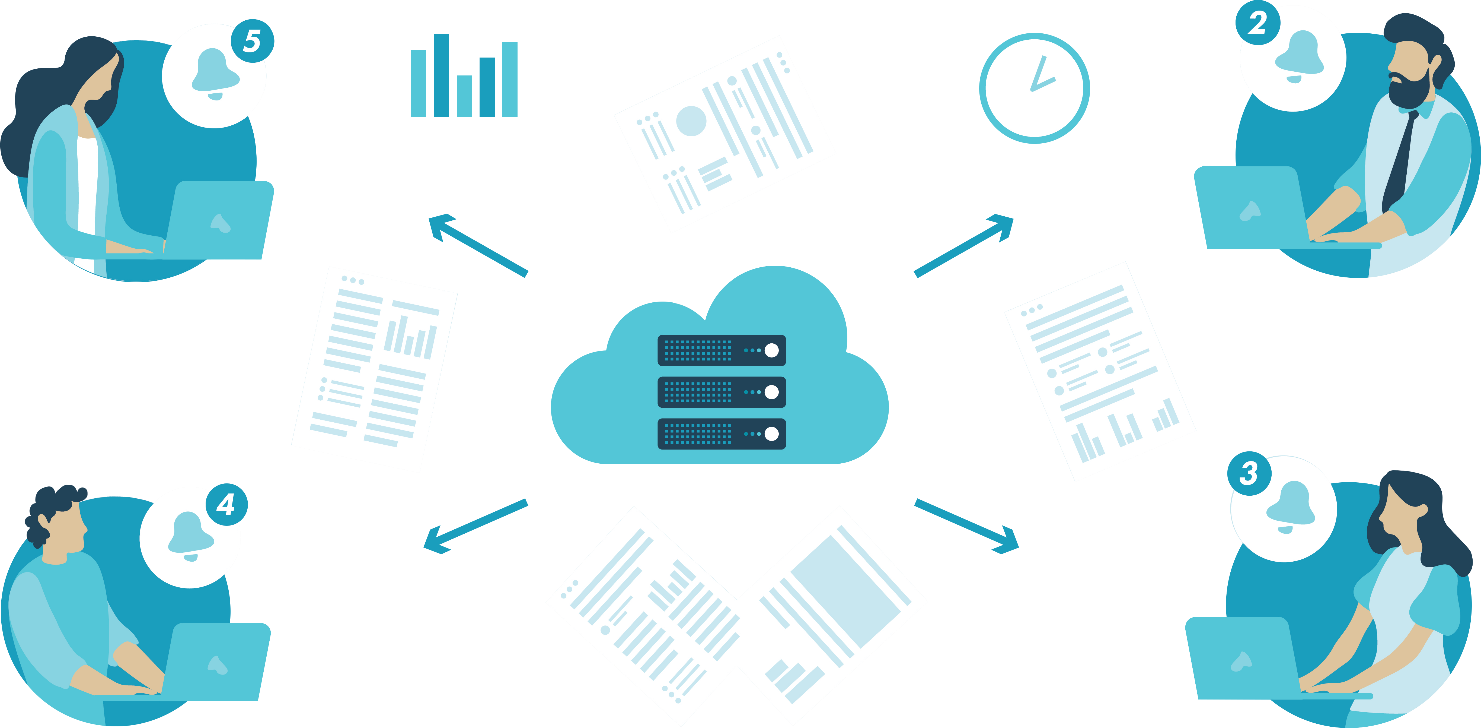 43
Ознакомление сотрудников с изменениями
Сотрудник должен ознакомиться с новыми версиями в специальном разделе Опросы и поставить отметку об ознакомлении. Портал фиксирует время ознакомления и предоставляет возможность руководителям проконтролировать, все ли сотрудники ознакомились с изменениями.
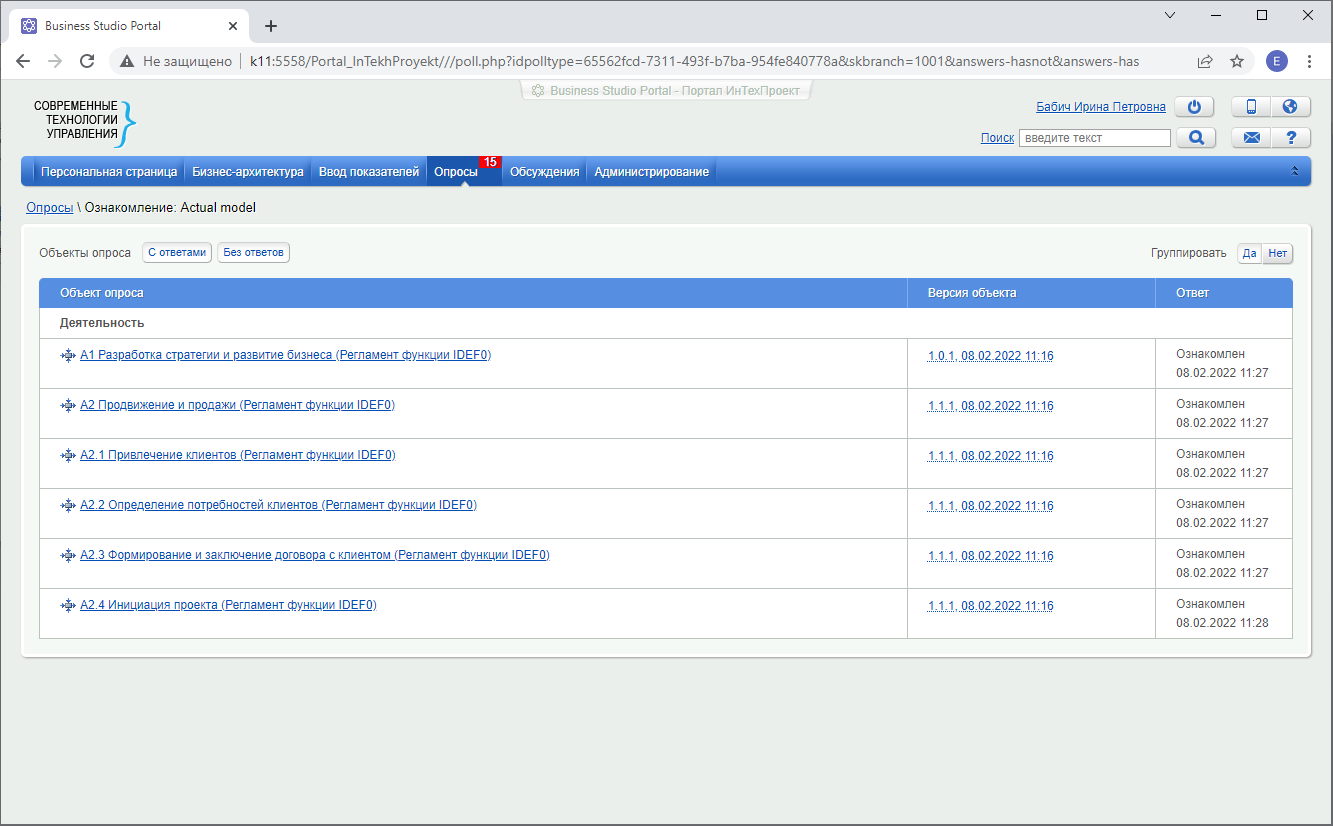 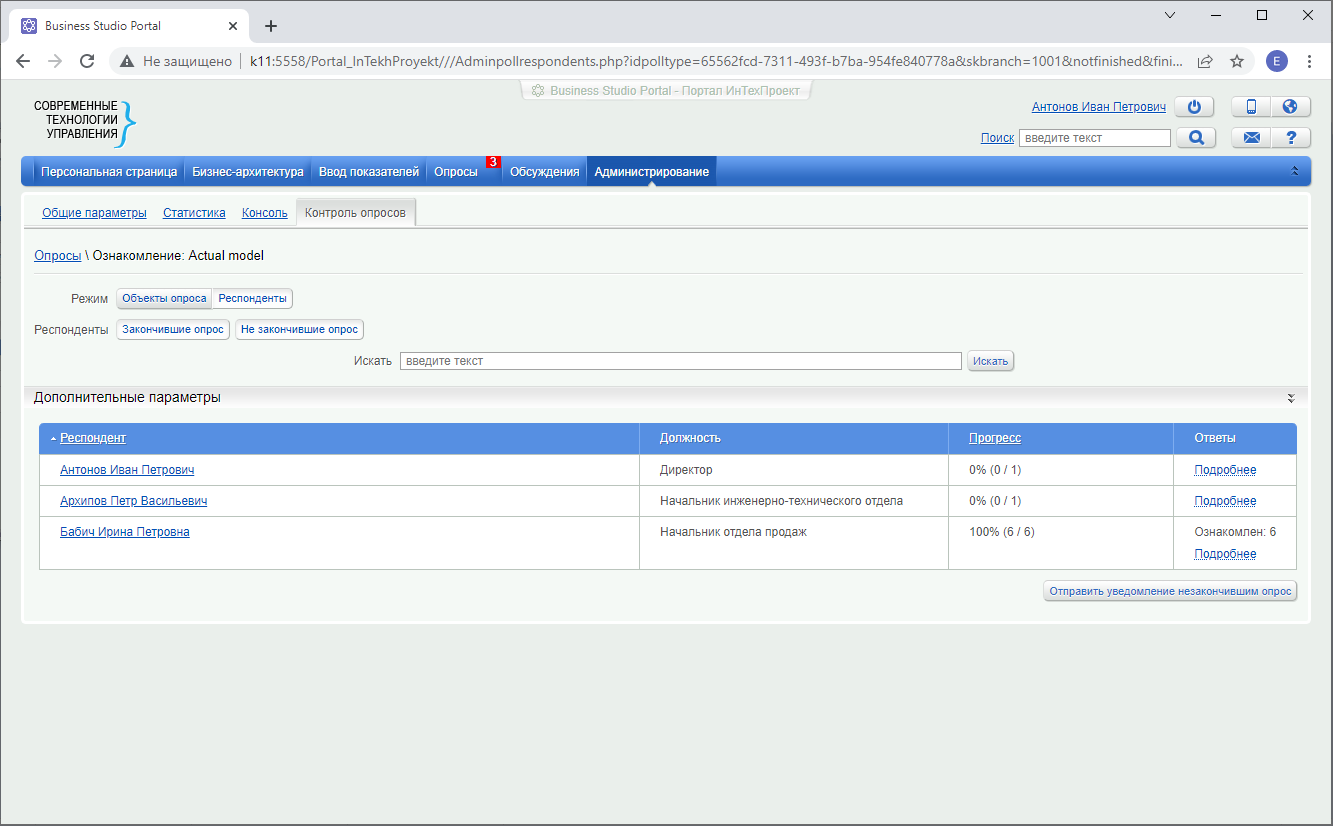 44
Интеграция с другими ИТ-системами
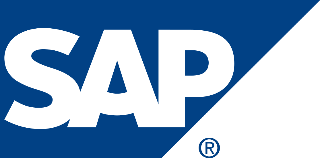 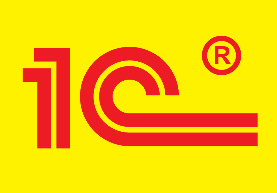 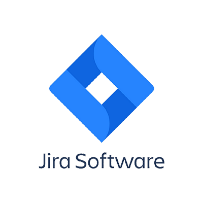 Business Studio
OData
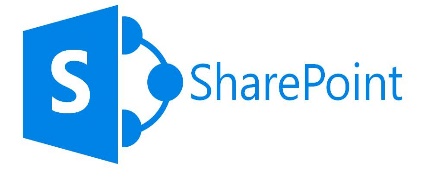 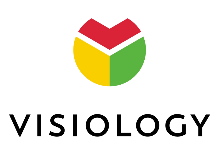 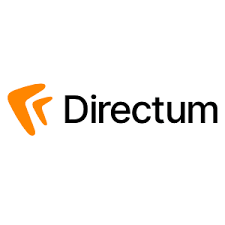 Обмен данными бизнес-модели организации с другими корпоративными информационными системами различных классов – ERP, BI, BPMS, HRM, ECM. Интеграция настраивается по протоколу OData или посредством корпоративной шины данных клиента.
45
Поддержка цикла организационного развития с помощью Business Studio
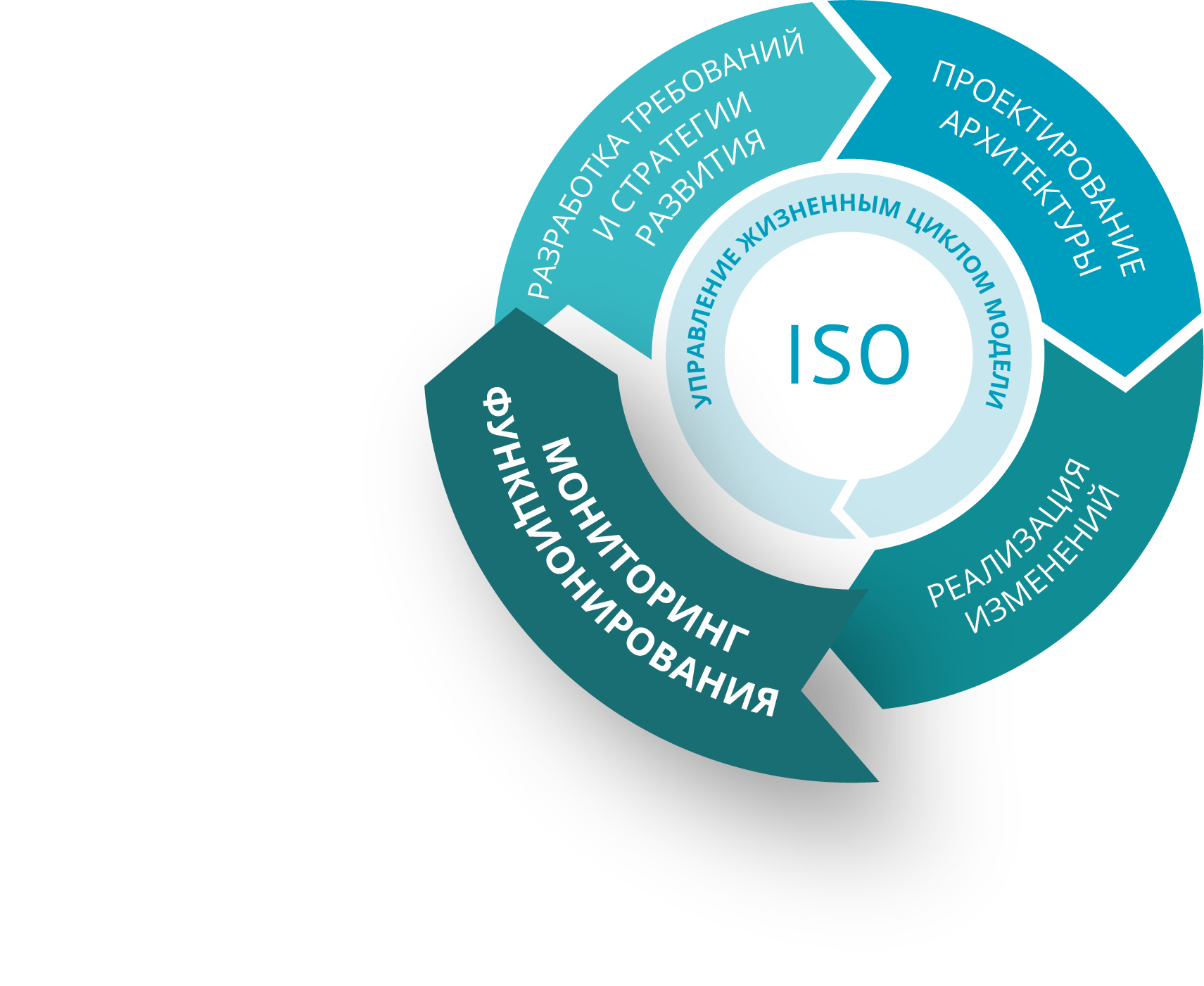 46
Мониторинг инцидентов
Случаи реализации риска называют инцидентами. Каждый инцидент характеризуется рядом параметров: временем возникновения, временем обнаружения, автоматически рассчитывается время тишины.
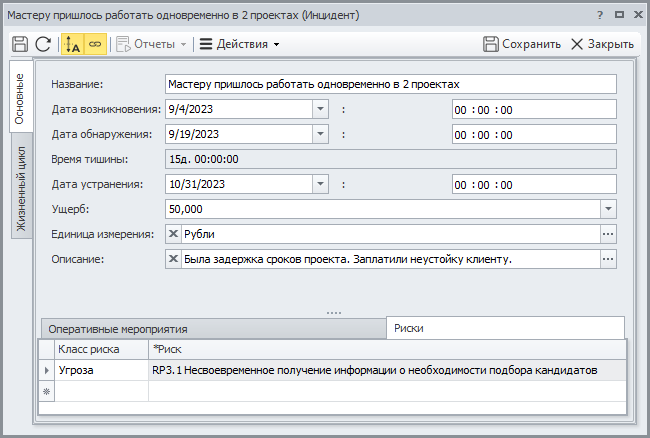 47
Сбор сообщений о несоответствиях
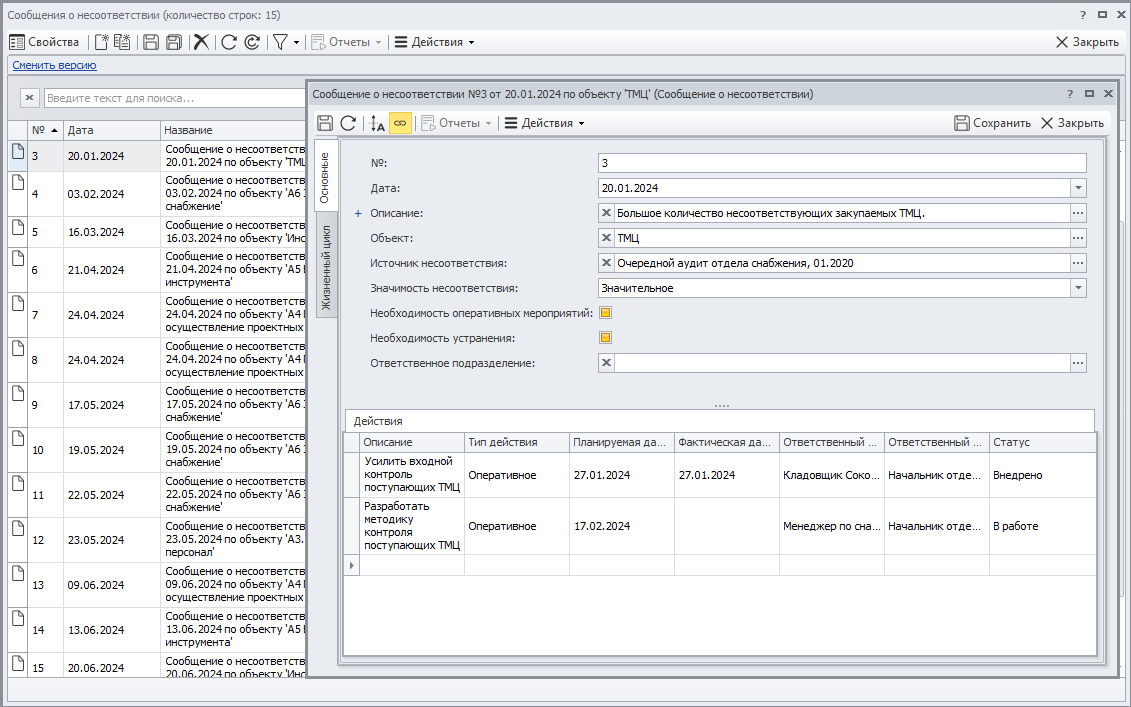 Модуль Cockpit позволяет организовать ввод сообщений о несоответствиях с любого рабочего места и вовлечь в процесс улучшения качества всех сотрудников.
48
Сбор значений показателей
Business Studio Portal позволяет вносить плановые и фактические значения показателей в базу данных Business Studio через интернет-браузер.
Также поддерживается импорт значений показателей из файлов XLS или других систем через коннекторы.
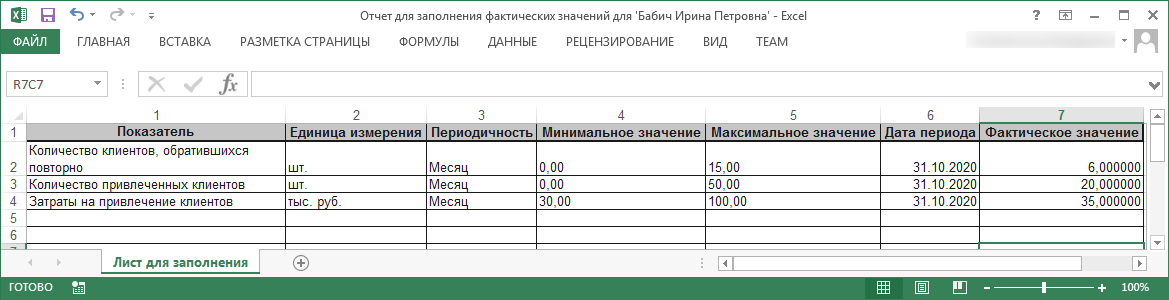 49
Контроль выполнения стратегии
Формирование отчетов
Отчеты по целям и показателям могут быть сформированы в Business Studio в формате MS Word или MS Excel.
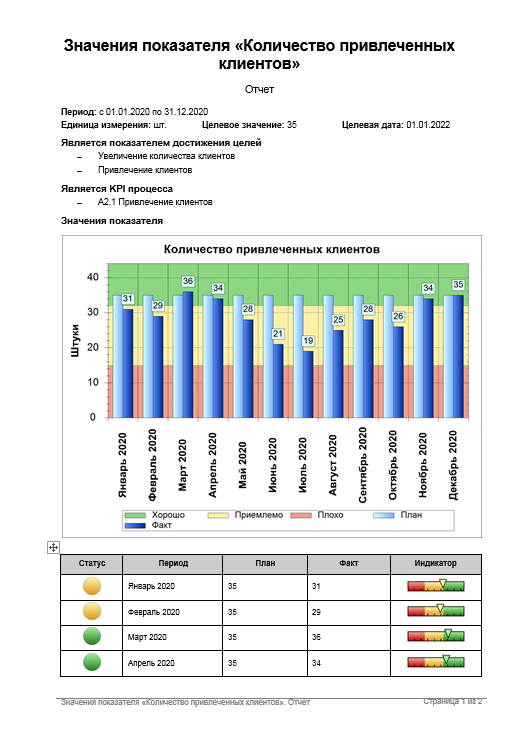 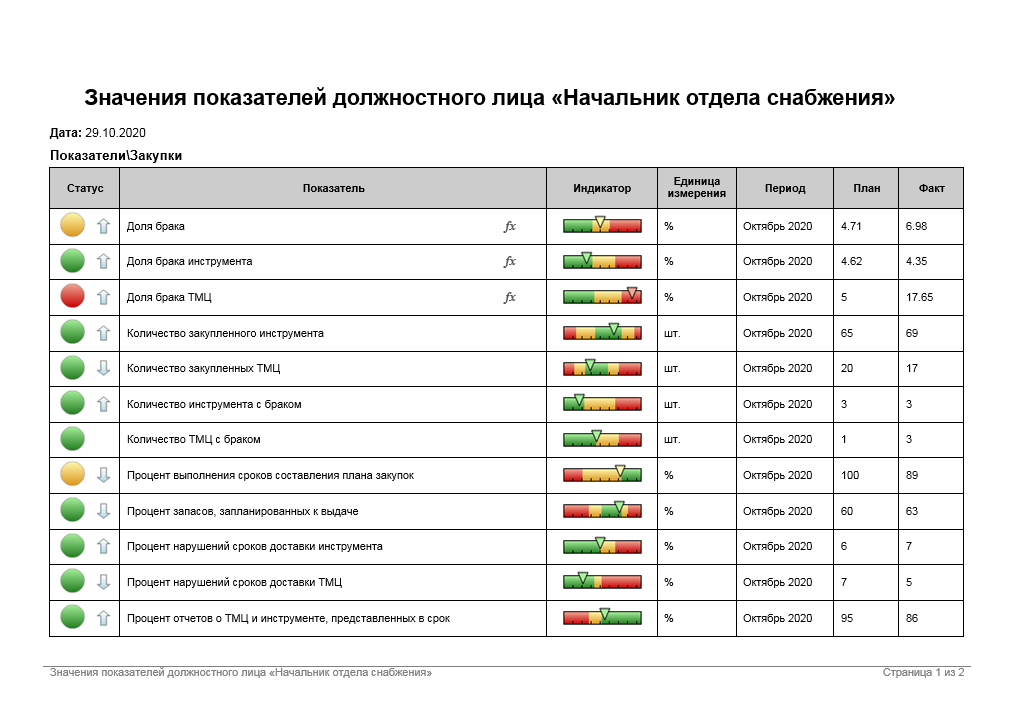 50
Контроль выполнения стратегии
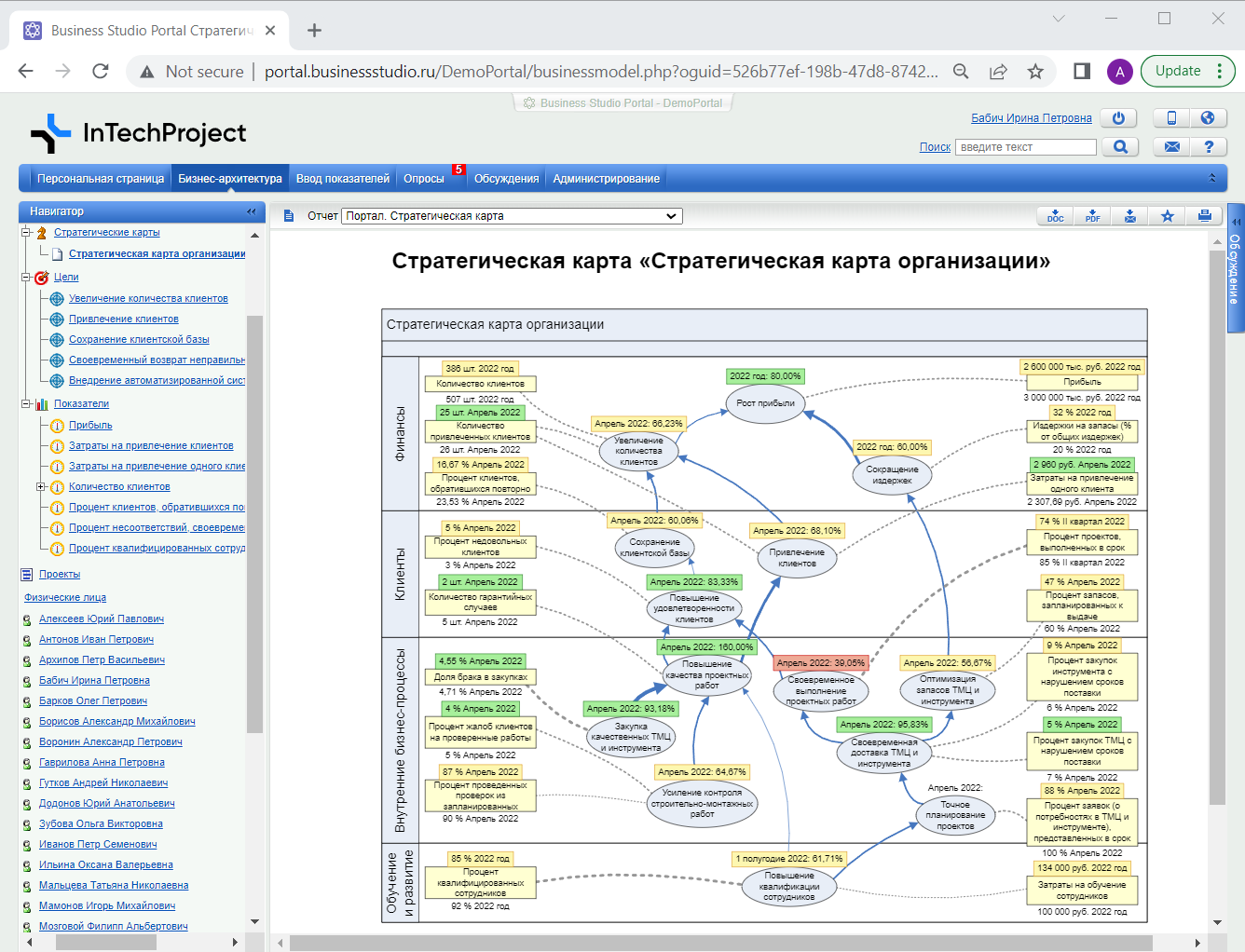 Business Studio Portal
Контролировать значения показателей и достижение целей удобно с помощью Портала.
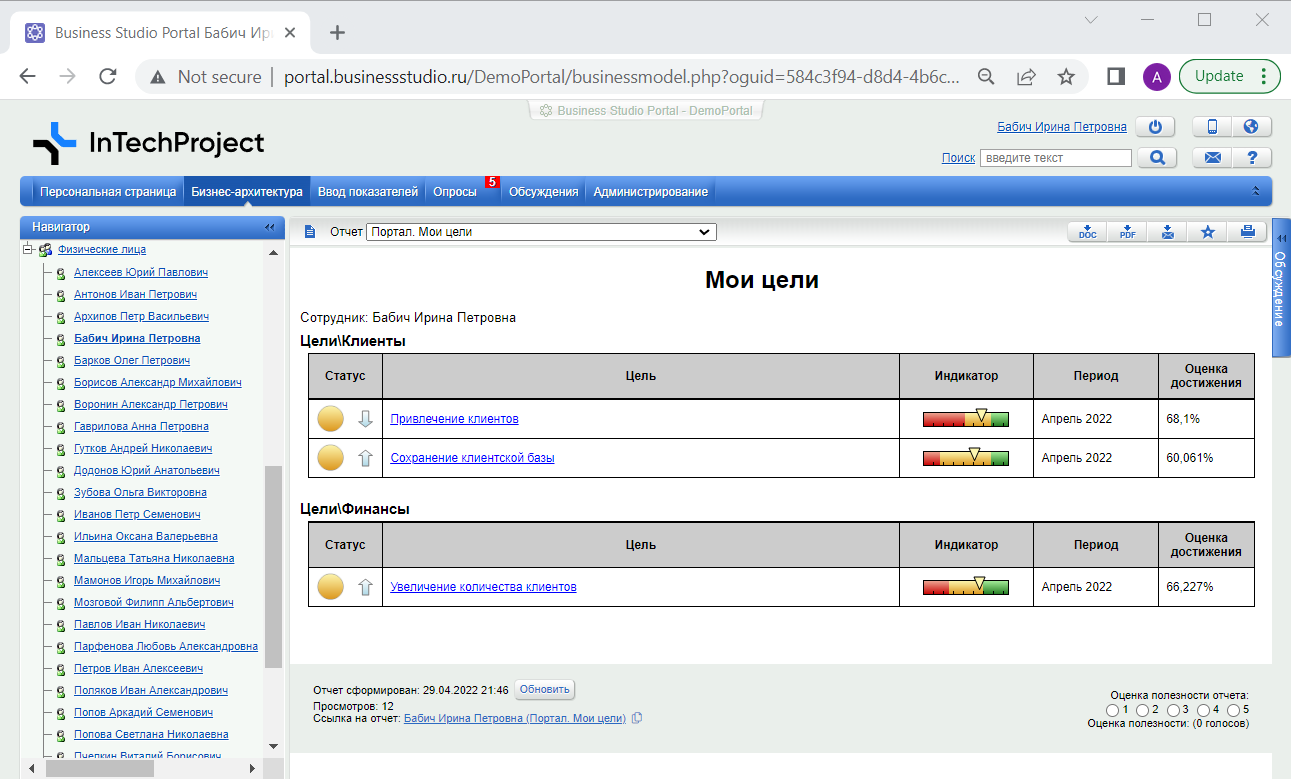 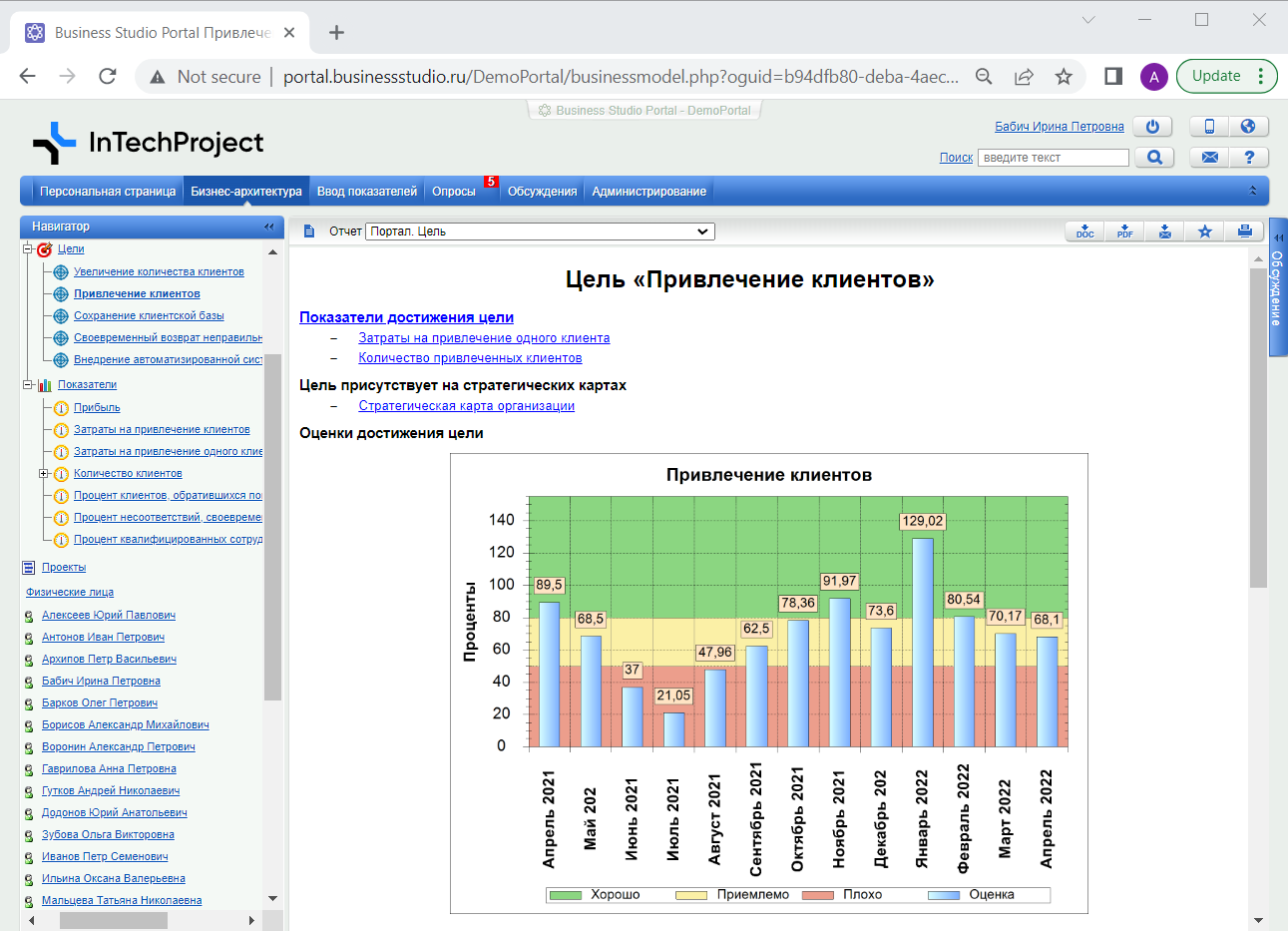 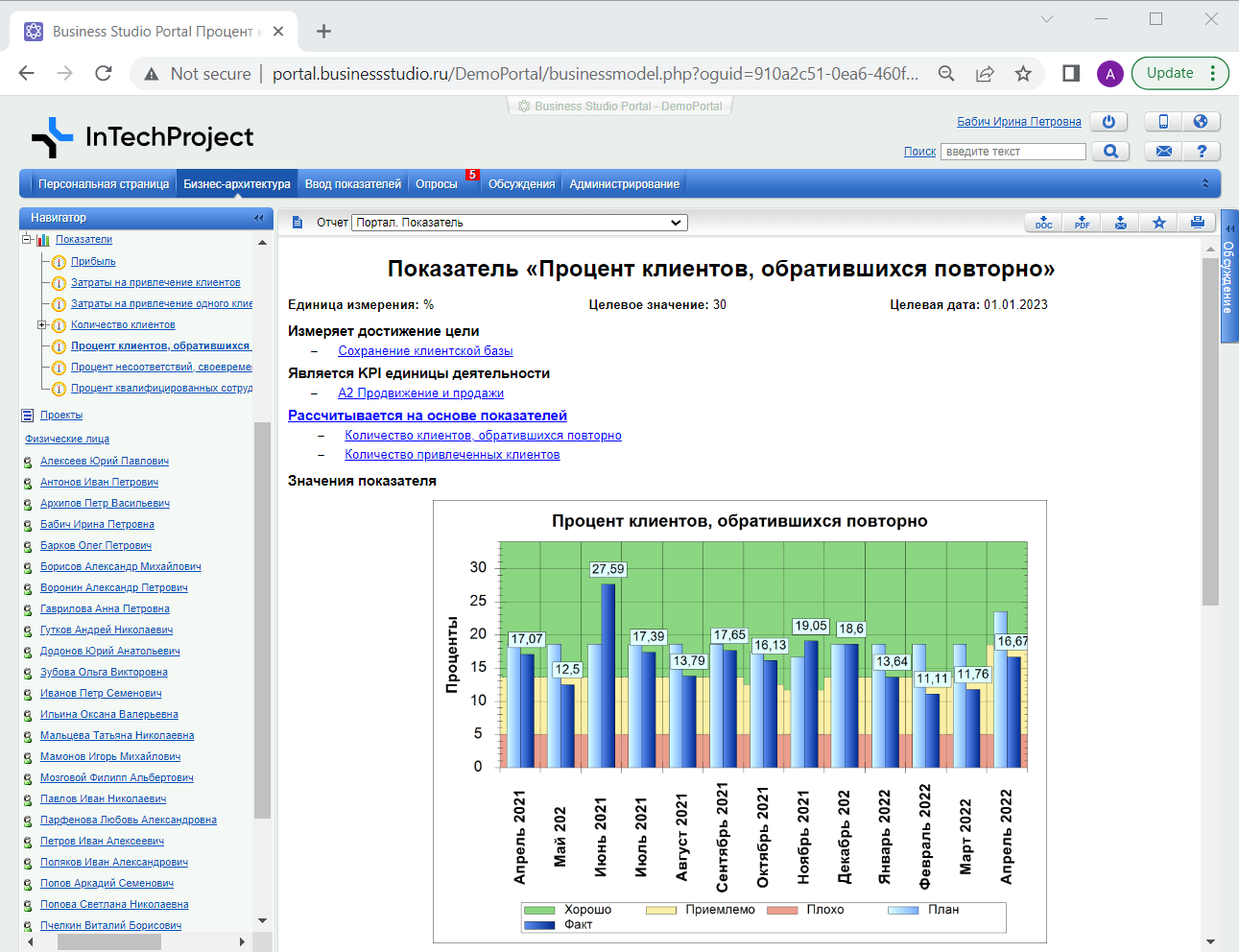 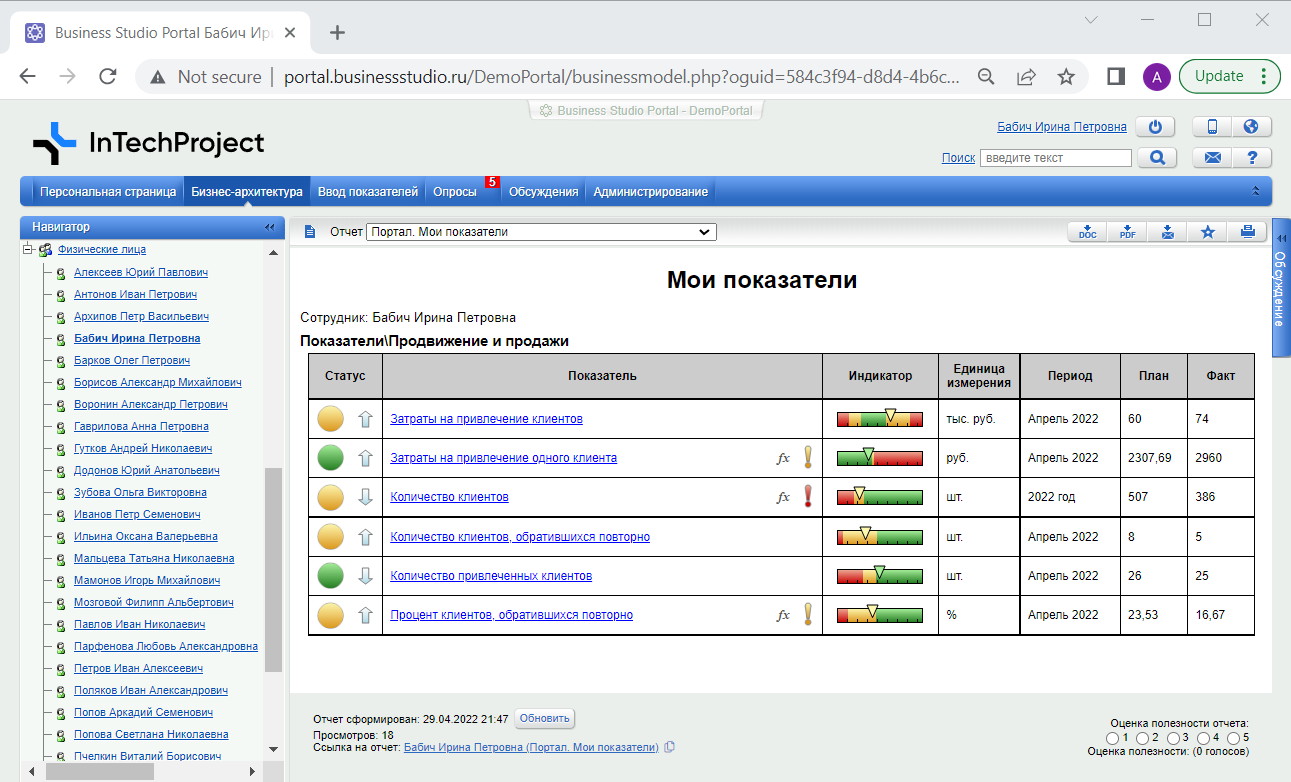 51
Контроль выполнения стратегии
Business Studio Cockpit
Cockpit – это редакция Business Studio с ограниченным функционалом, предназначенная для ввода, просмотра, контроля и анализа информации в Business Studio.
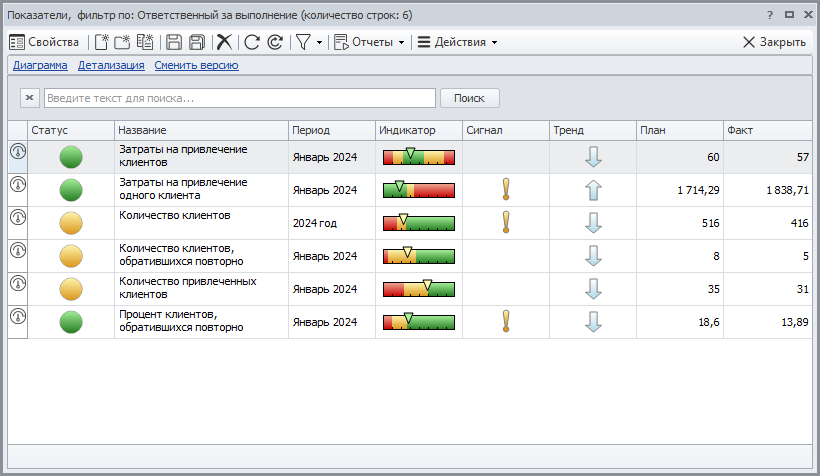 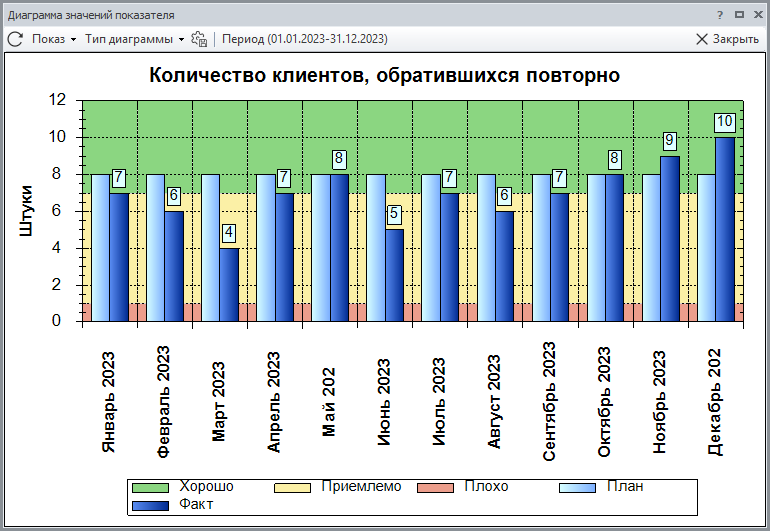 52
Управление жизненным циклом модели
С помощью механизма веток (branches) система берет на себя отслеживание изменений модели в каждом проекте, подготовку вариантов изменений и согласование их в проектной рабочей группе с помощью Business Studio Portal.
После того как изменения в бизнес-архитектуре компании будут воплощены в реальности, информация из рабочей ветки переносится в актуальную модель, и компания начинает работать по-новому. 
Business Studio Portal персонально оповещает сотрудников компании о появлении новых версий объектов в их зоне внимания.
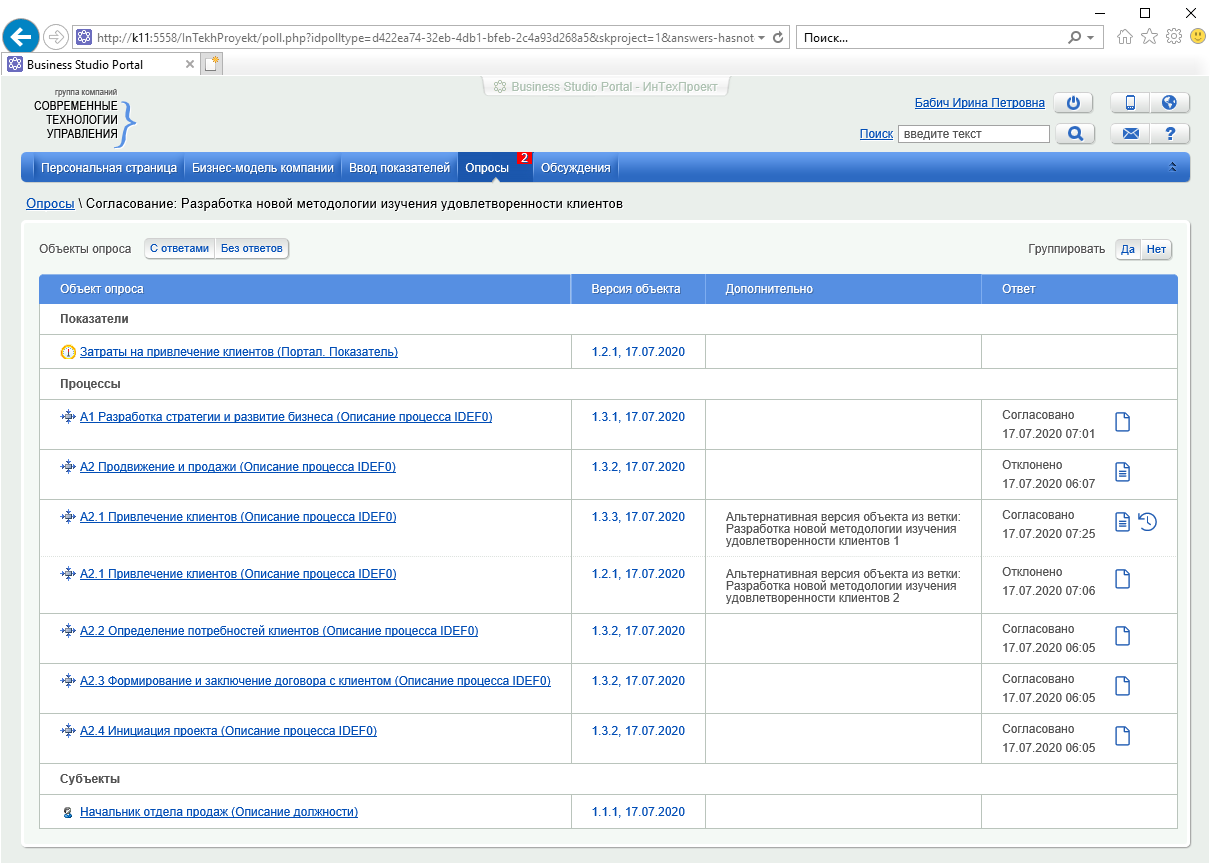 53
Мультиязычность
Поддержка разработки модели на нескольких языках. Переключение языка модели в интерфейсе программы и в Business Studio Portal. Удобные возможности для перевода: можно вводить данные сразу на всех языках или перевести модель на другие языки потом.
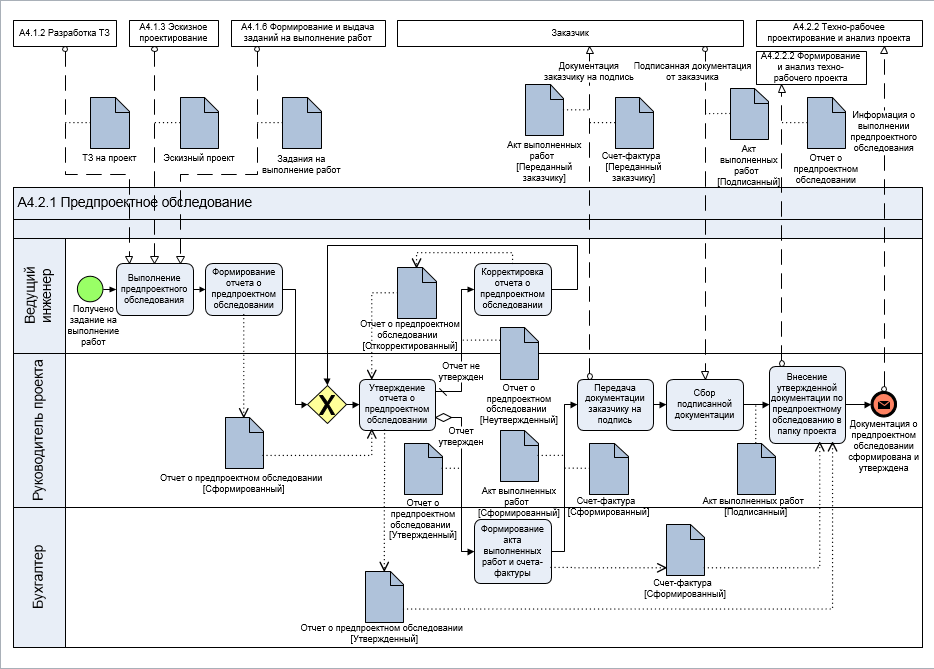 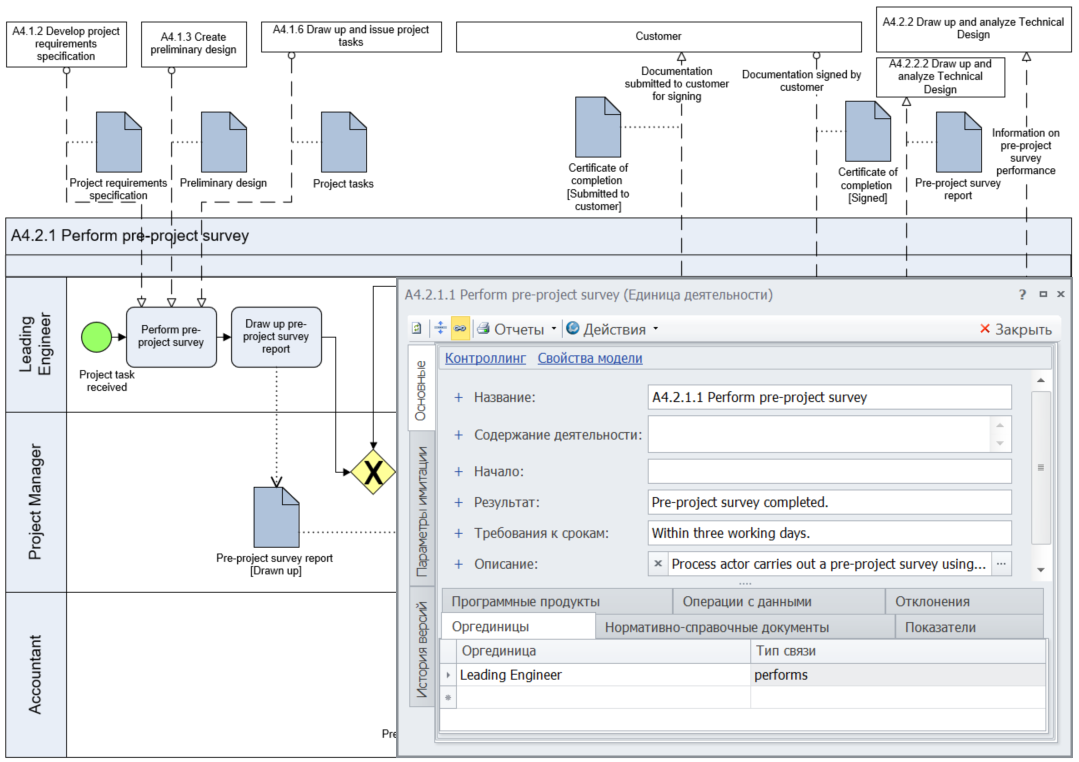 54
Мультиязычность
Переключение языка в Business Studio Portal
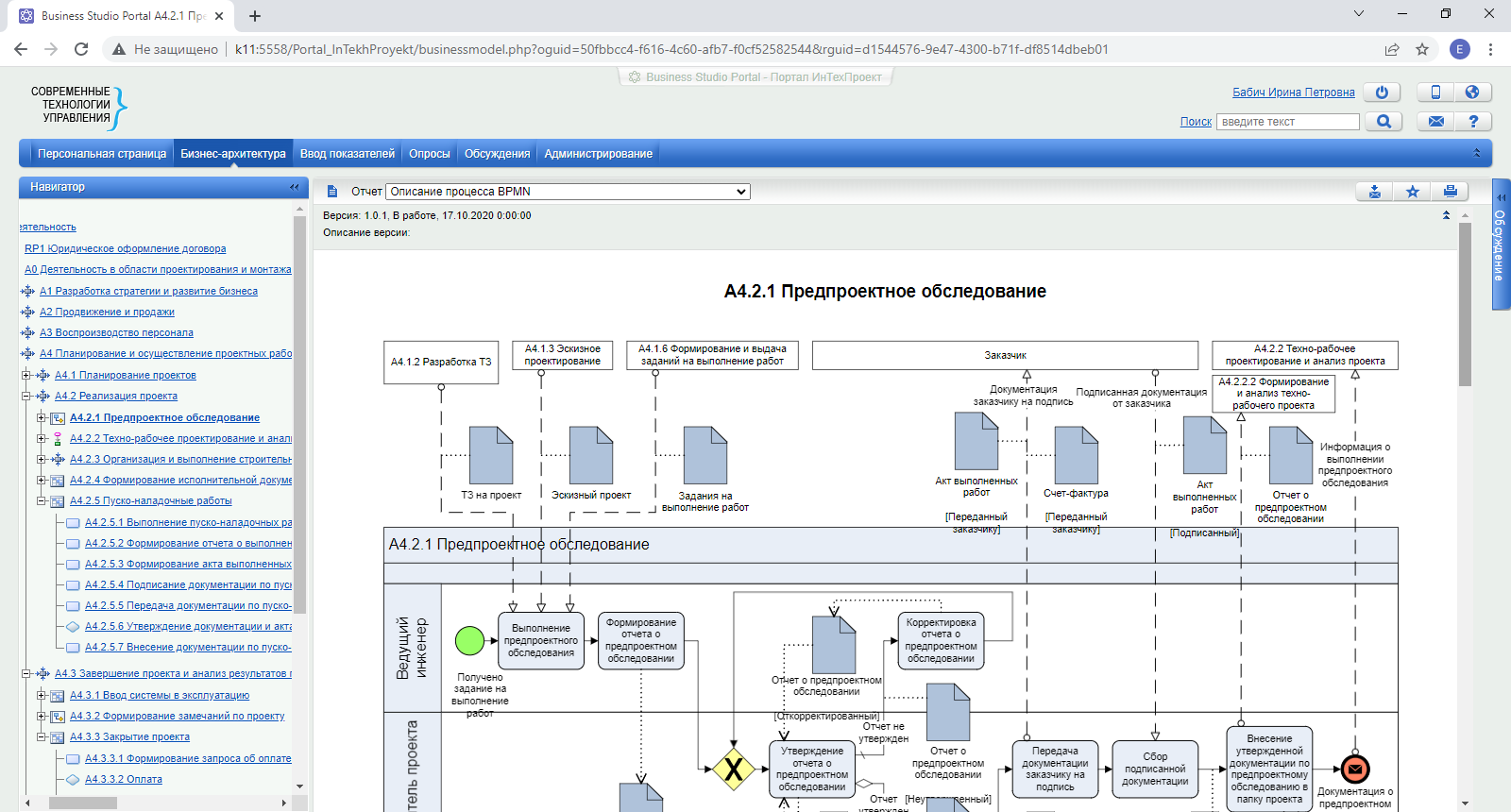 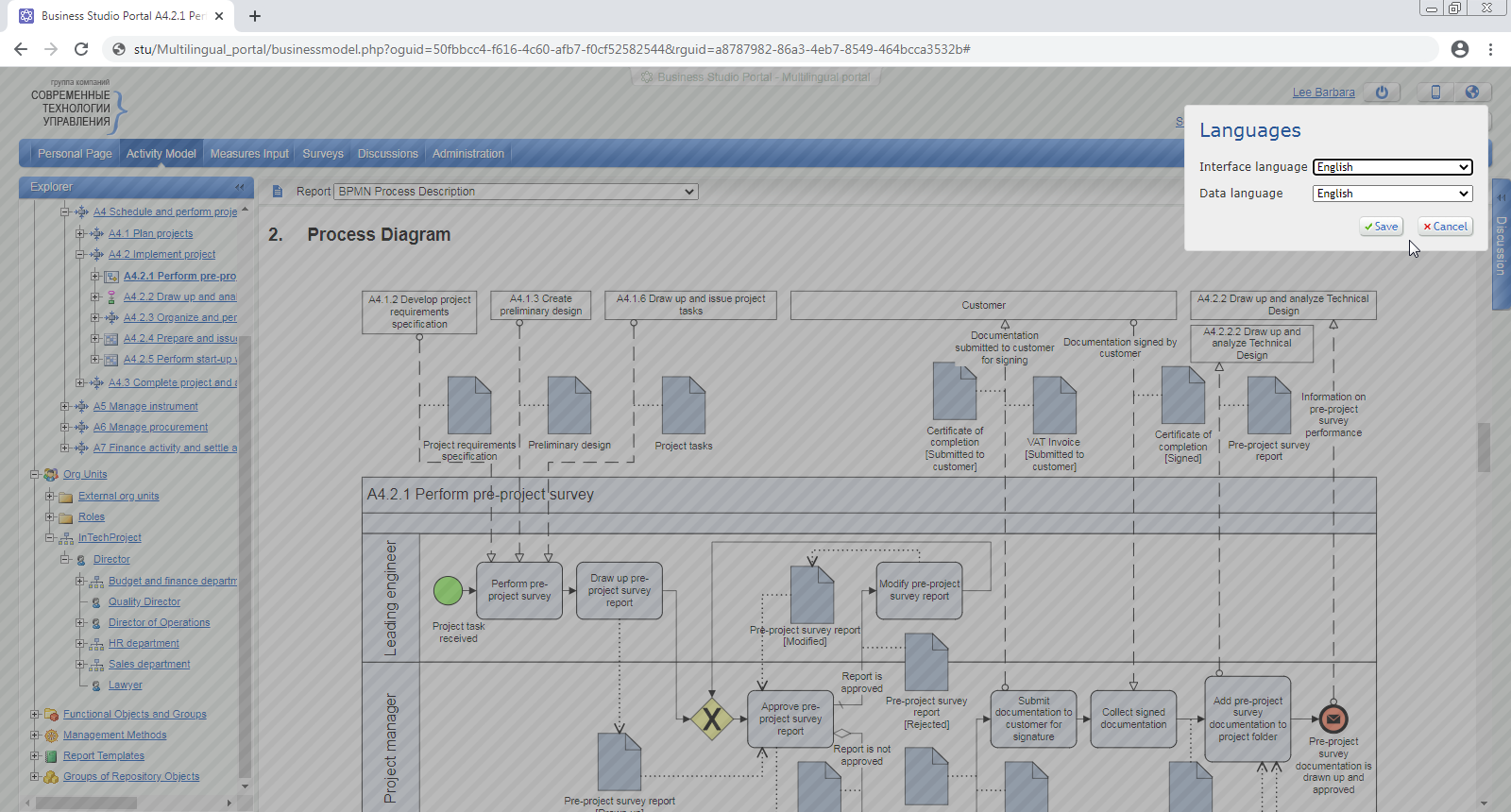 55
Поддержка функционирования Системы менеджмента качества
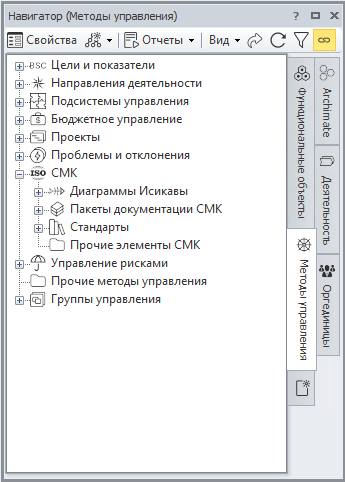 Business Studio позволяет компании разработать, внедрить и подготовить к сертификации систему управления в соответствии с требованиями стандартов ISO (ISO 9001, ISO 14001 и других).
Business Studio существенно облегчает выполнение следующих этапов разработки и поддержания СМК:
Разработка целей в области качества
Описание основных и вспомогательных процессов
Разработка показателей процессов
Разработка документации СМК
Ознакомление персонала с документацией
Поддержание документации СМКв актуальном состоянии
Сбор результатов измерений
Планирование и проведениевнутренних аудитов
Анализ данных
Разработка корректирующих ипредупреждающих действий и устранениенесоответствий
Подготовка к сертификации
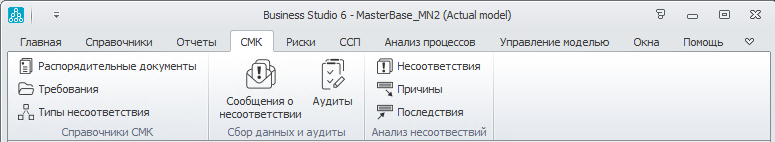 56
Поддержка функционирования Системы менеджмента качества
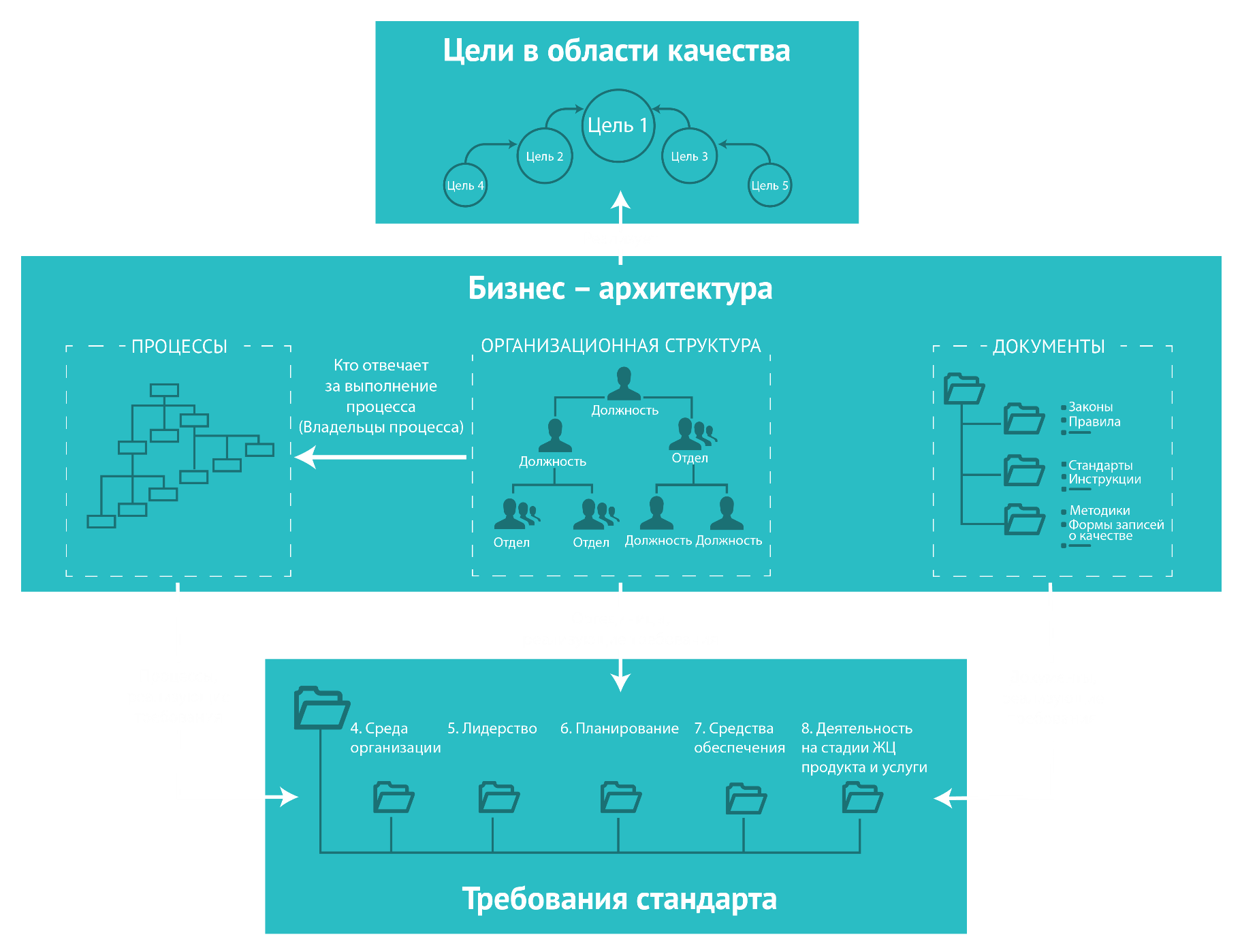 Взаимосвязь элементов бизнес-архитектуры с требованиями стандарта
57
Поддержка функционирования Системы менеджмента качества
Аудиты
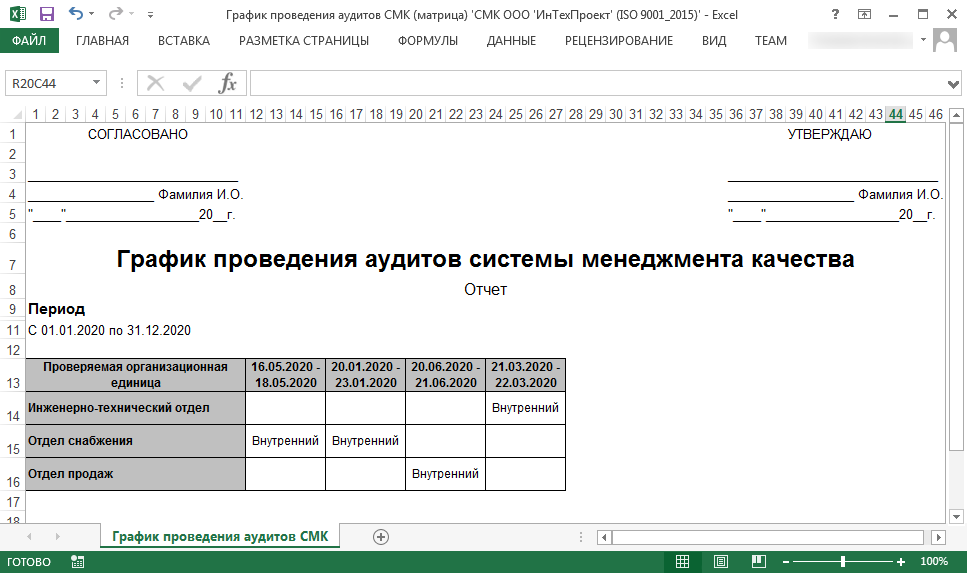 Business Studio позволяет:
Планировать аудиты
Получать график аудитов на основе составленного плана 
Фиксировать результаты проведенных аудитов 
Формировать отчеты по этим результатам.
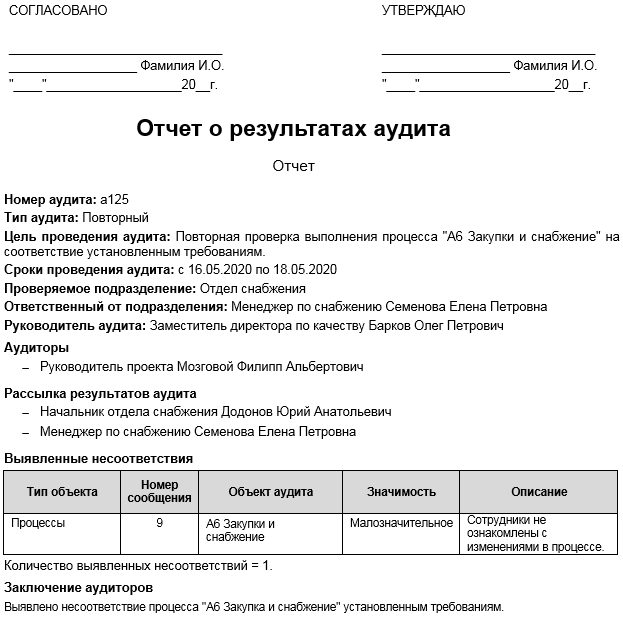 58
Поддержка функционирования Системы менеджмента качества
Инструменты анализа
Business Studio поддерживает методику анализа несоответствий, их последствий и причин возникновения (FMEA) с применением диаграммы Исикавы.
Контрольные карты, построенные по значениям показателей, позволяют отслеживать состояние процесса во времени и, главное, воздействовать на процесс до того, как он выйдет из-под контроля.
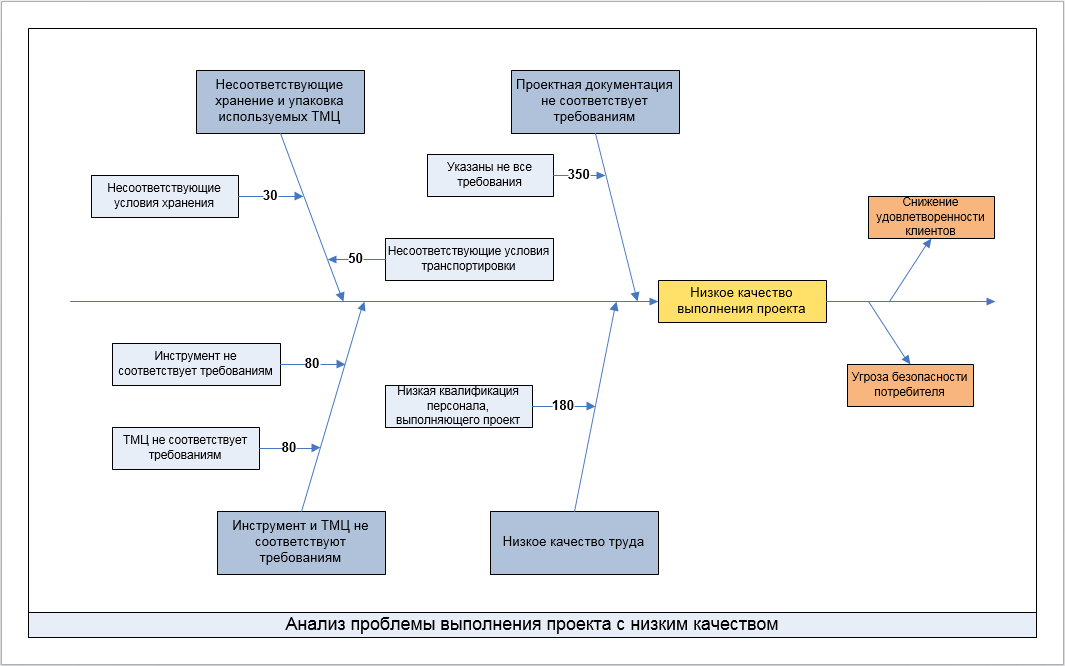 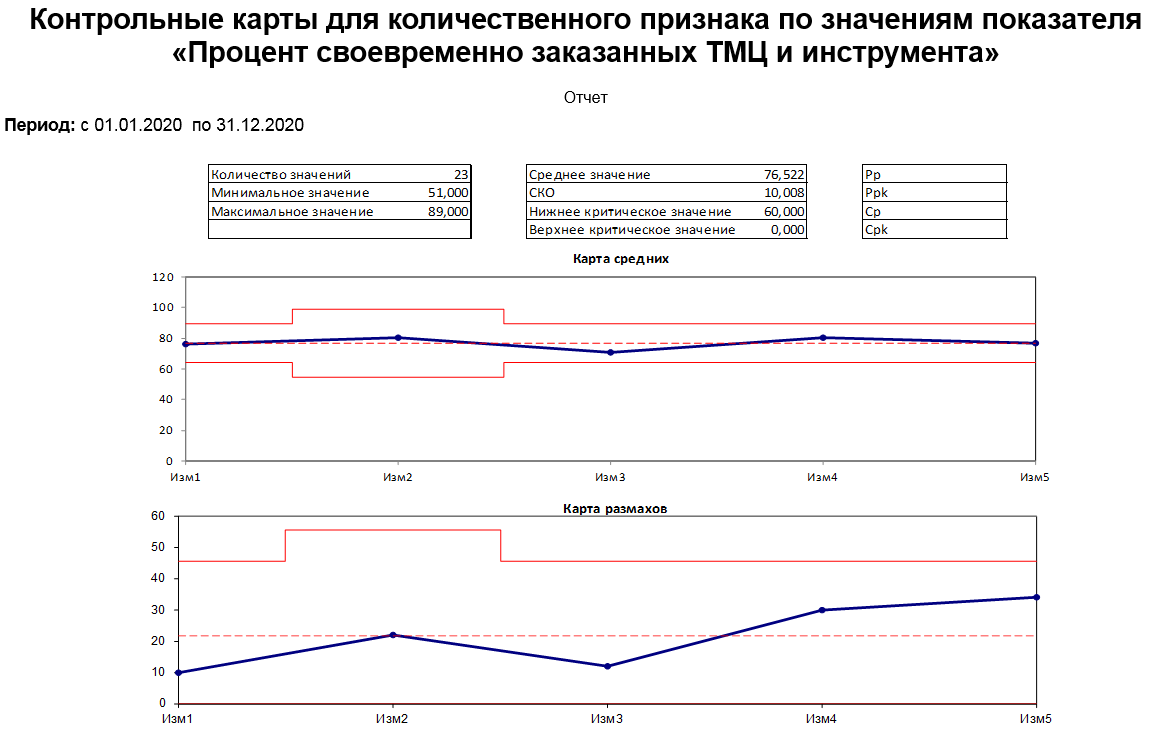 59
Преимущества Business Studio
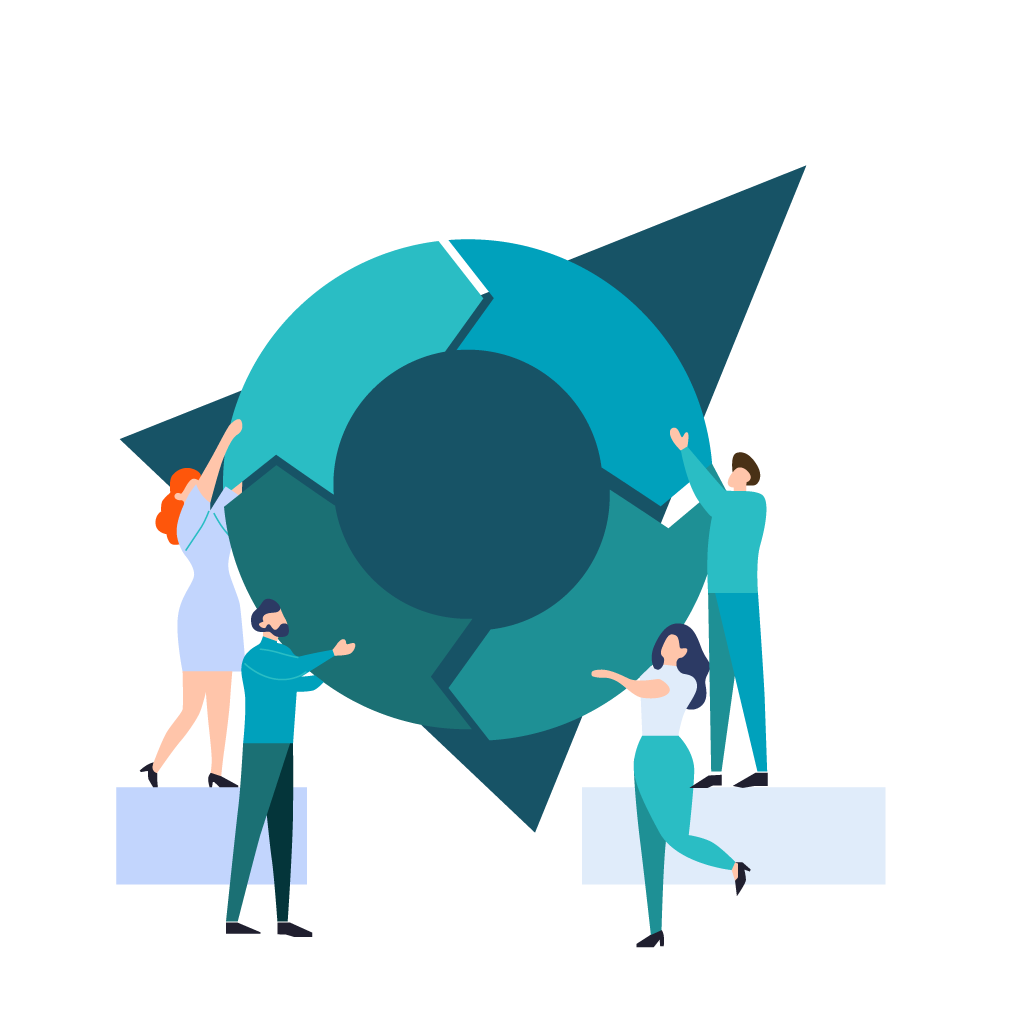 60
Преимущества Business Studio
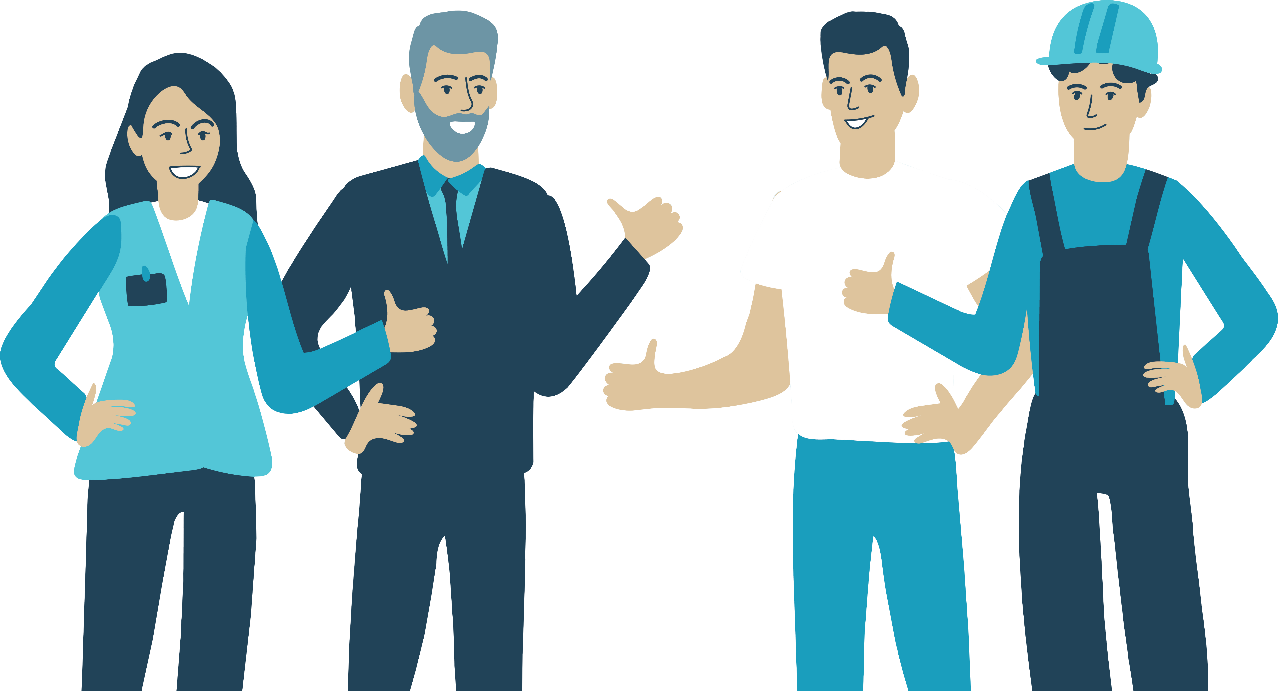 61
Эффекты от использования Business Studio
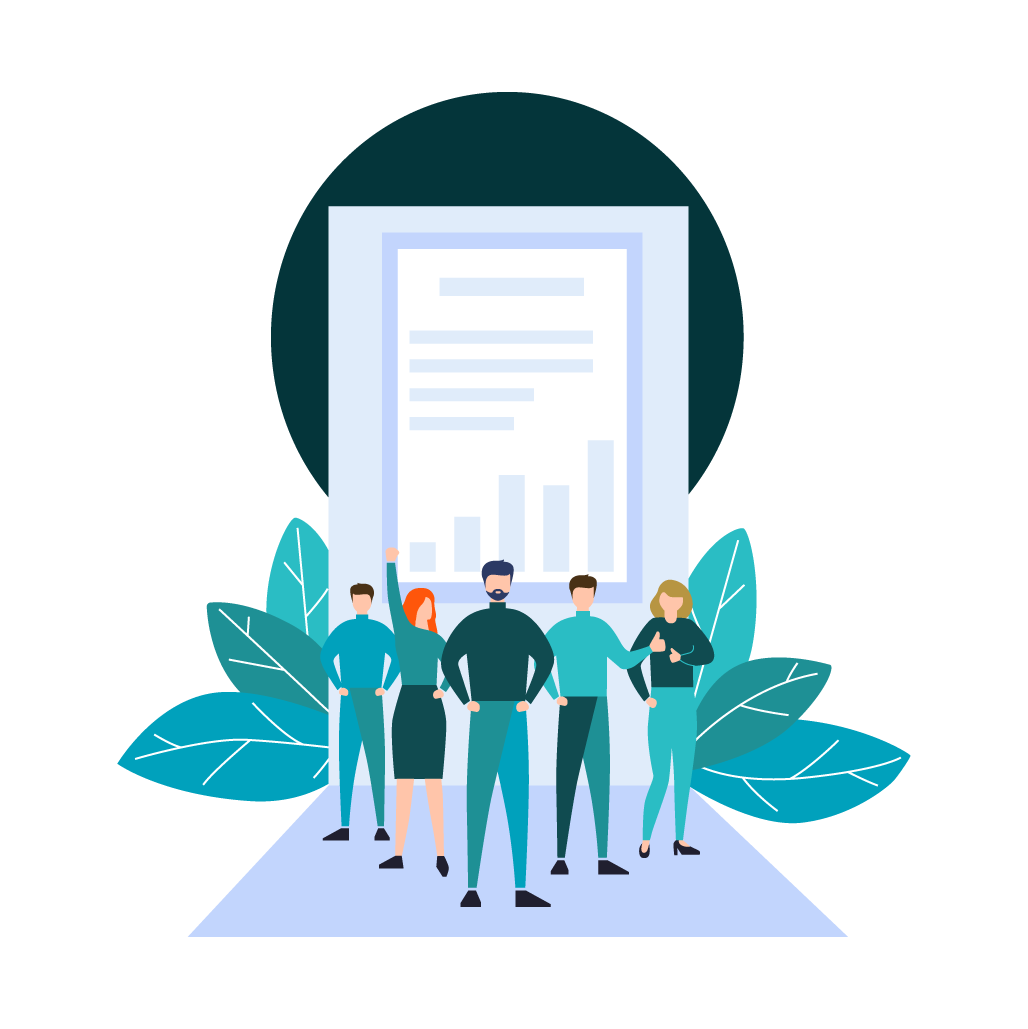 62
Клиенты
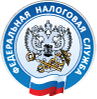 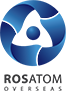 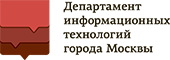 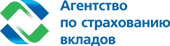 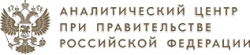 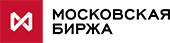 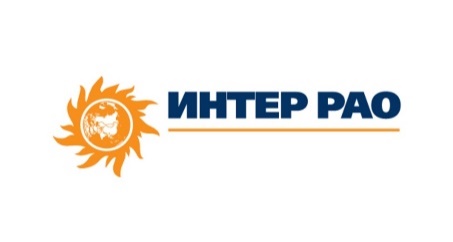 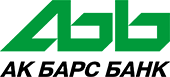 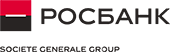 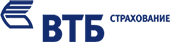 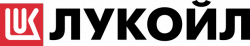 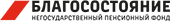 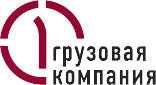 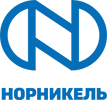 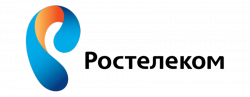 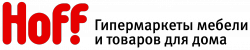 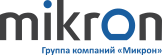 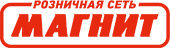 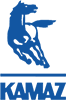 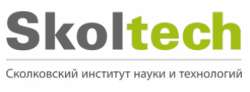 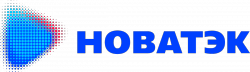 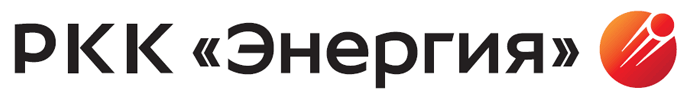 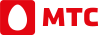 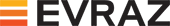 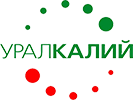 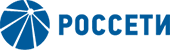 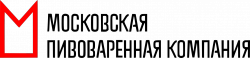 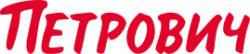 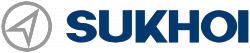 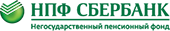 63
Контактная информация
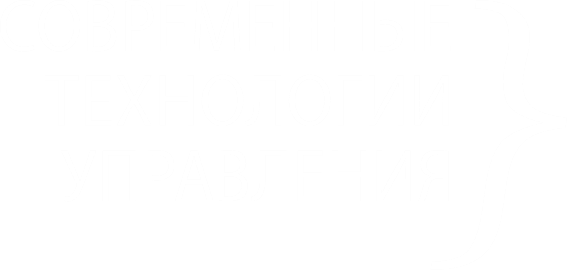 Группа компаний
«Современные технологии управления»
Россия, 443090, r. Самара, ул. Антонова-Овсеенко д.59 «В», 1 этаж
Телефон: +7 (846) 202-19-00 | mail@businessstudio.ru | www.businessstudio.ru
Мы в соцсетях

Партнерская сеть
Партнерская сеть объединяет ведущие консалтинговые и ИТ-компании России и стран ЕАЭС.
Поиск партнеров в Вашем городе: https://www.businessstudio.ru/promo/for_partners/all/
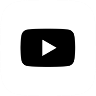 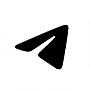 64